CV 3969: không dạy bài này
Thực hiện: EduFive
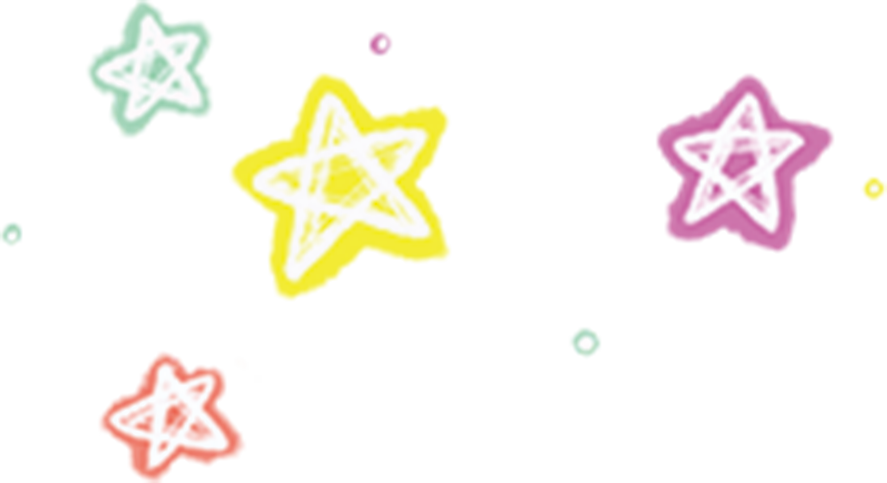 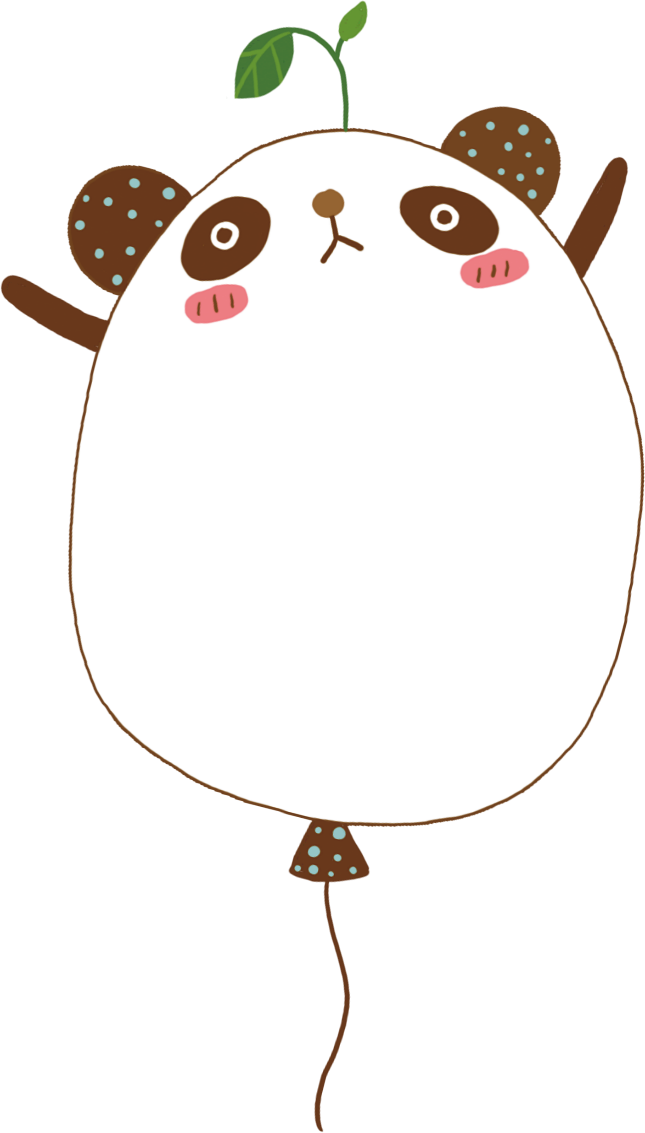 LUYỆN TẬP
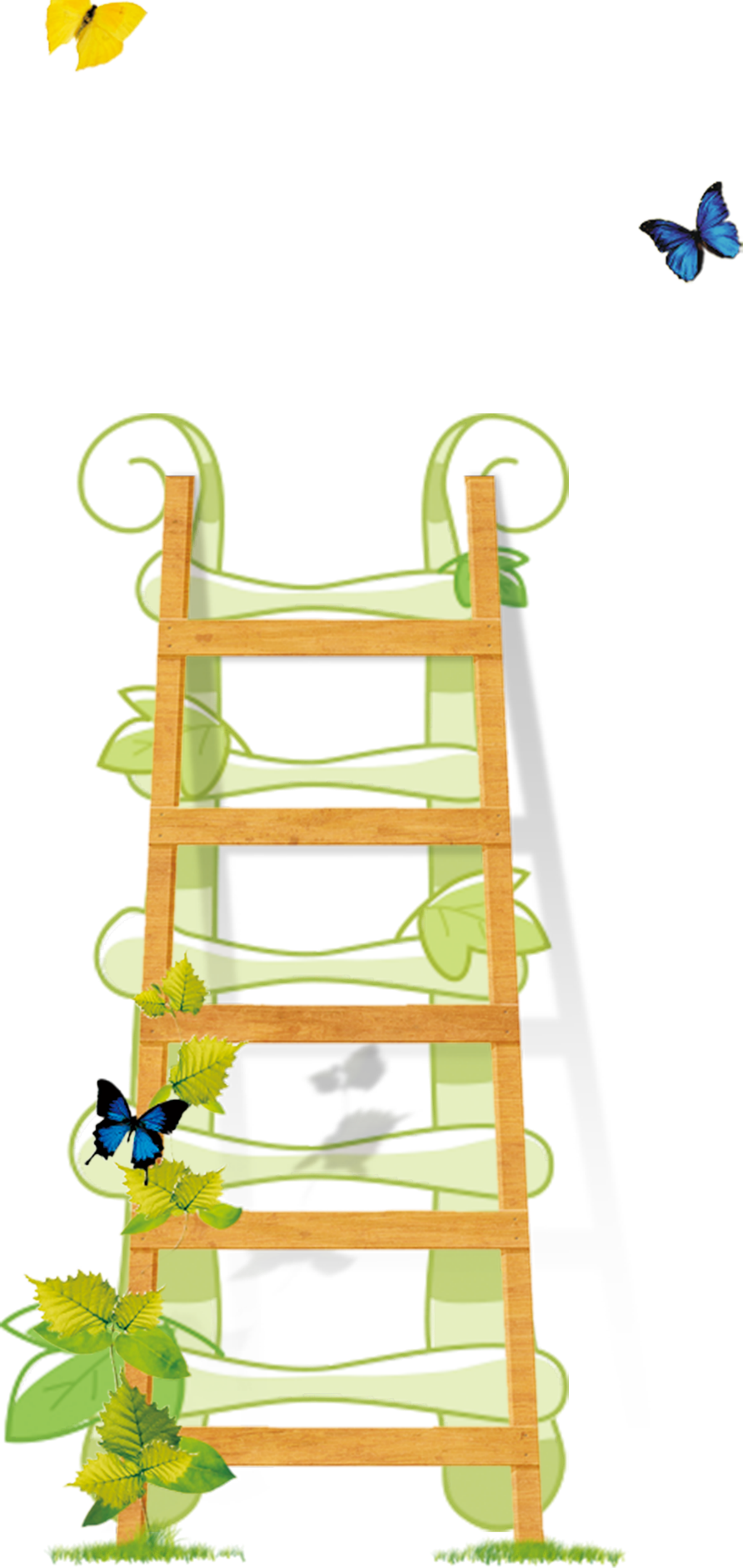 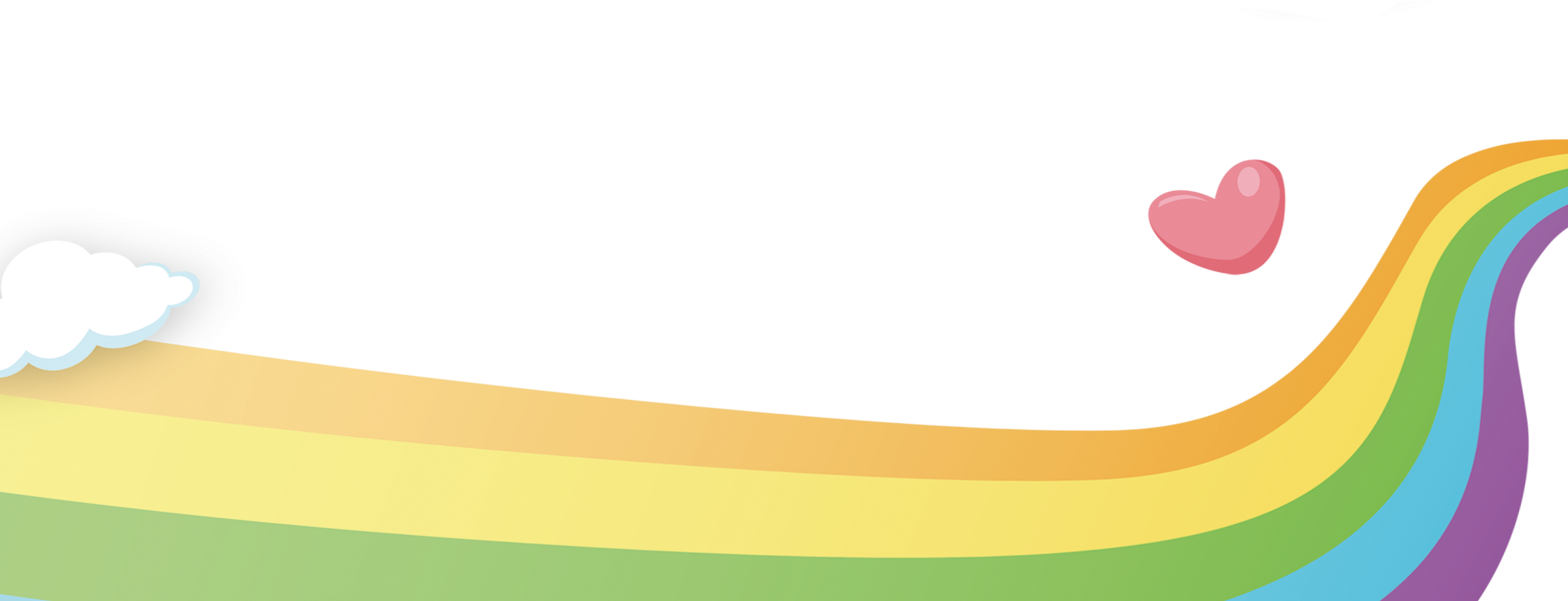 Trang: 72
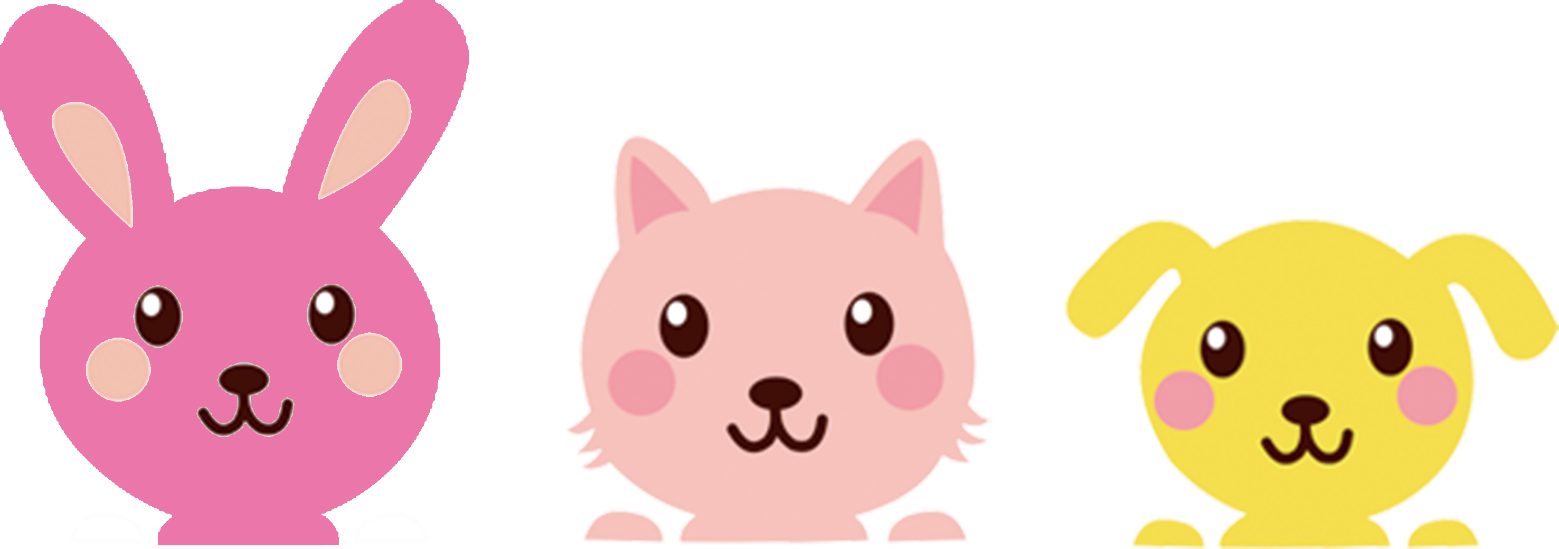 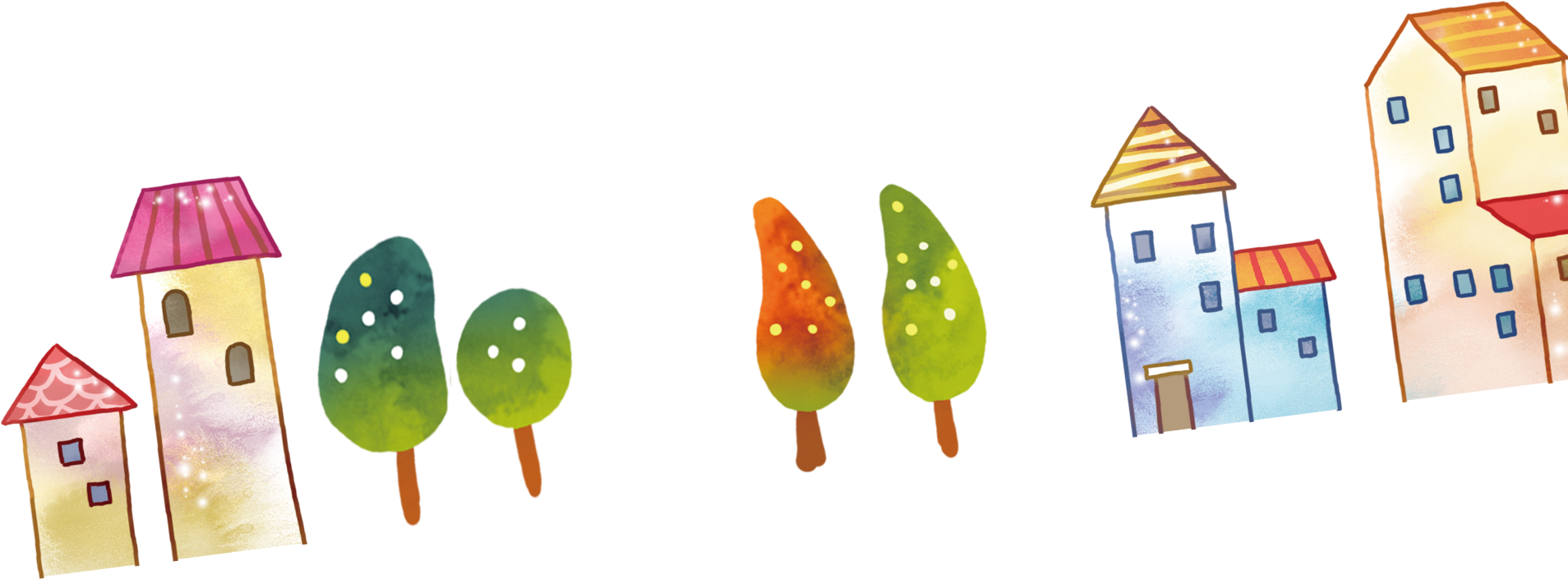 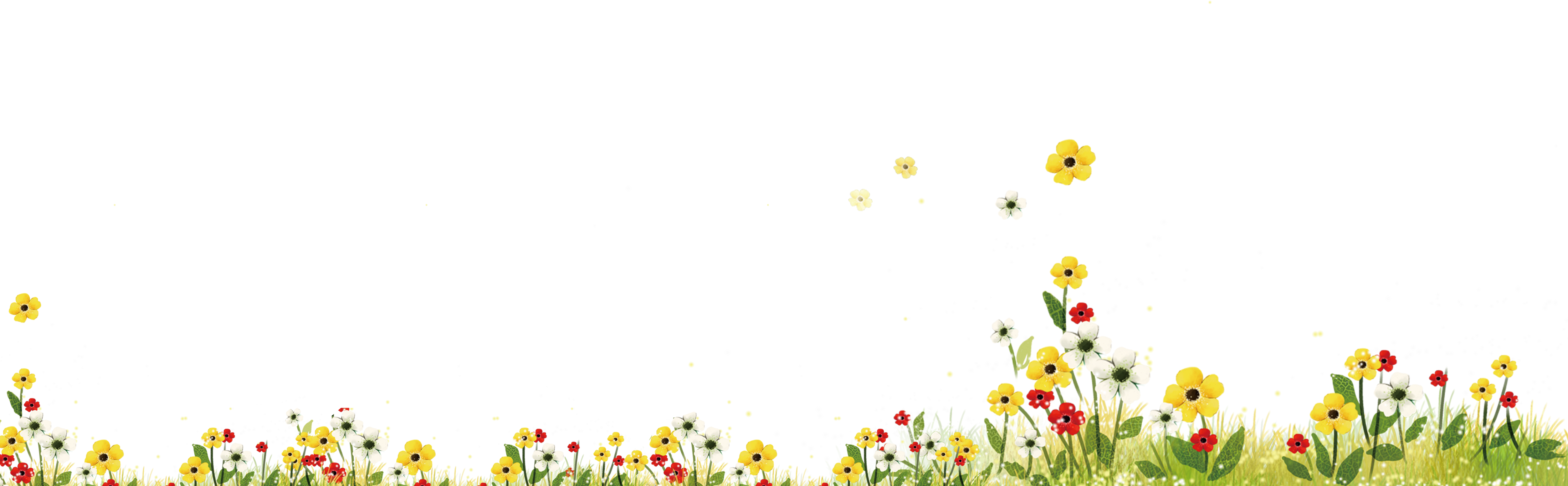 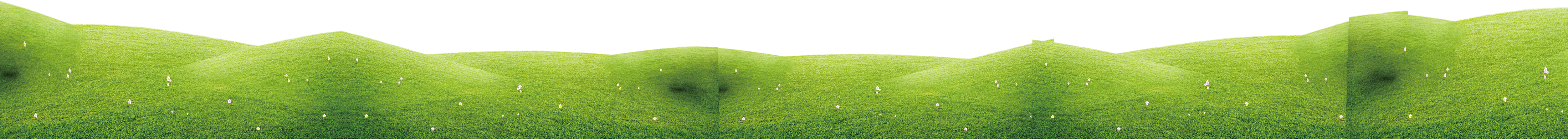 Thực hiện: EduFive
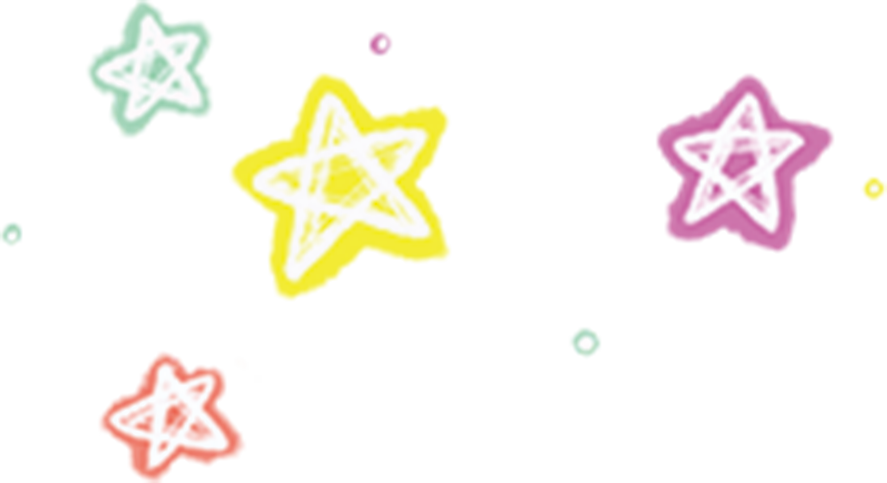 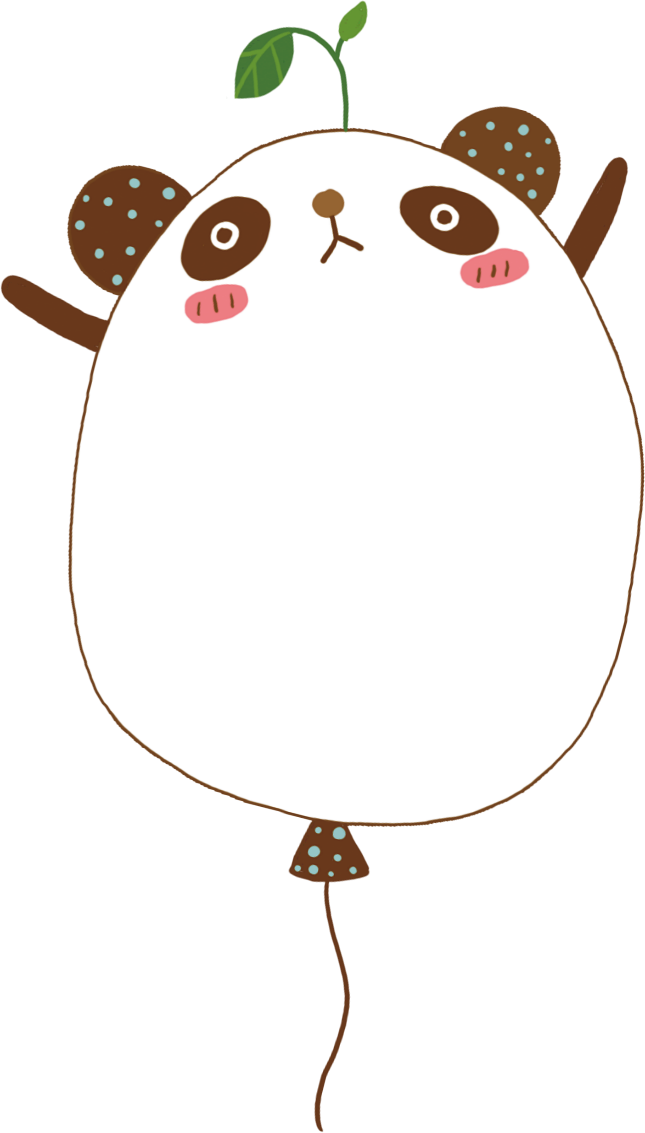 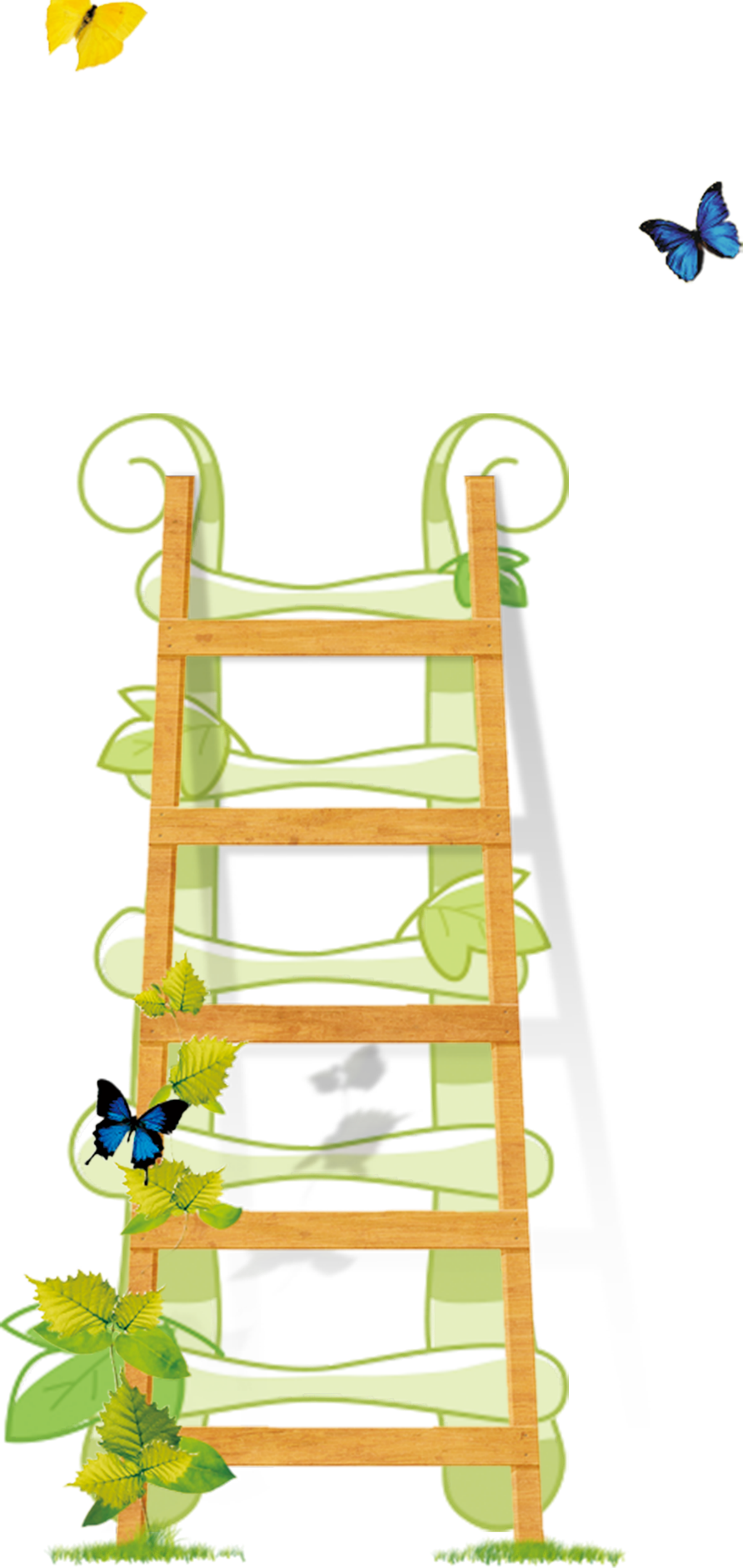 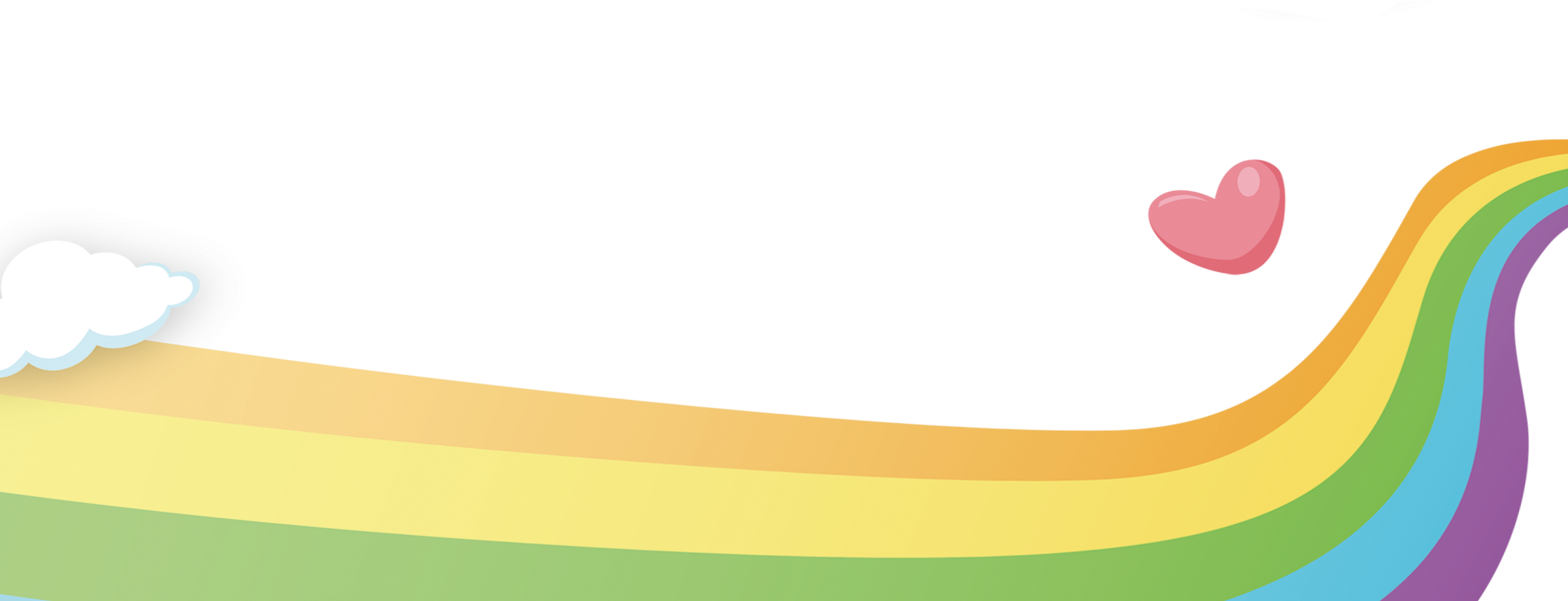 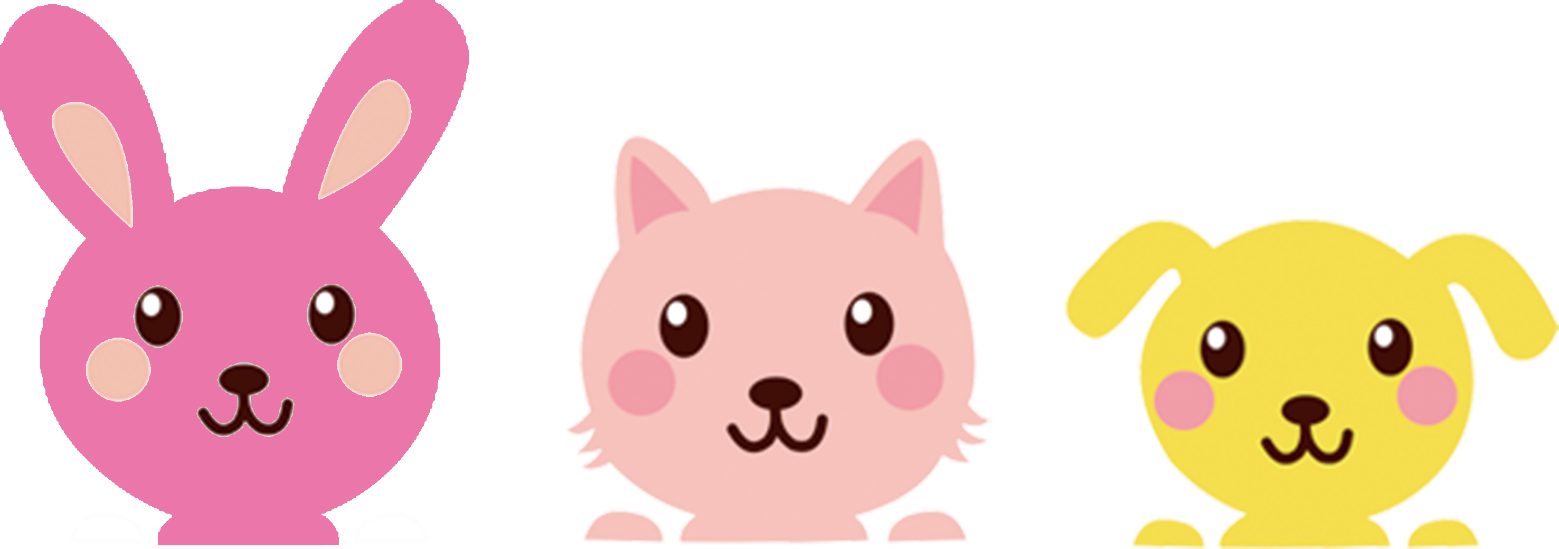 Khởi động cùng thỏ, mèo và cún con nhé.
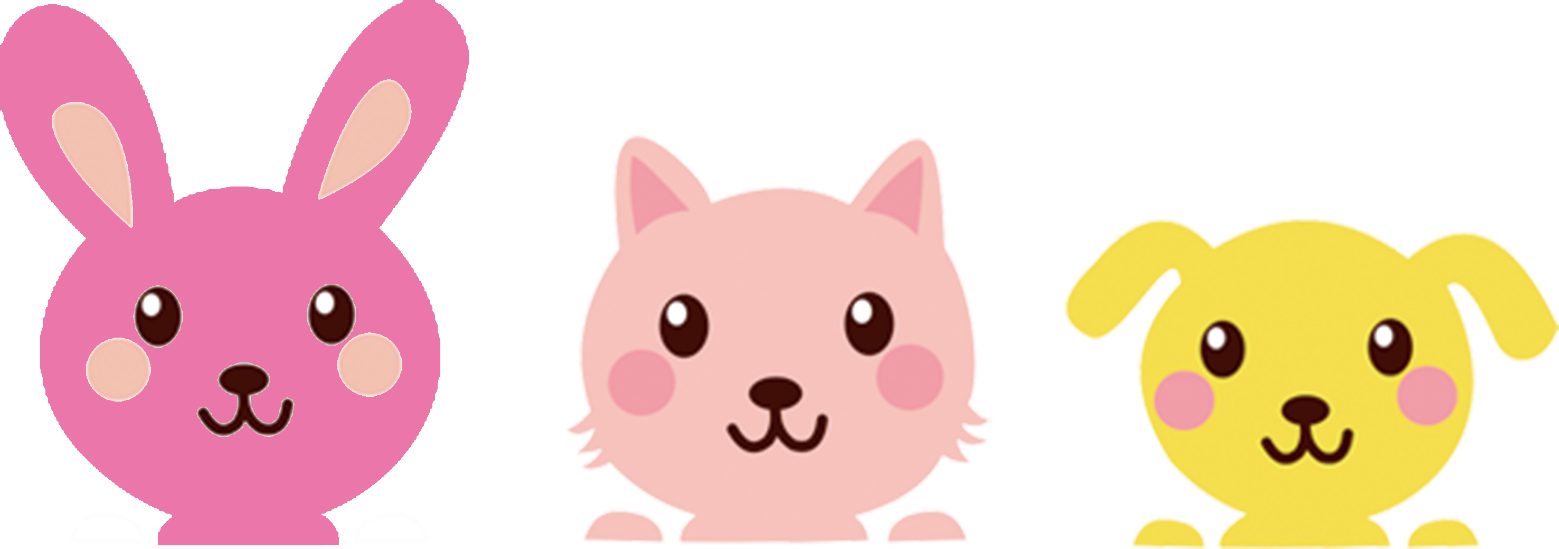 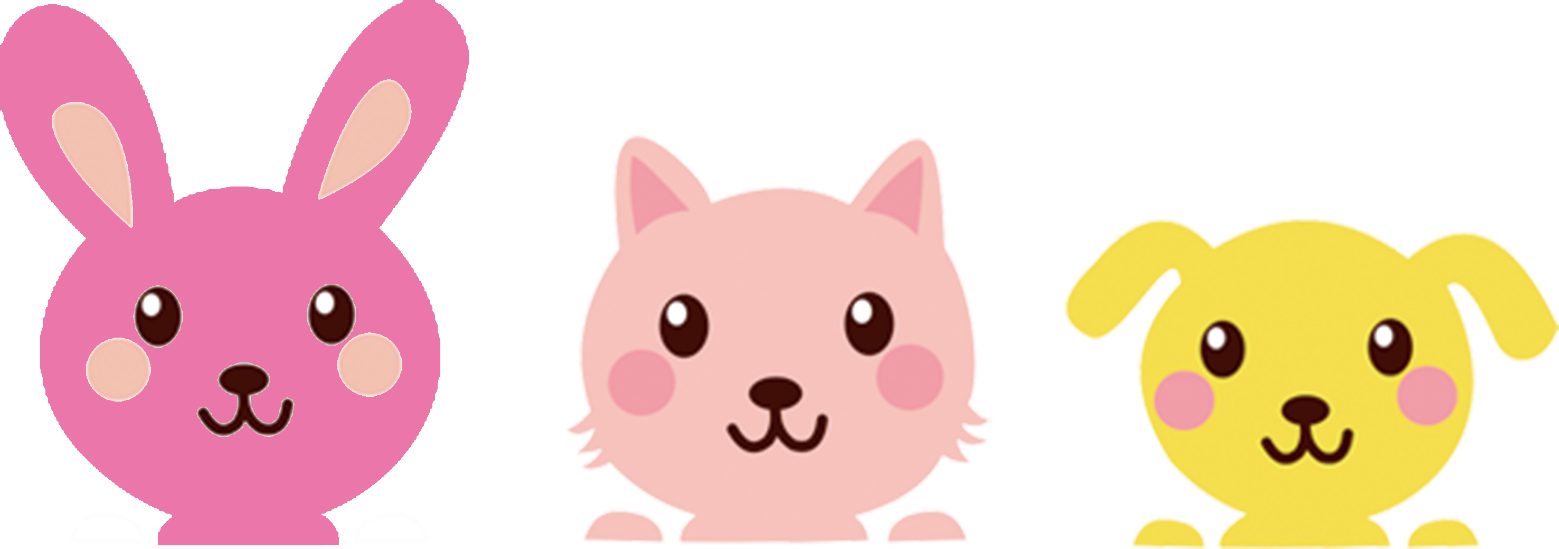 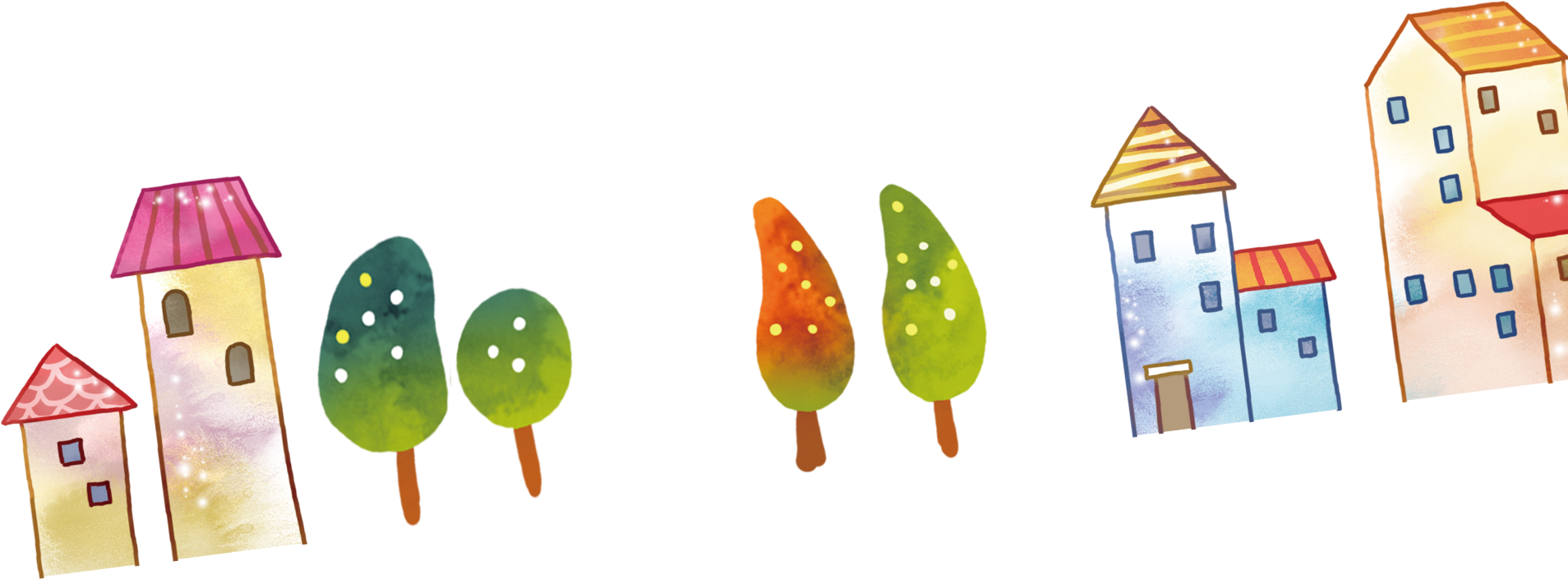 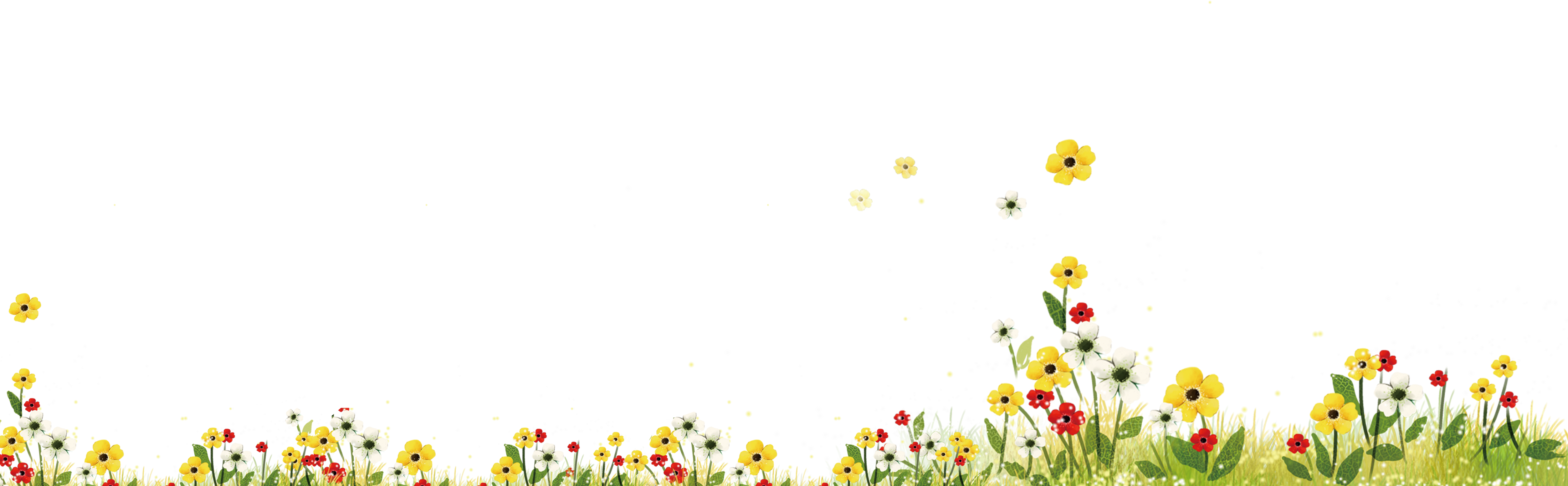 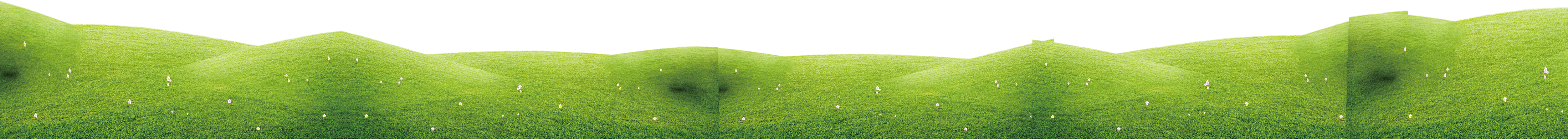 [Speaker Notes: Click con vật ra slide câu hỏi.
Click thang sang slide bài mới]
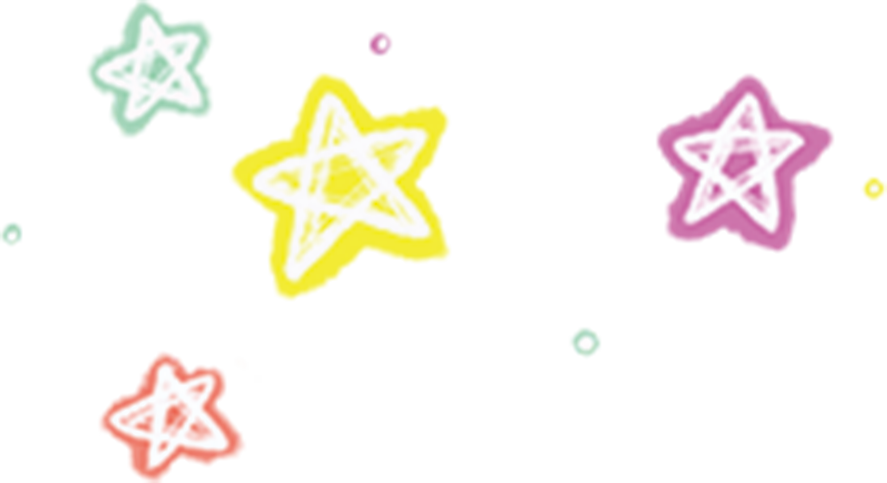 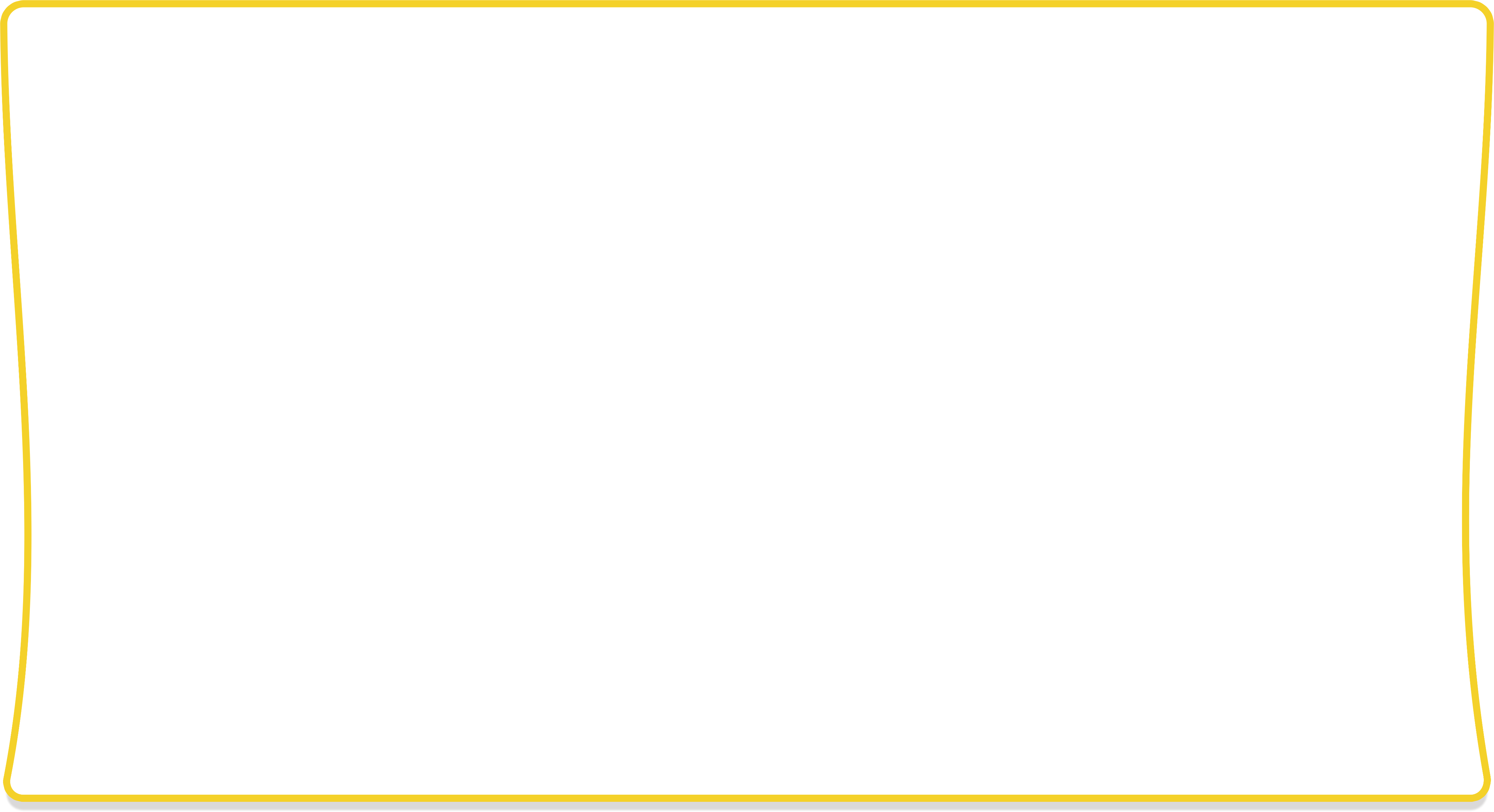 A
C
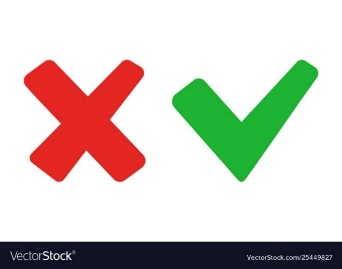 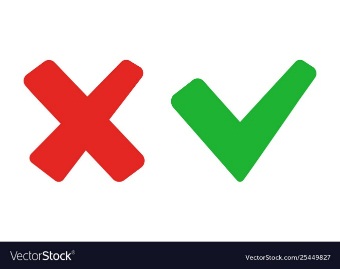 3,4
3,2
D
B
2,5
3,5
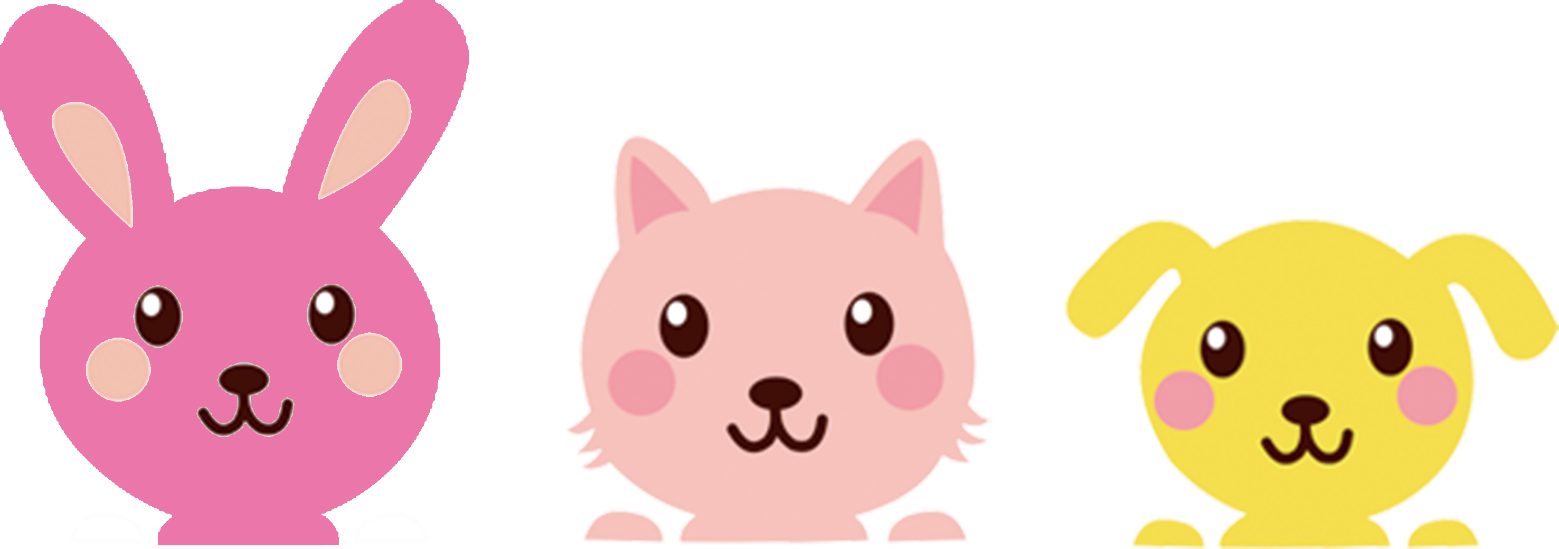 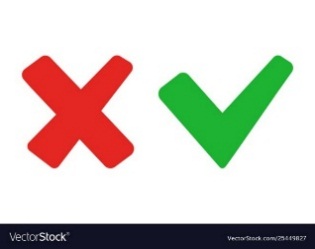 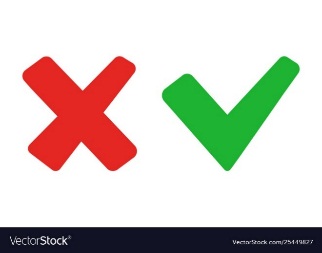 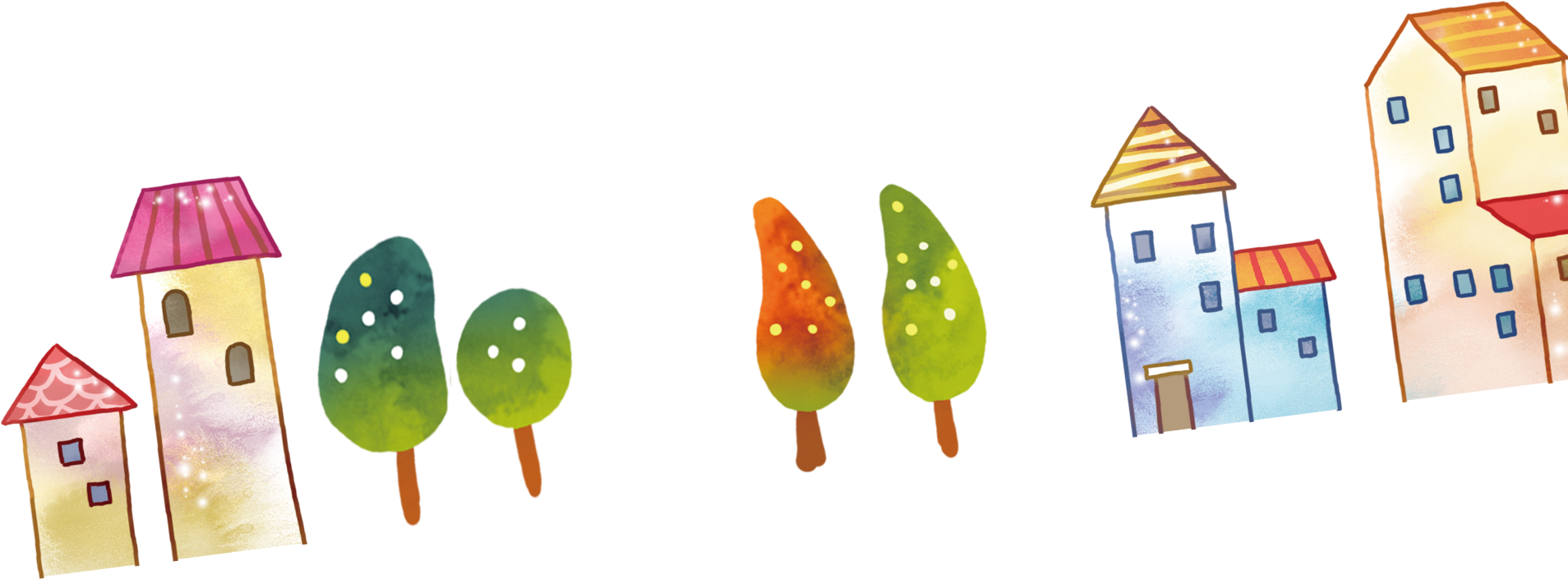 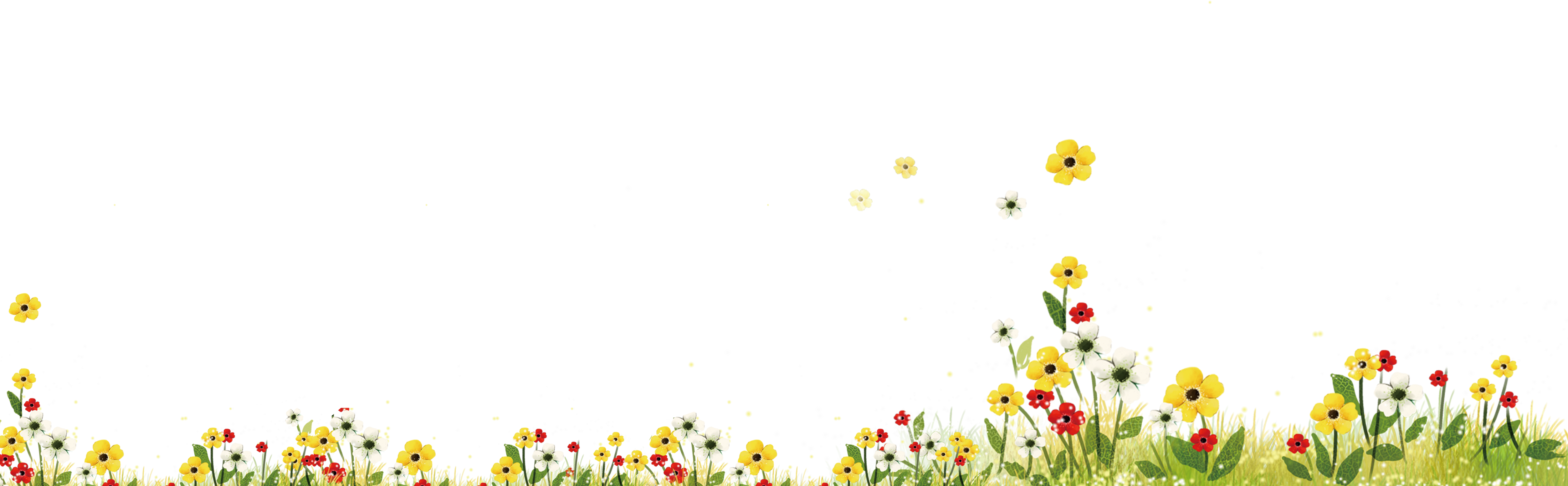 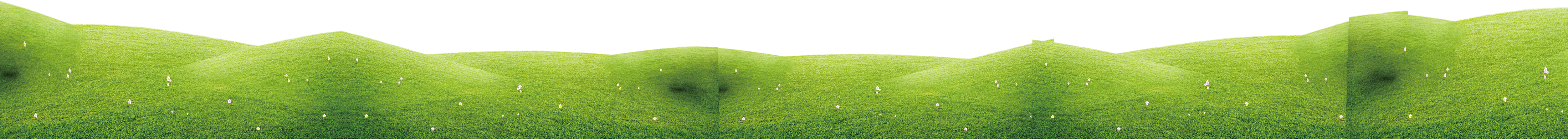 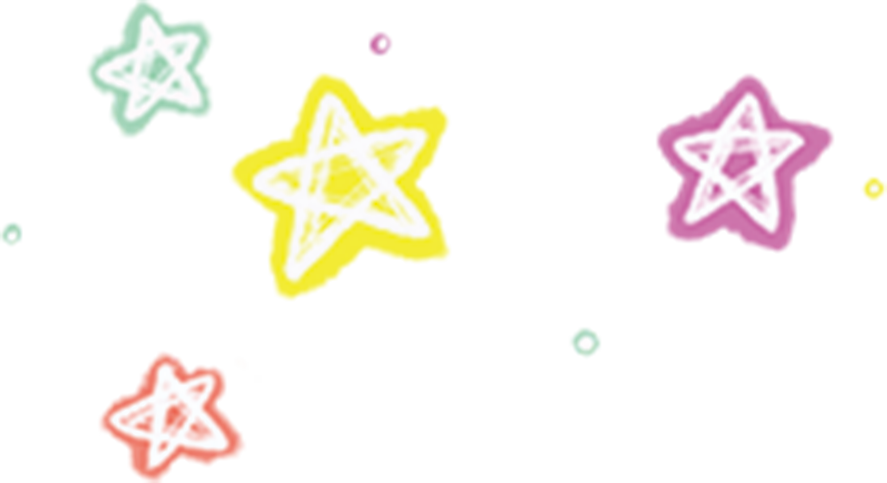 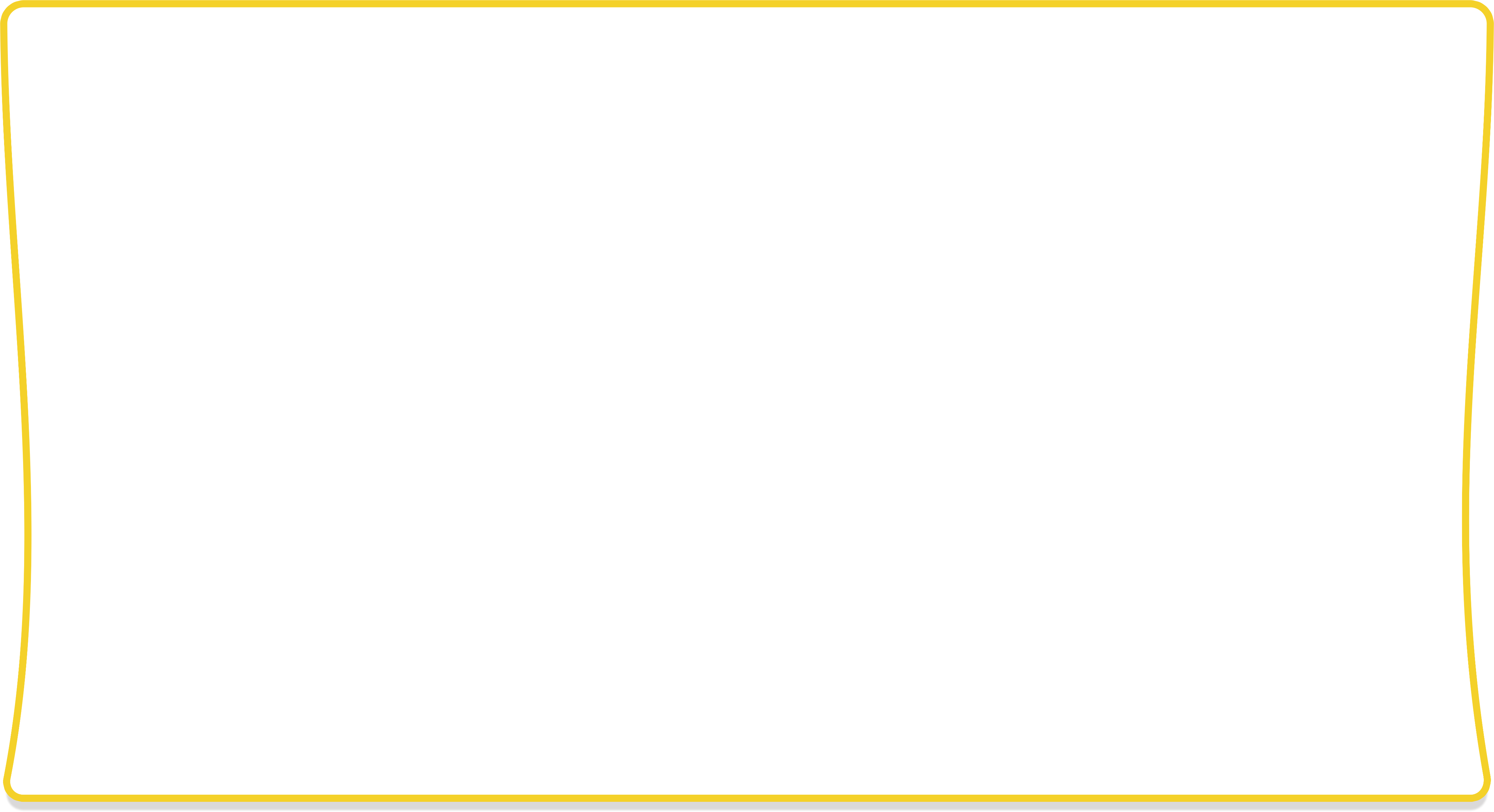 Câu 2: Tính nhẩm: 3,25 x 10 =
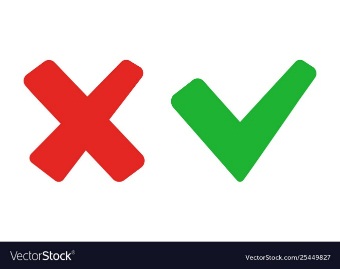 A
C
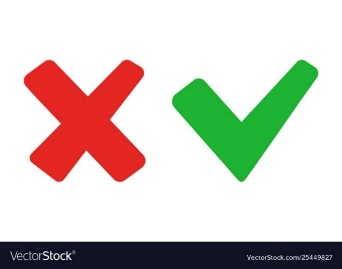 325
32,5
D
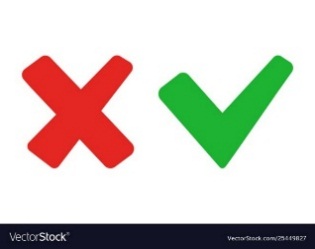 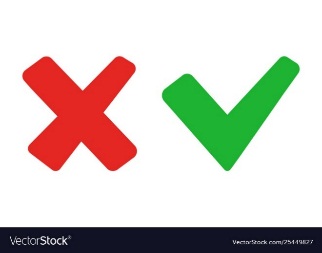 B
3250
0,325
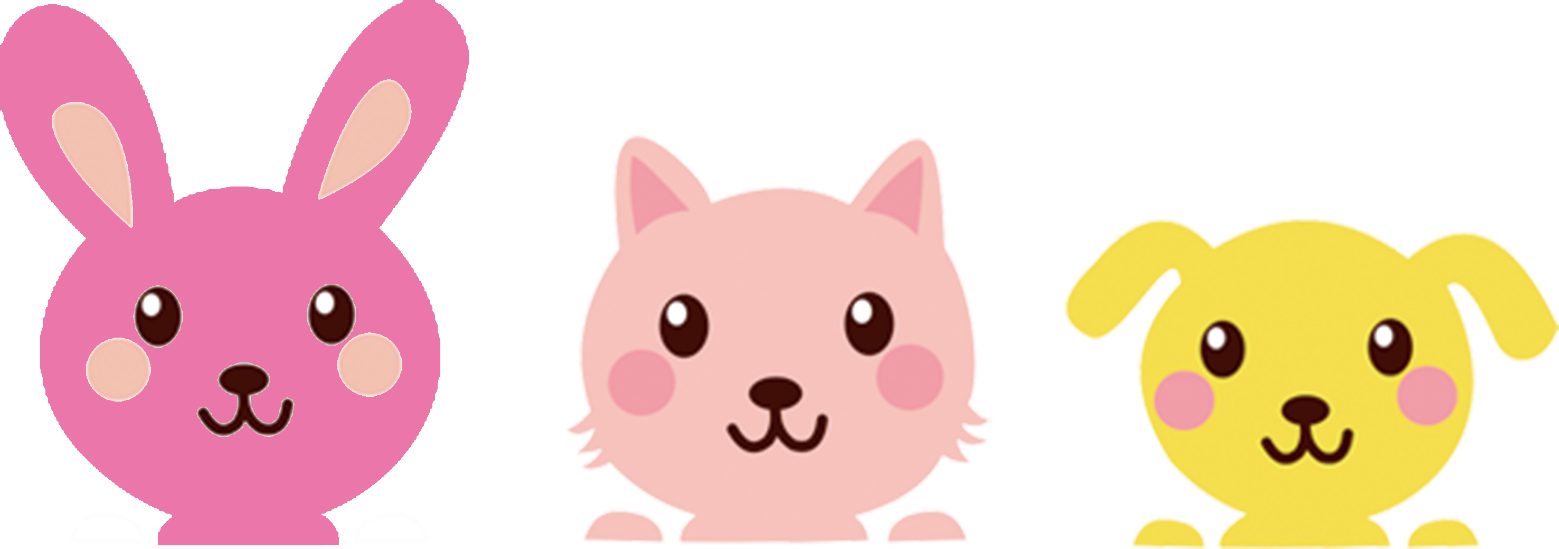 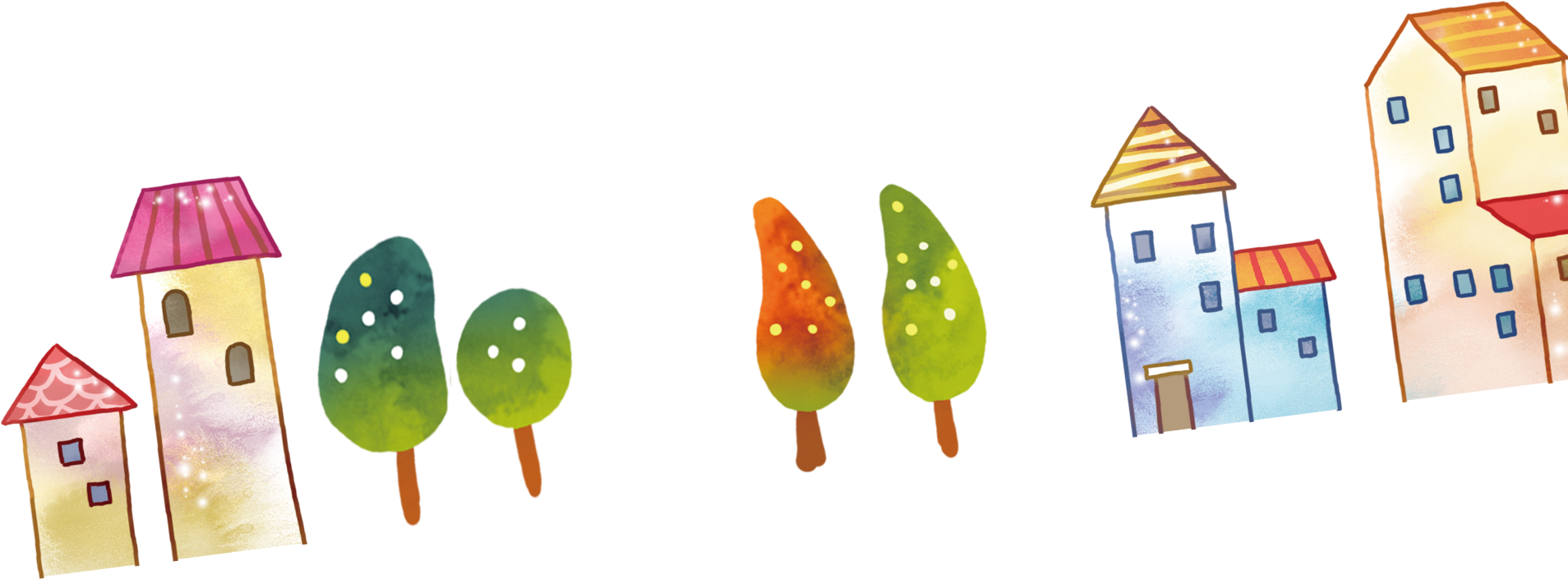 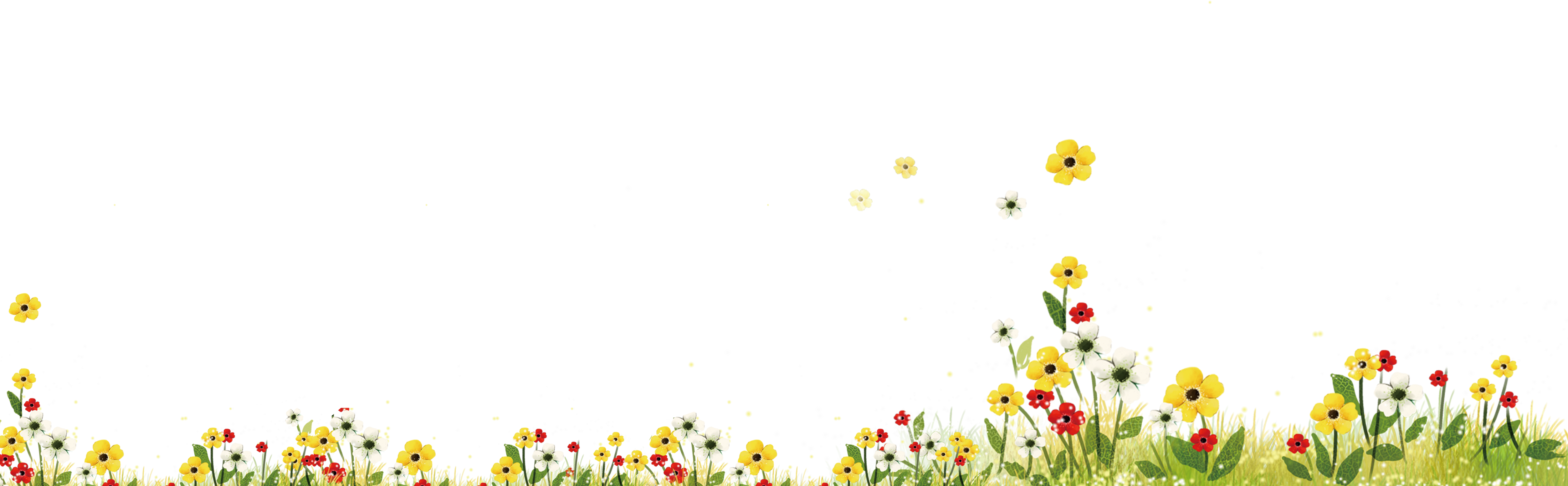 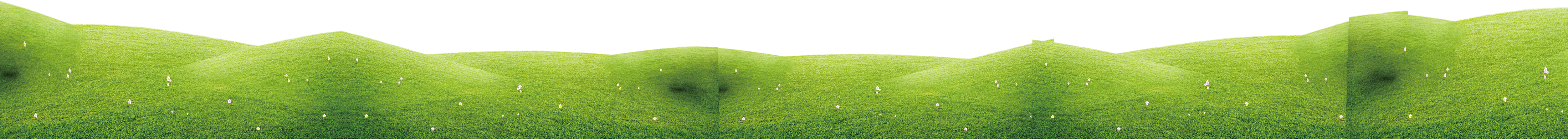 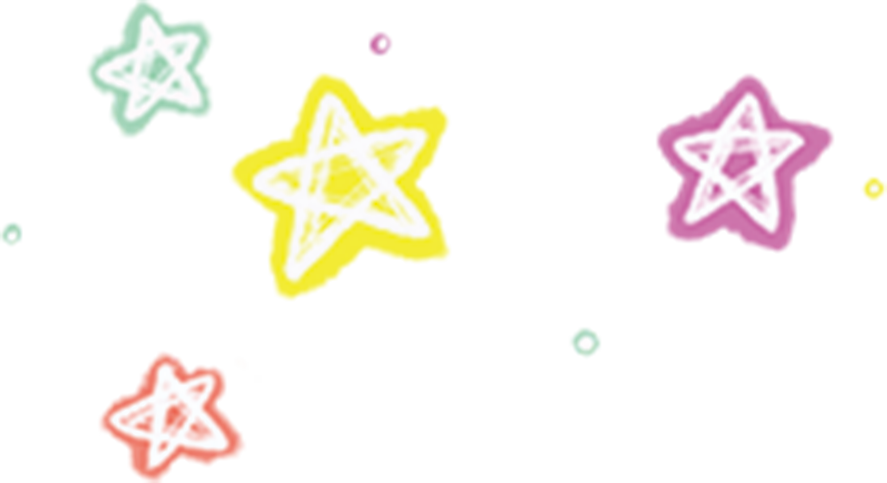 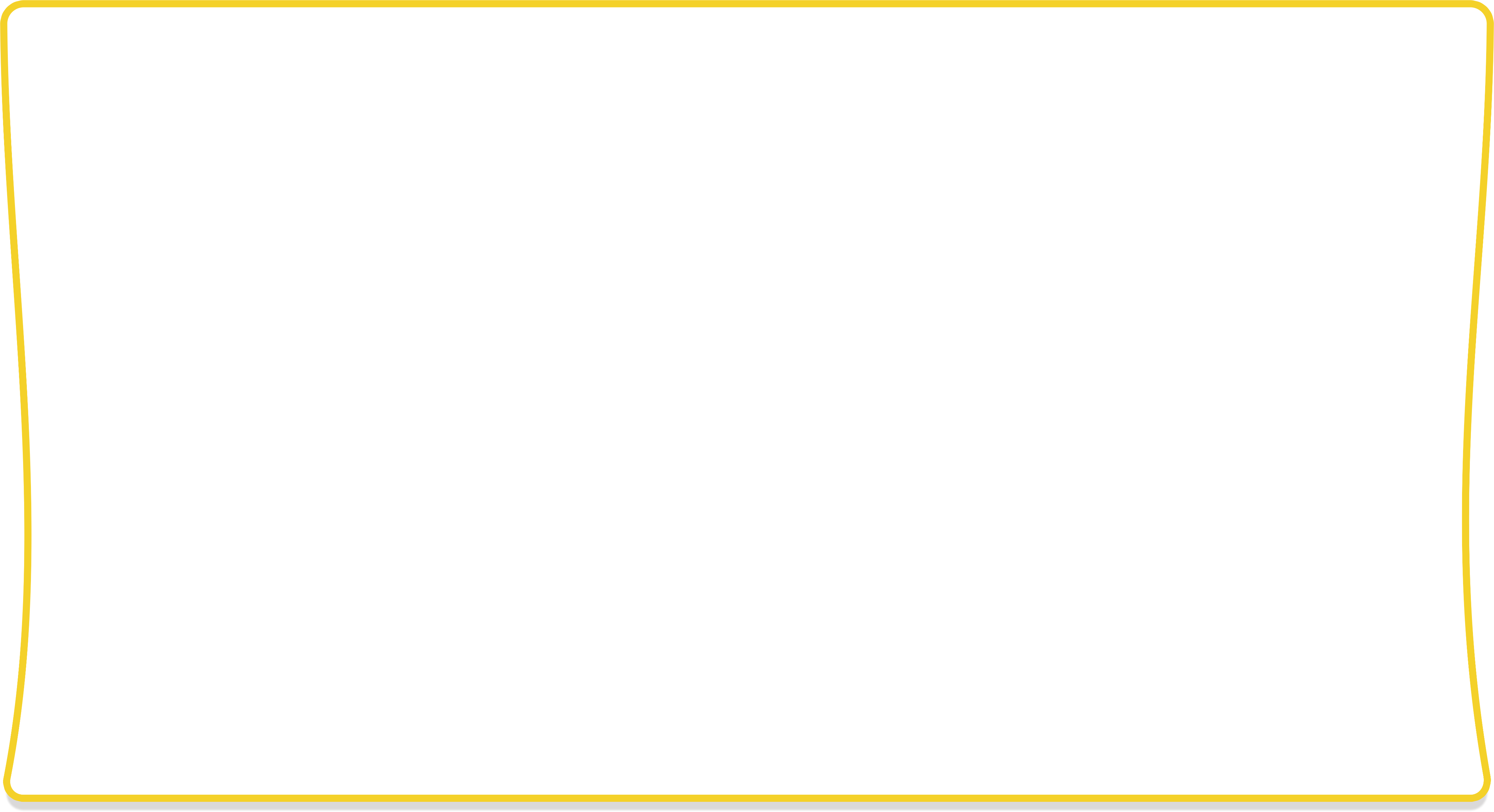 Câu 3: Tính nhẩm: 875 : 100 =
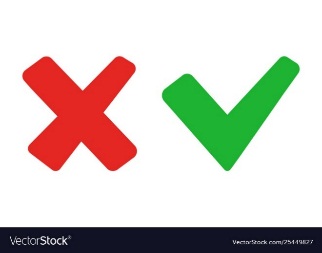 A
C
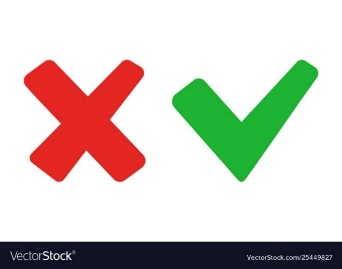 875
87,5
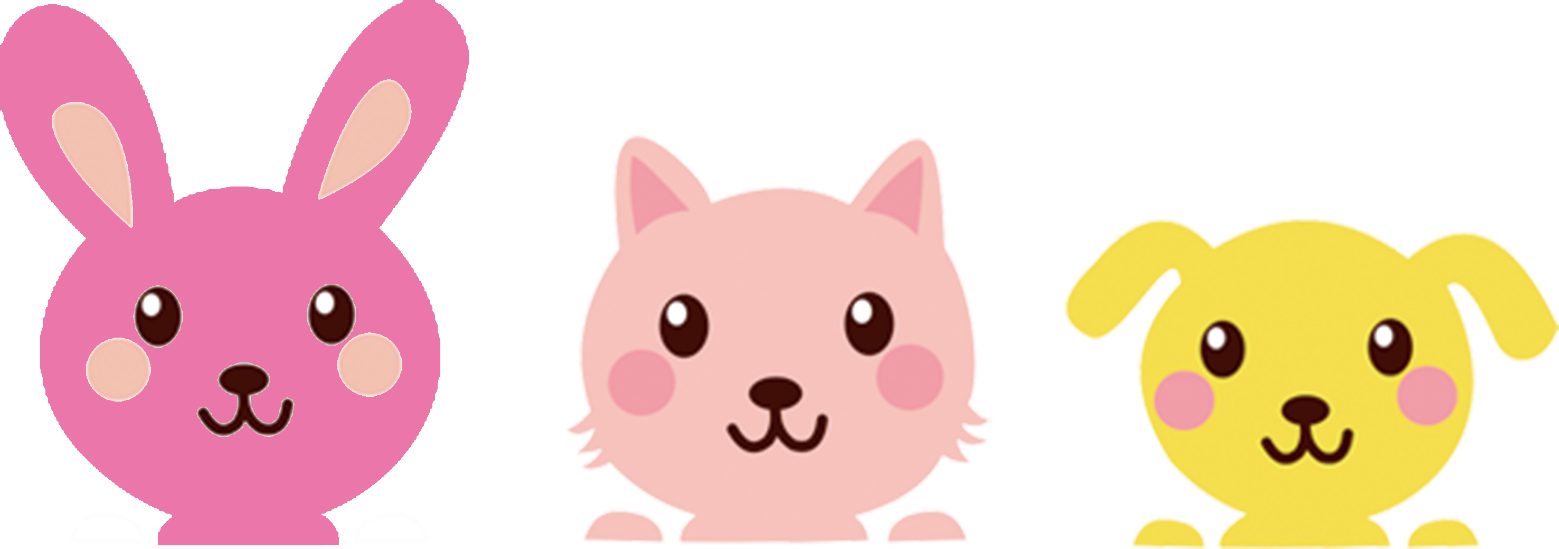 D
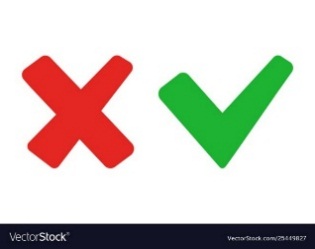 B
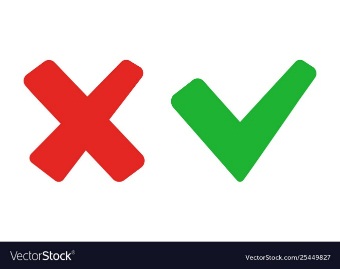 0,875
8,75
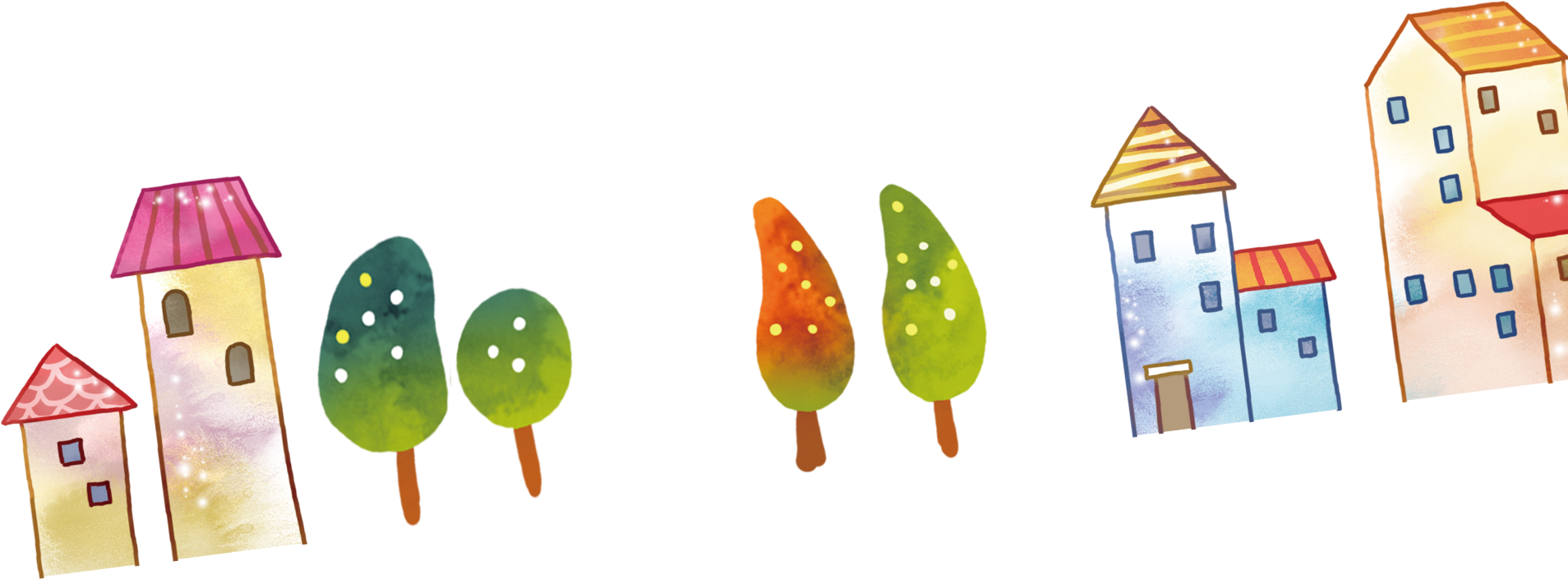 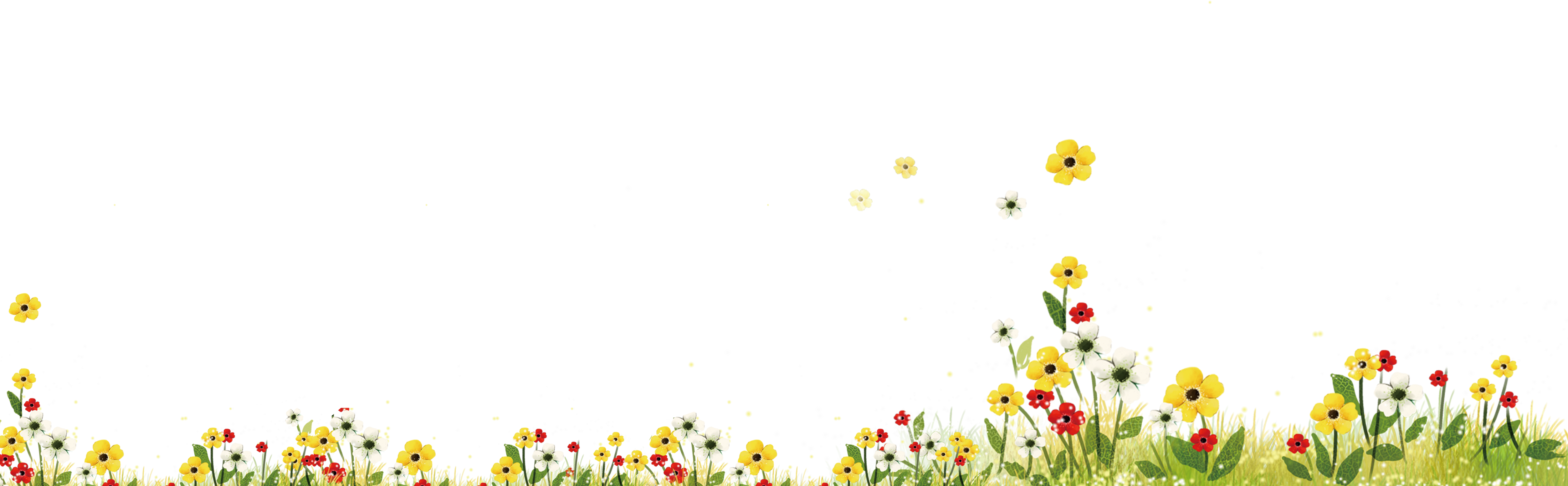 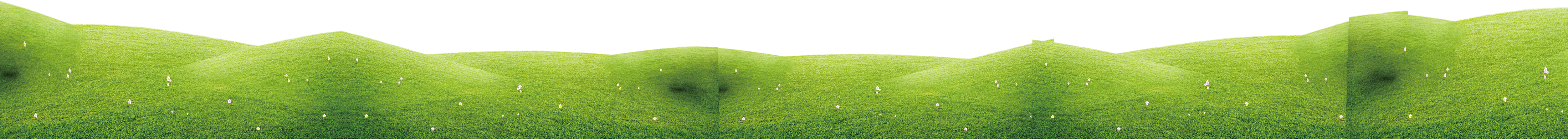 Thực hiện: EduFive
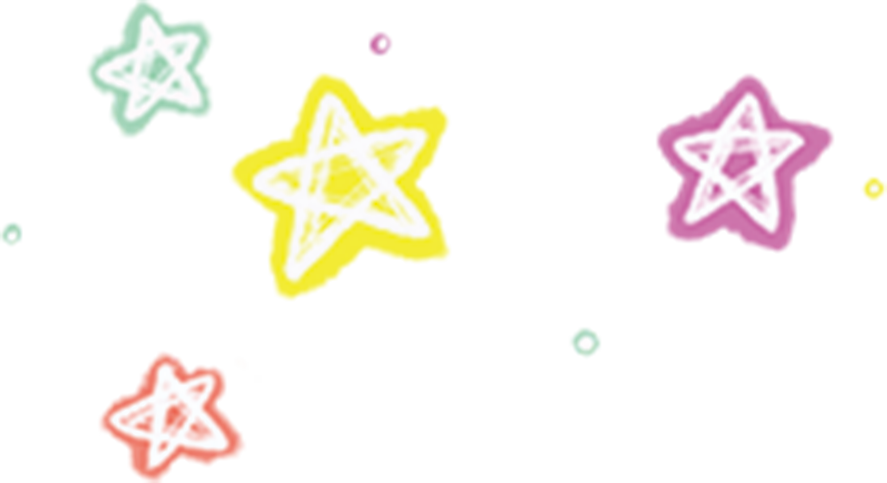 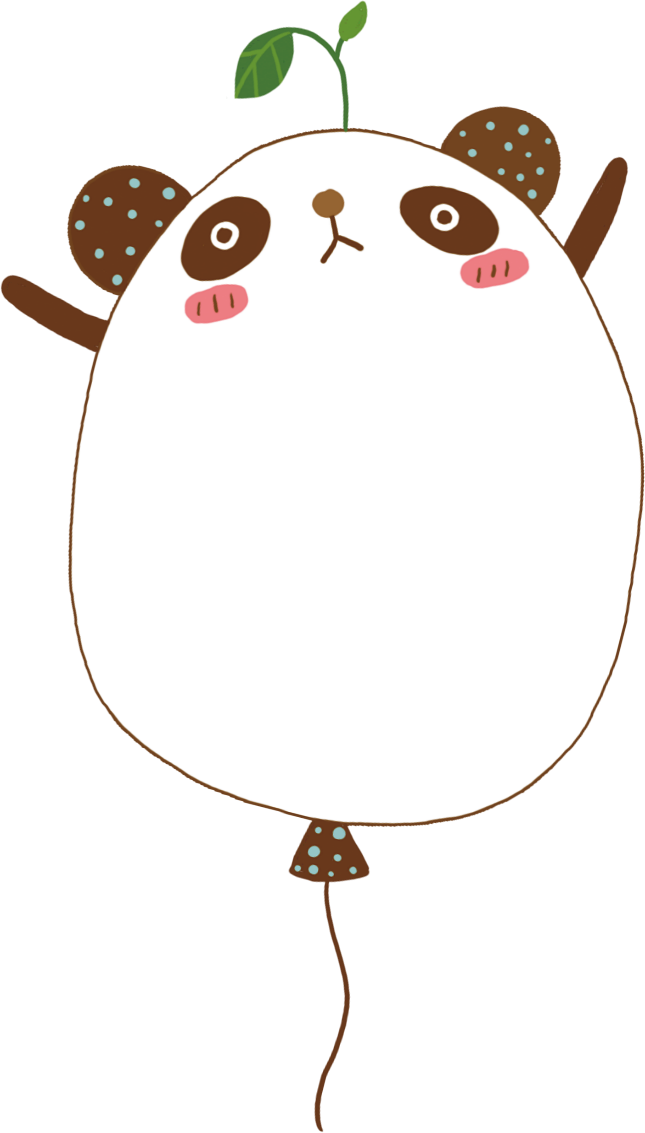 LUYỆN TẬP
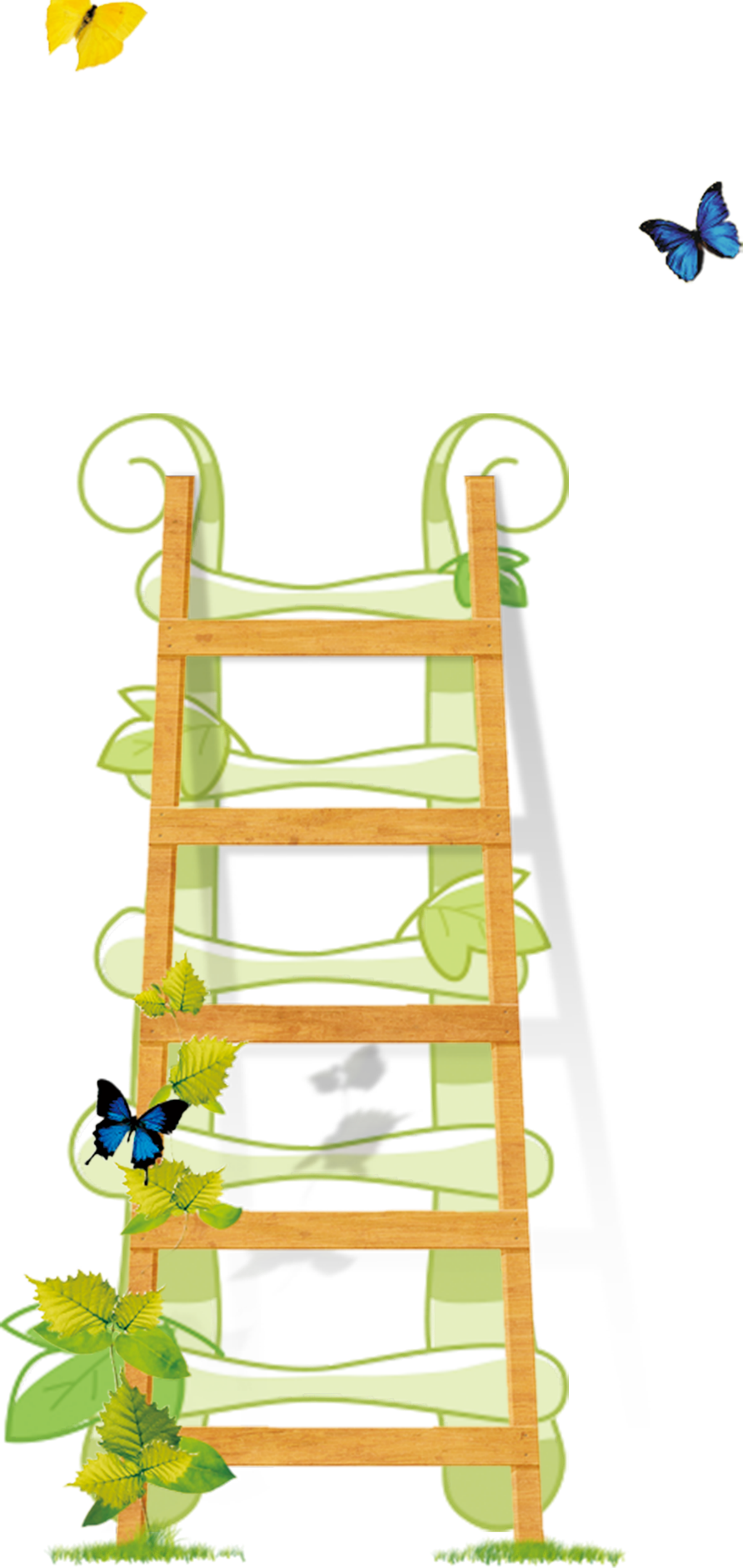 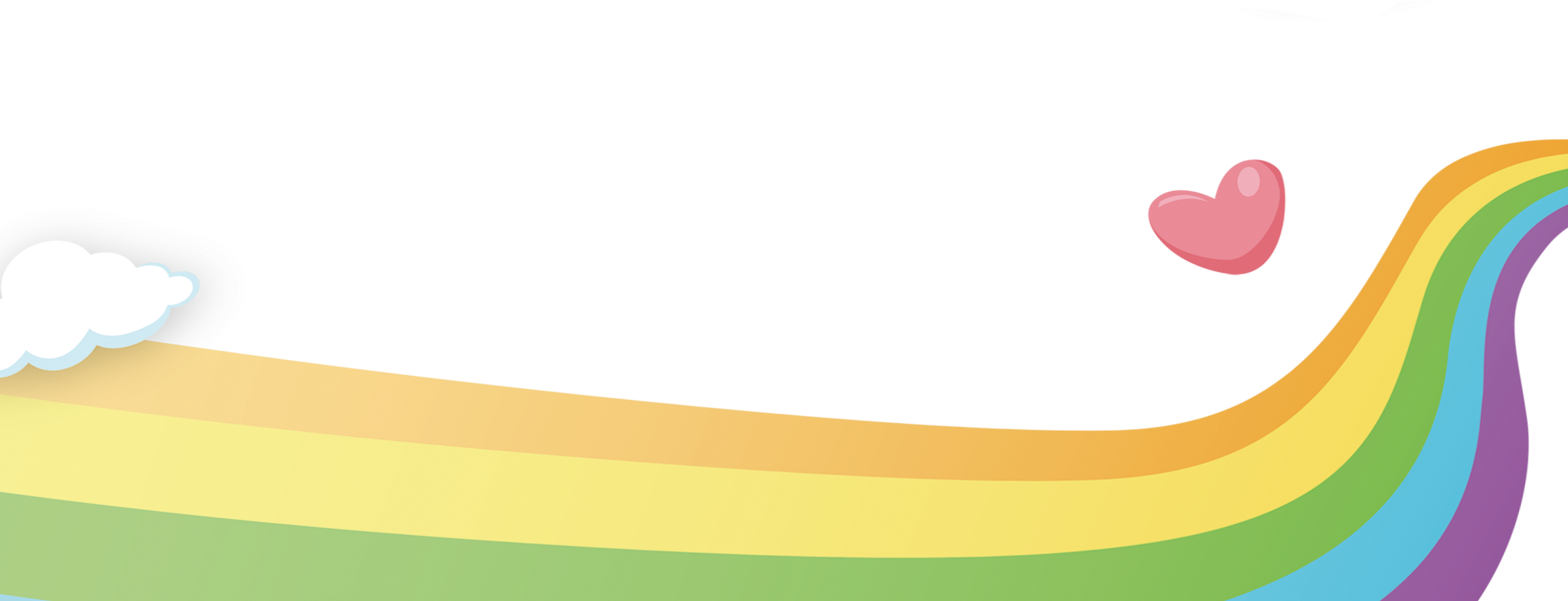 Trang: 72
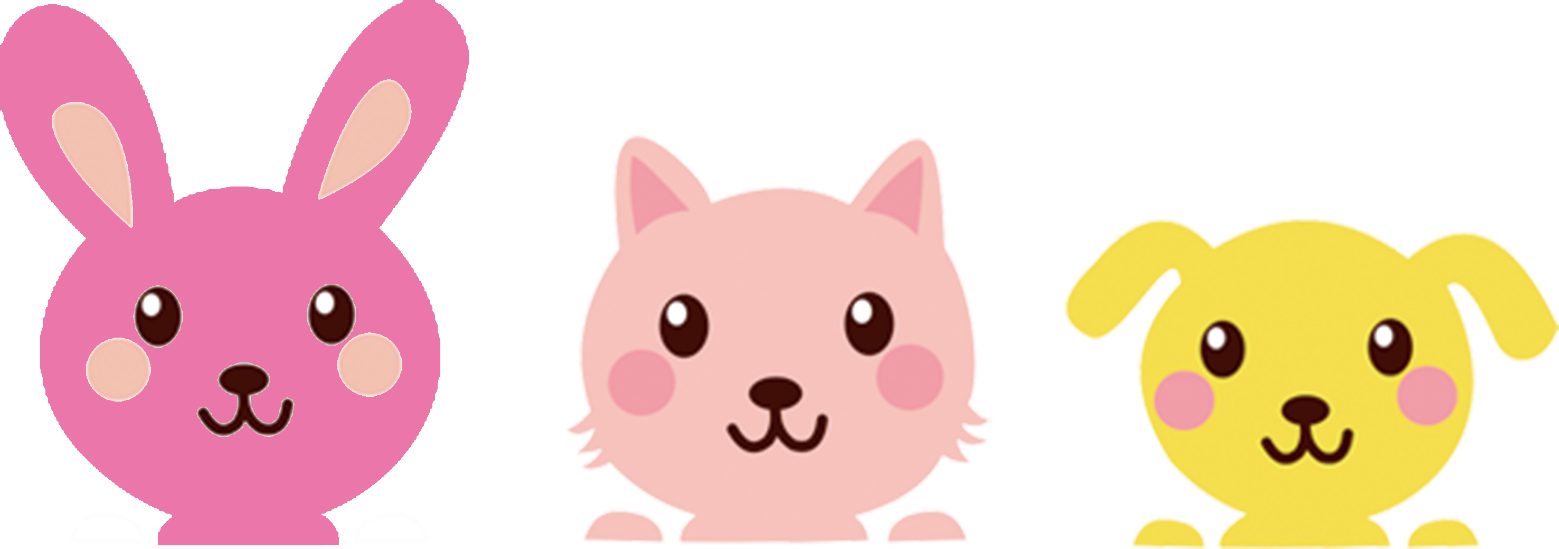 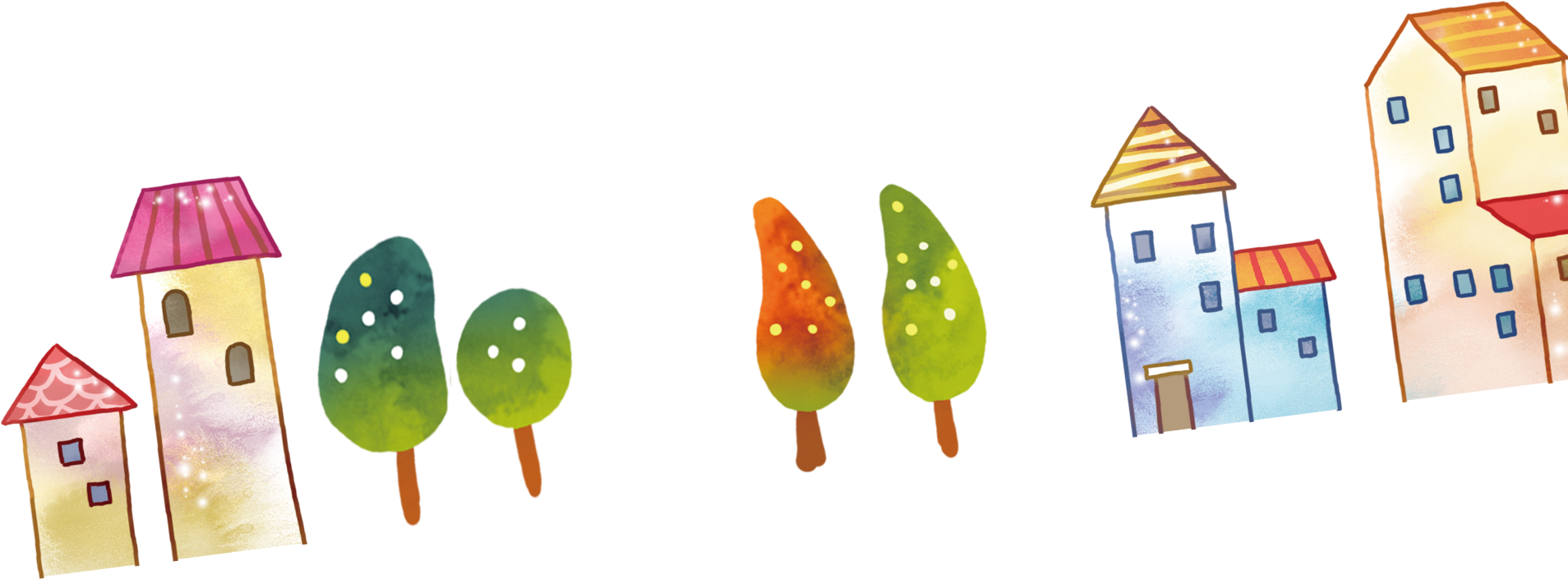 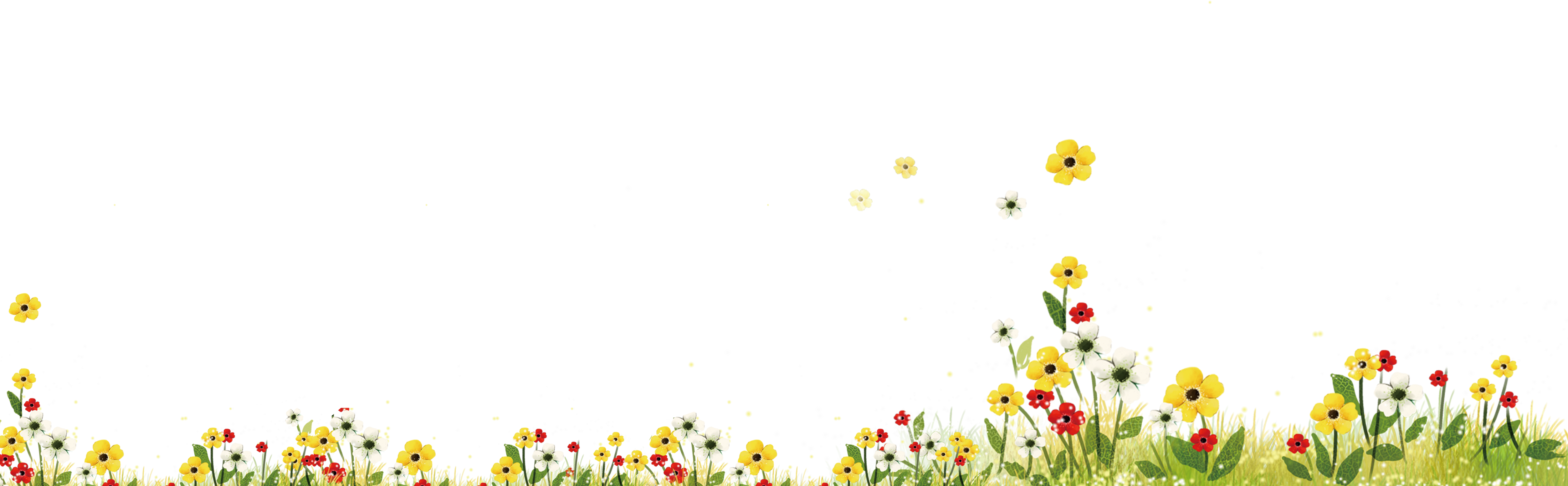 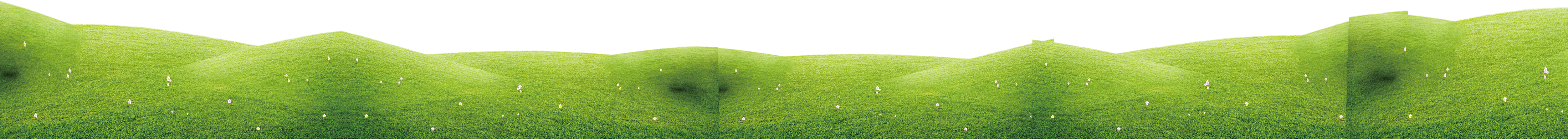 Mục tiêu
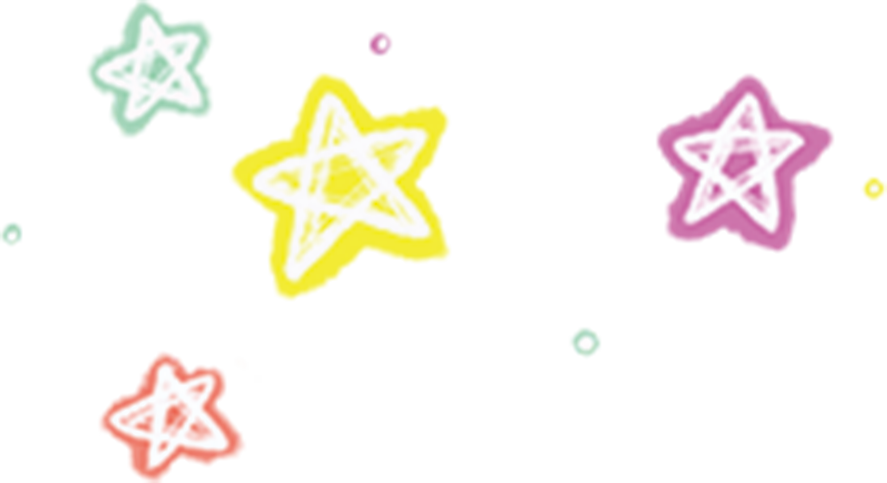 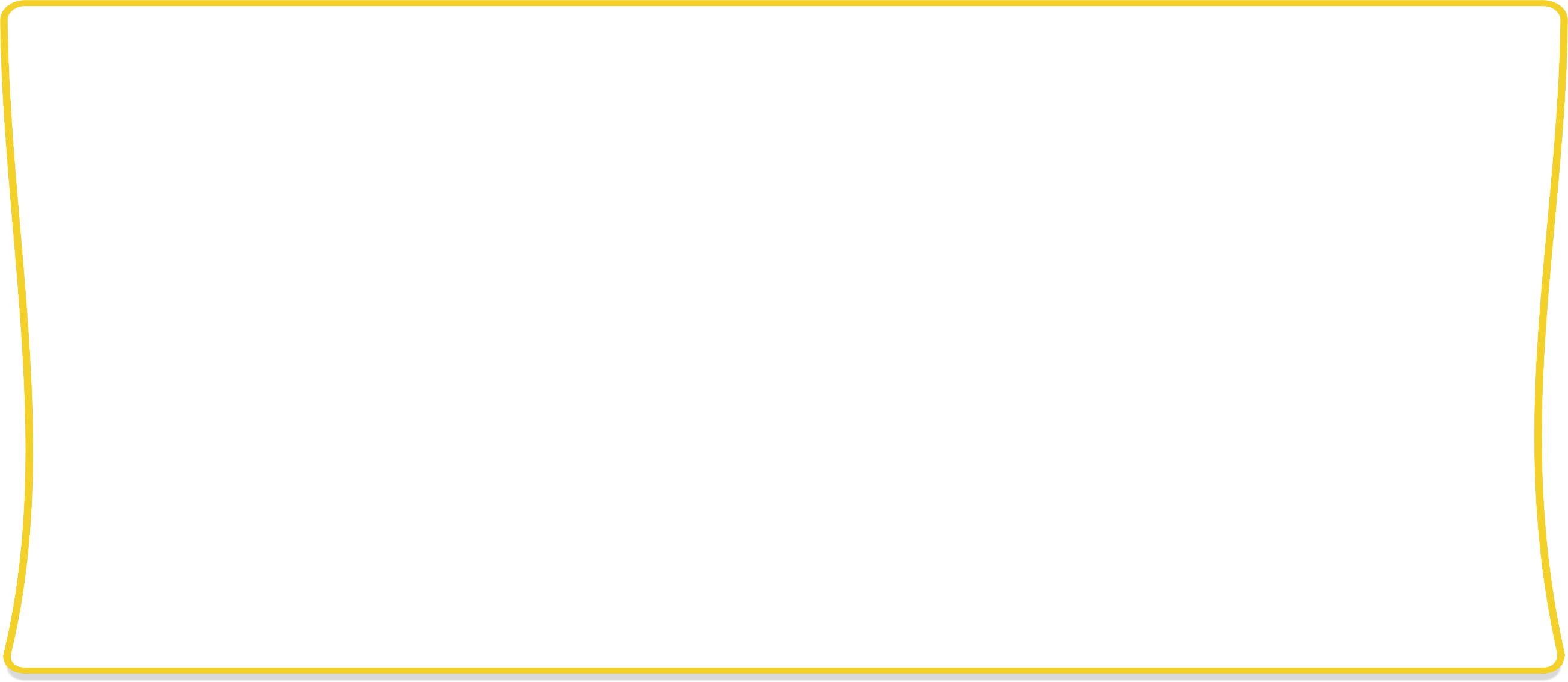 01、Chuyển phân số thập phân thành số thập phân
02、Cộng các số thập phân
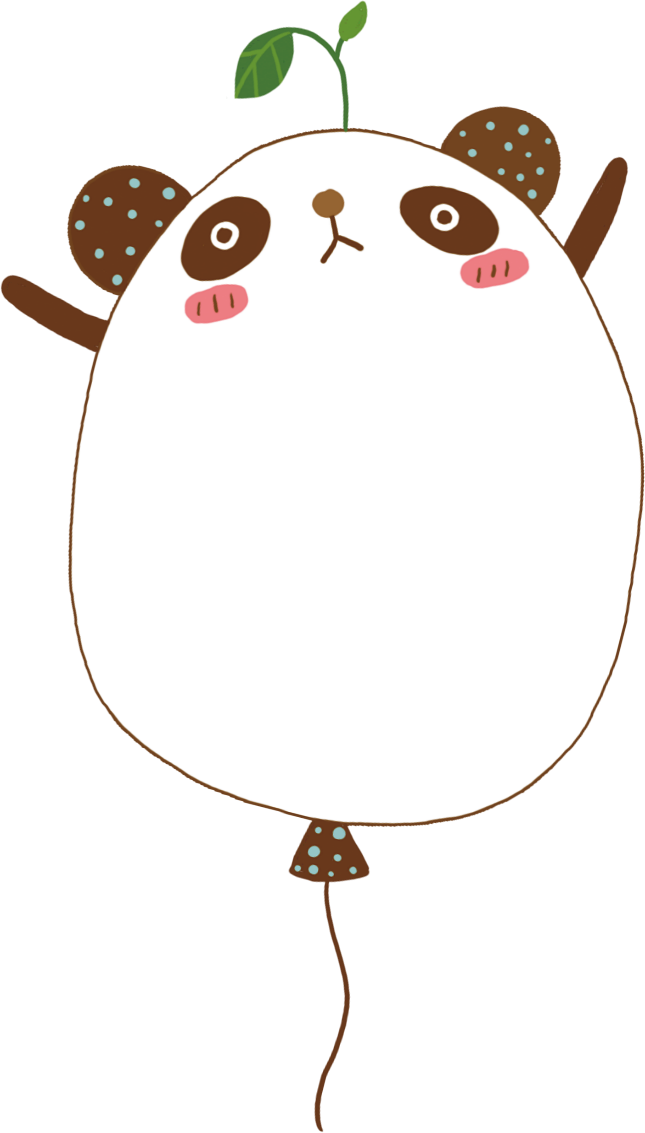 03、Chuyển các hỗn số thành số thập phân.
04、so sánh số thập phân
05、Thực hiện chia một số thập phân cho một số thập phân.
06、Tìm thành phần chưa biết của phép tính với số thập phân.
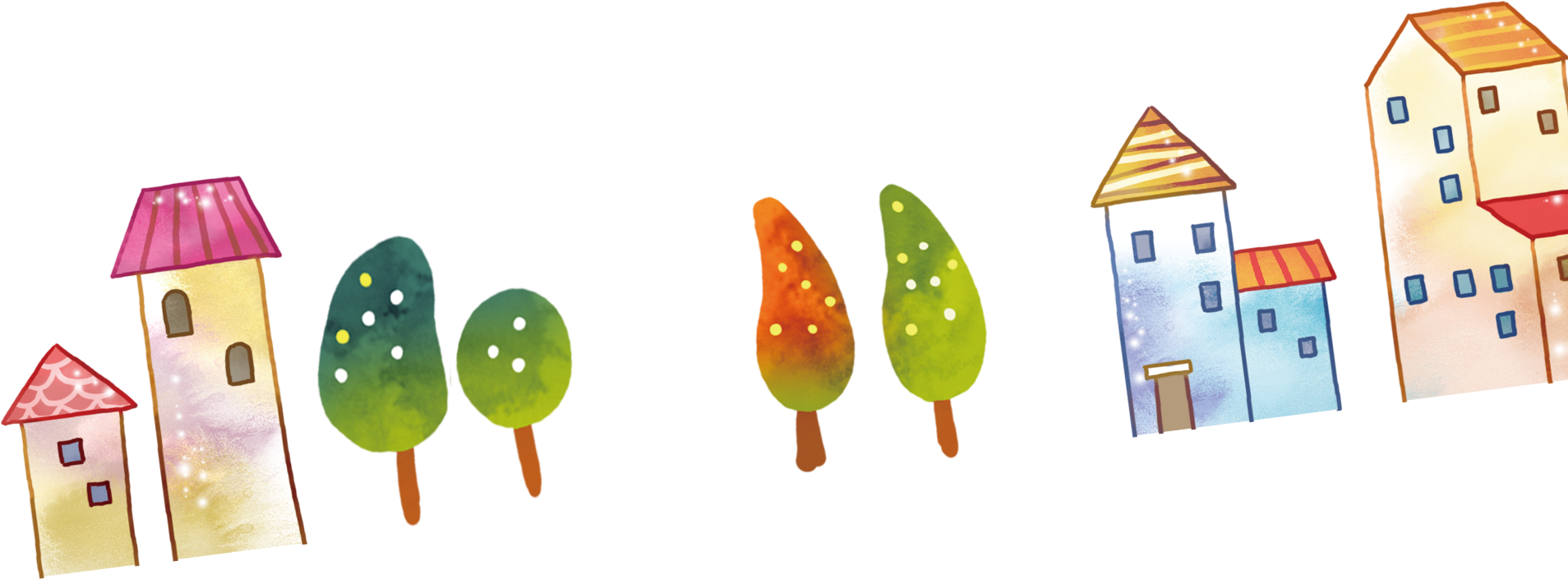 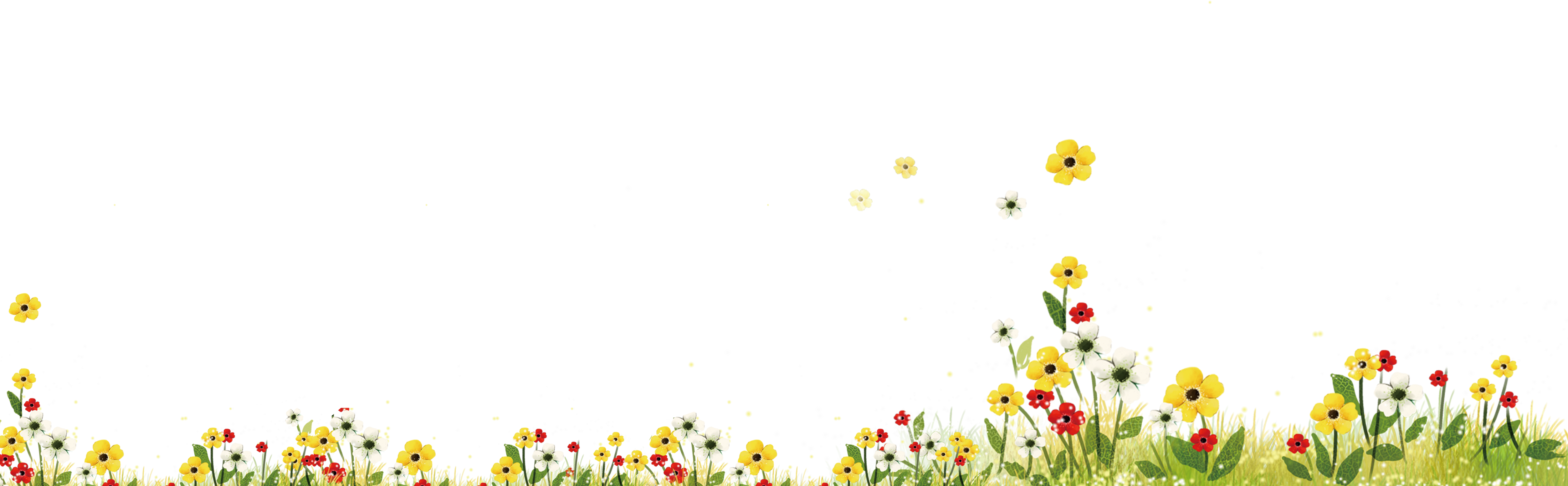 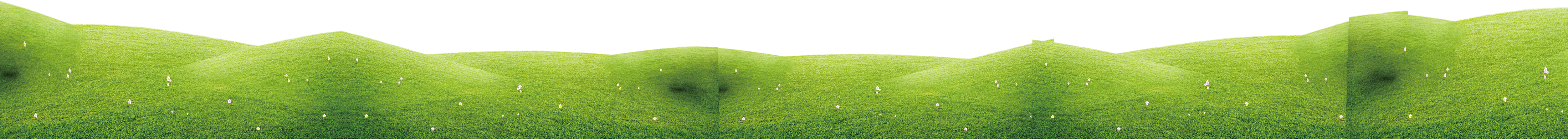 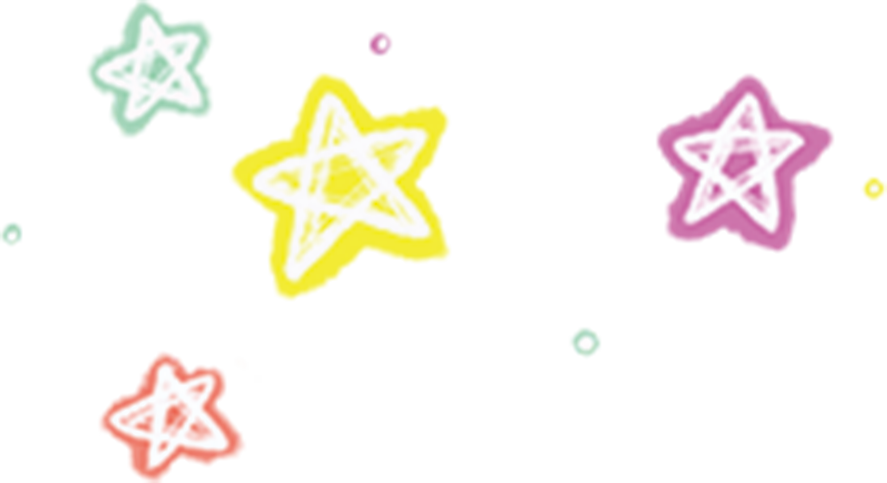 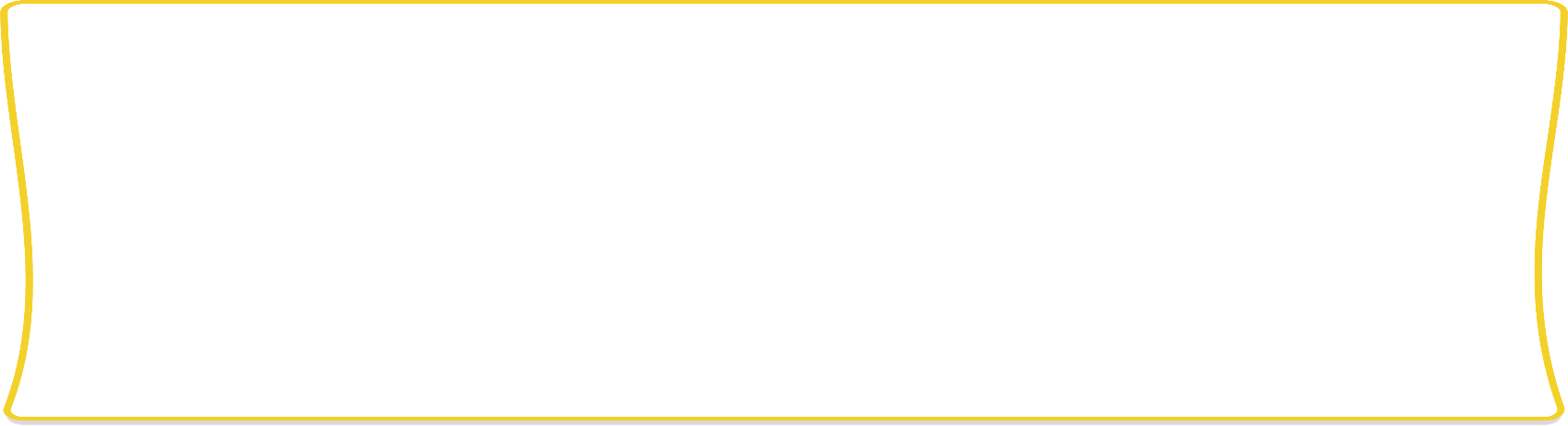 Bài 1、Tính
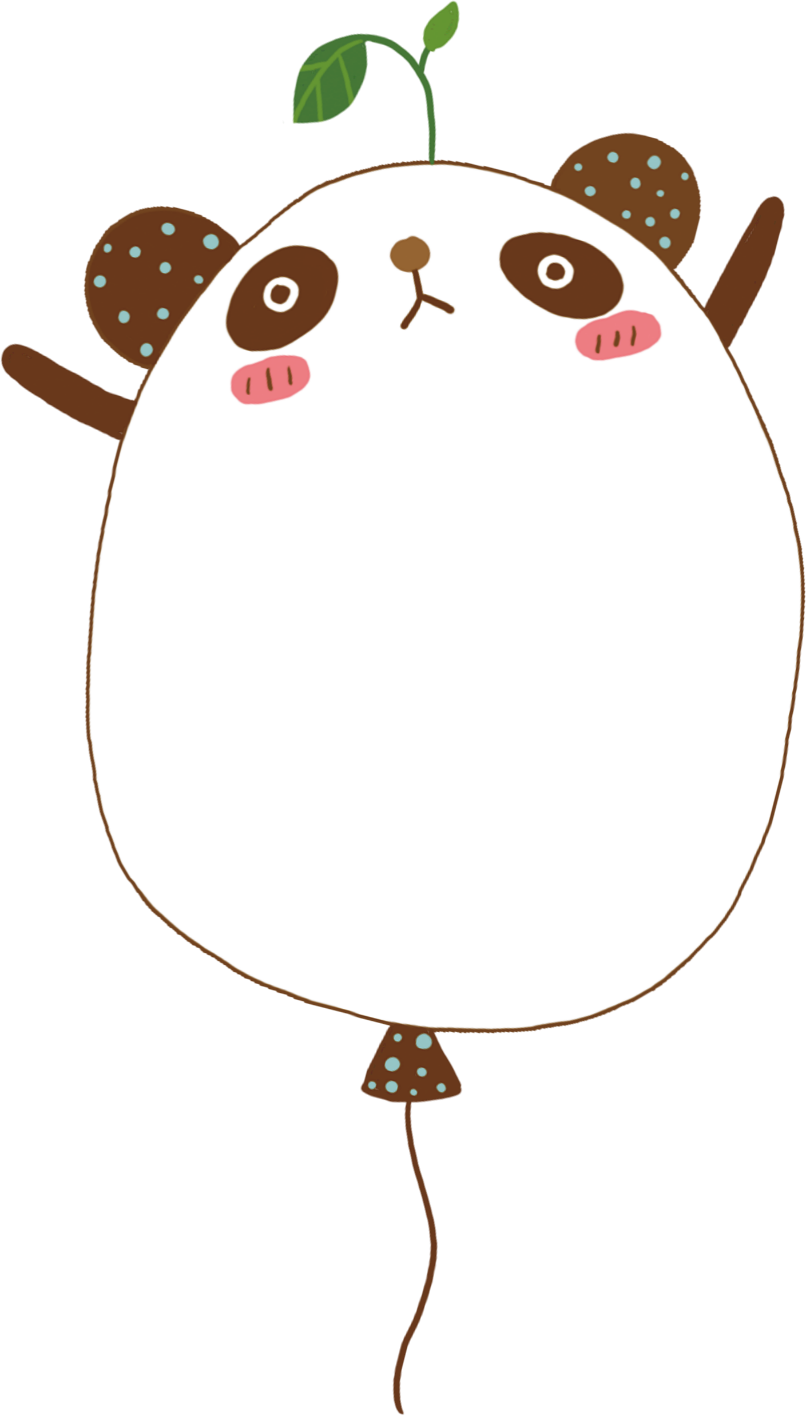 a) 400 + 50 + 0,07
b) 30 + 0,5 + 0,04
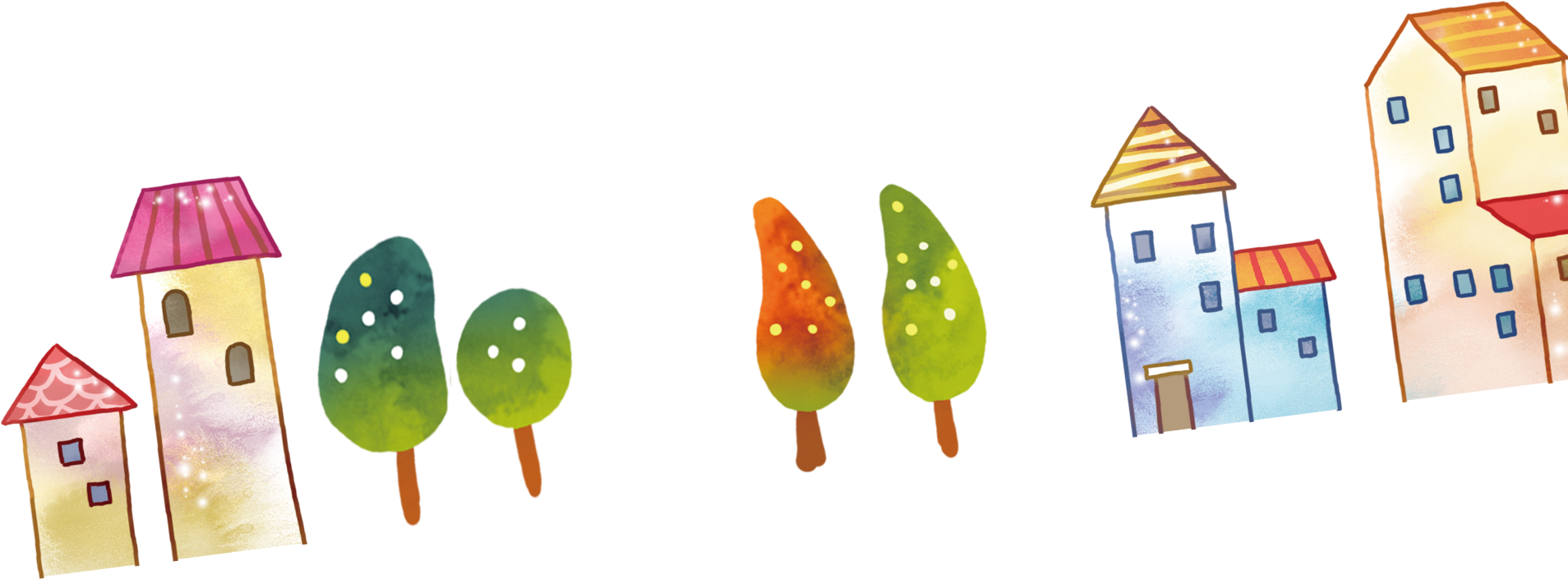 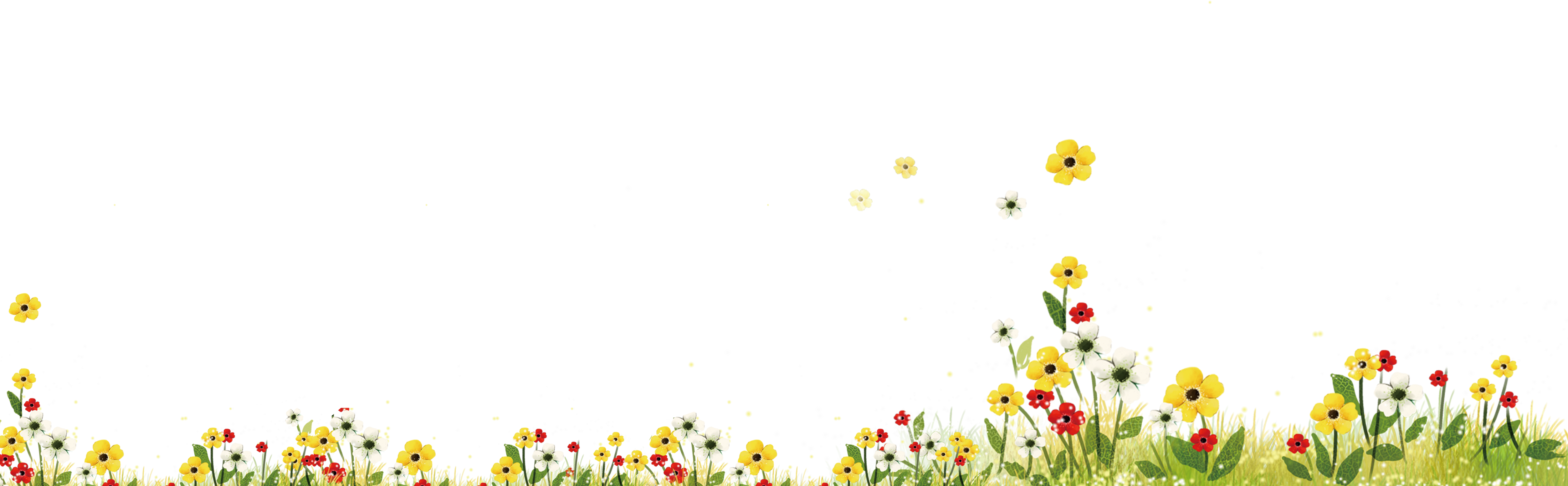 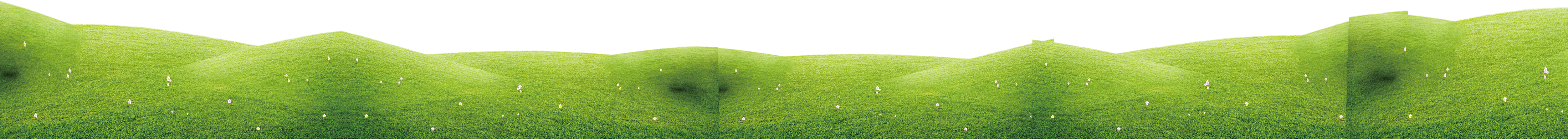 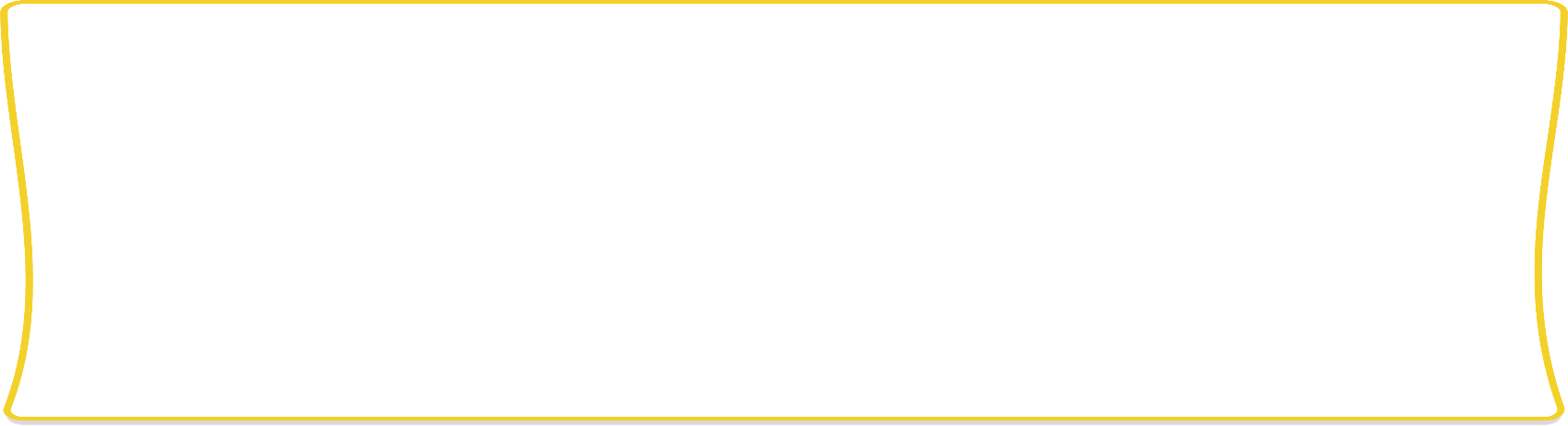 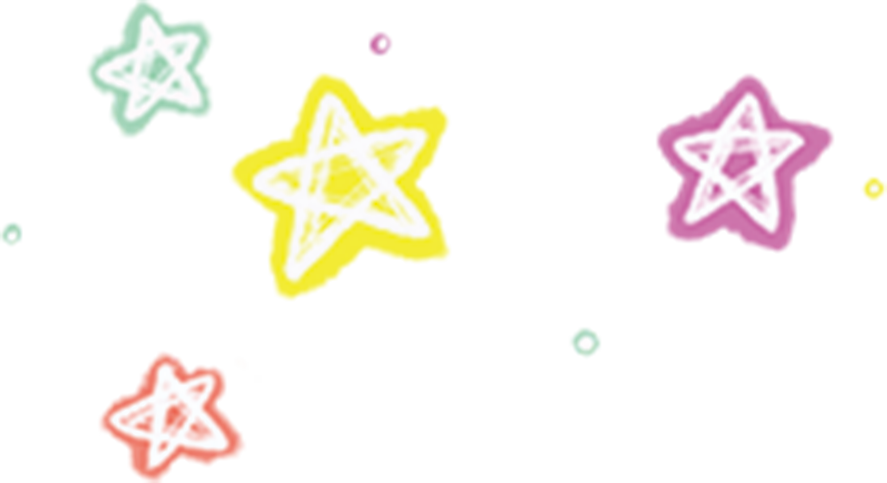 Bài 1、Tính
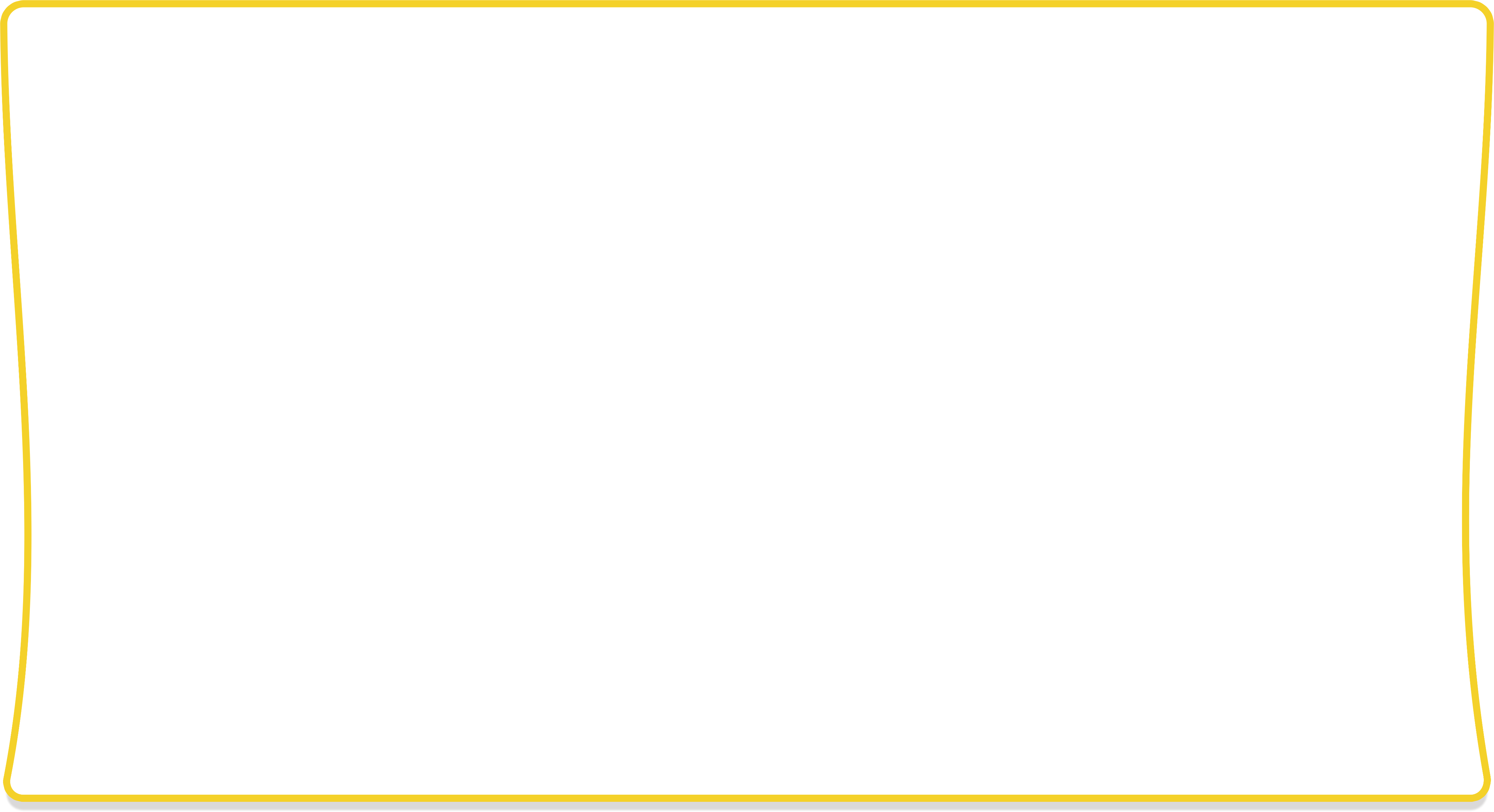 b) 30 + 0,5 + 0,04
a) 400 + 50 + 0,07
= 450 + 0,07
= 30,5 + 0,04
= 450,07
= 30,54
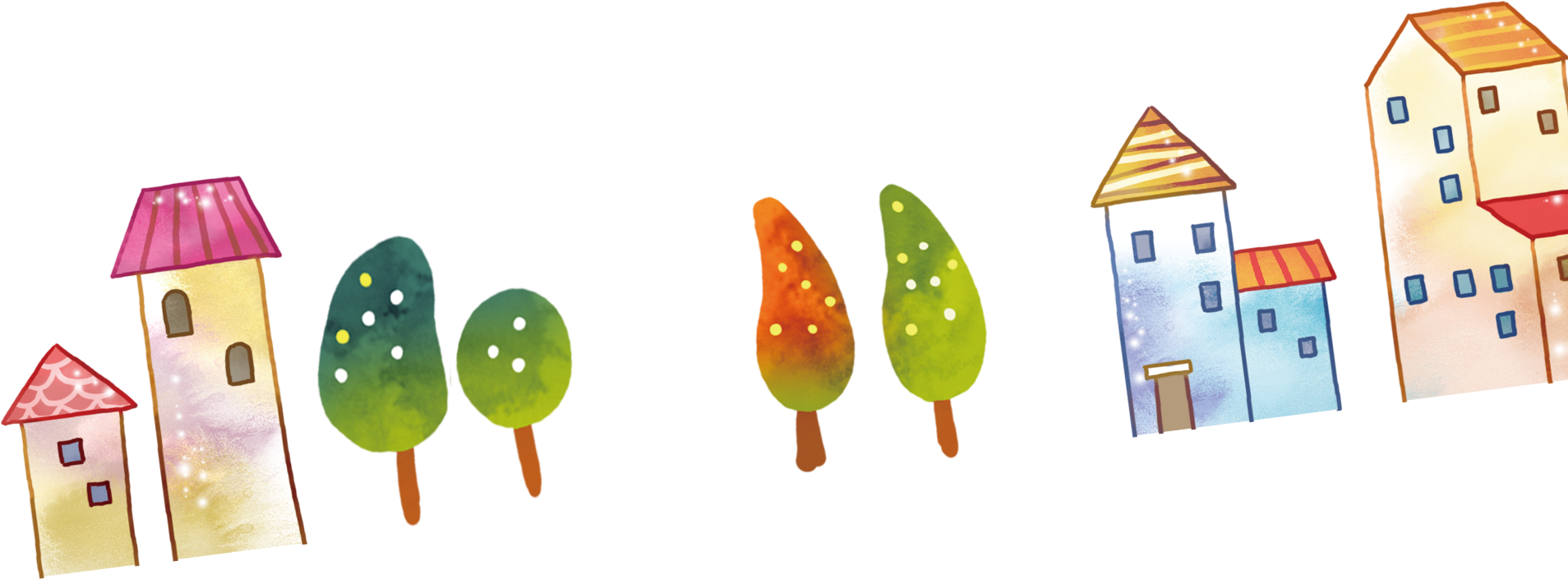 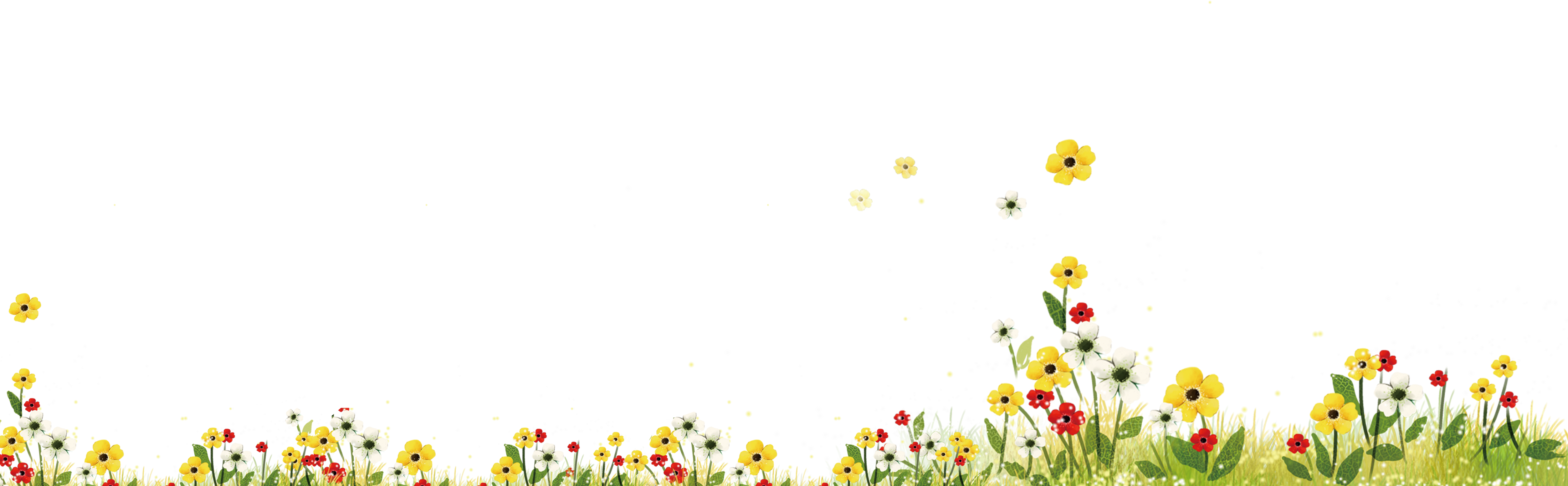 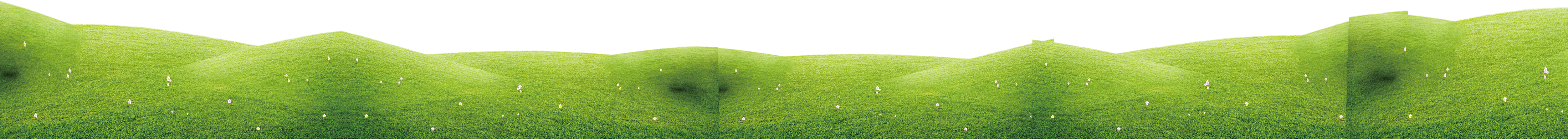 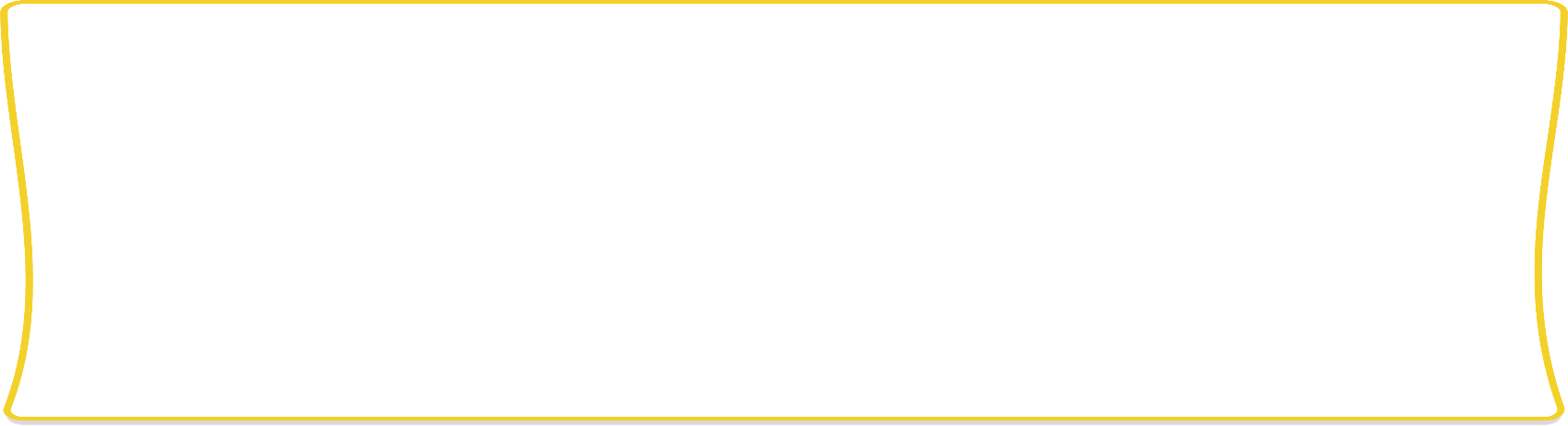 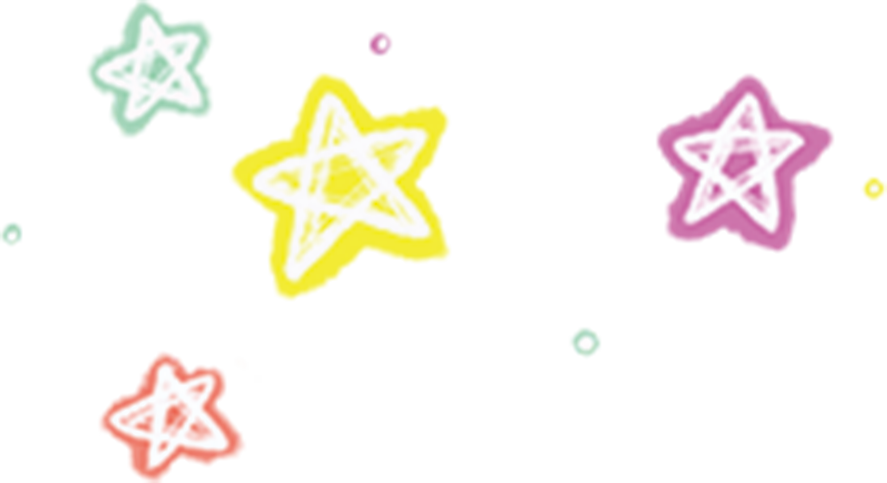 Bài 1、Tính
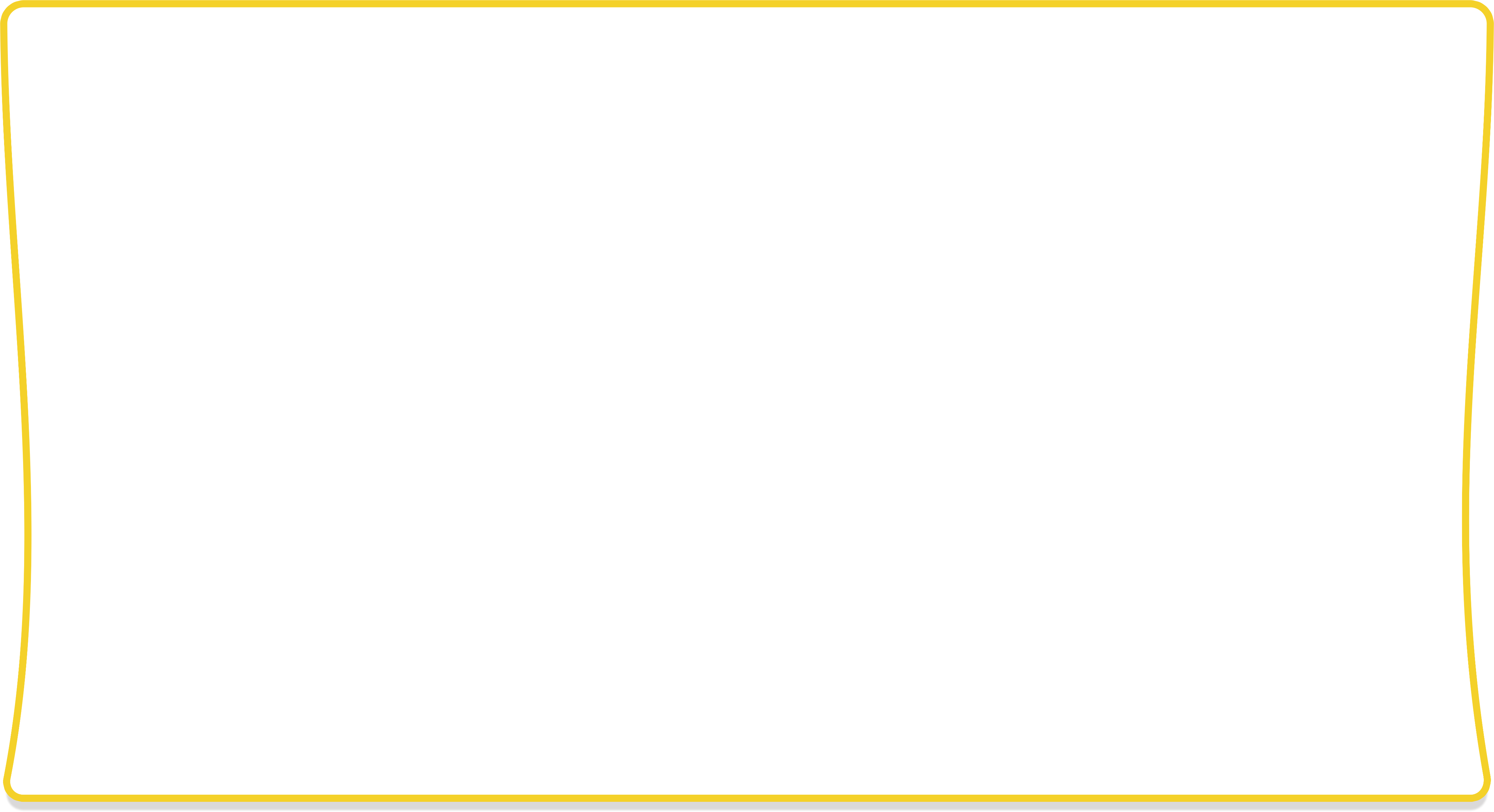 Để viết được kết quả của phép cộng này, trước hết ta cần làm gì?
= 100 + 7 + 0,08
= 35 + 0,5 + 0,03
= 35,53
= 107,008
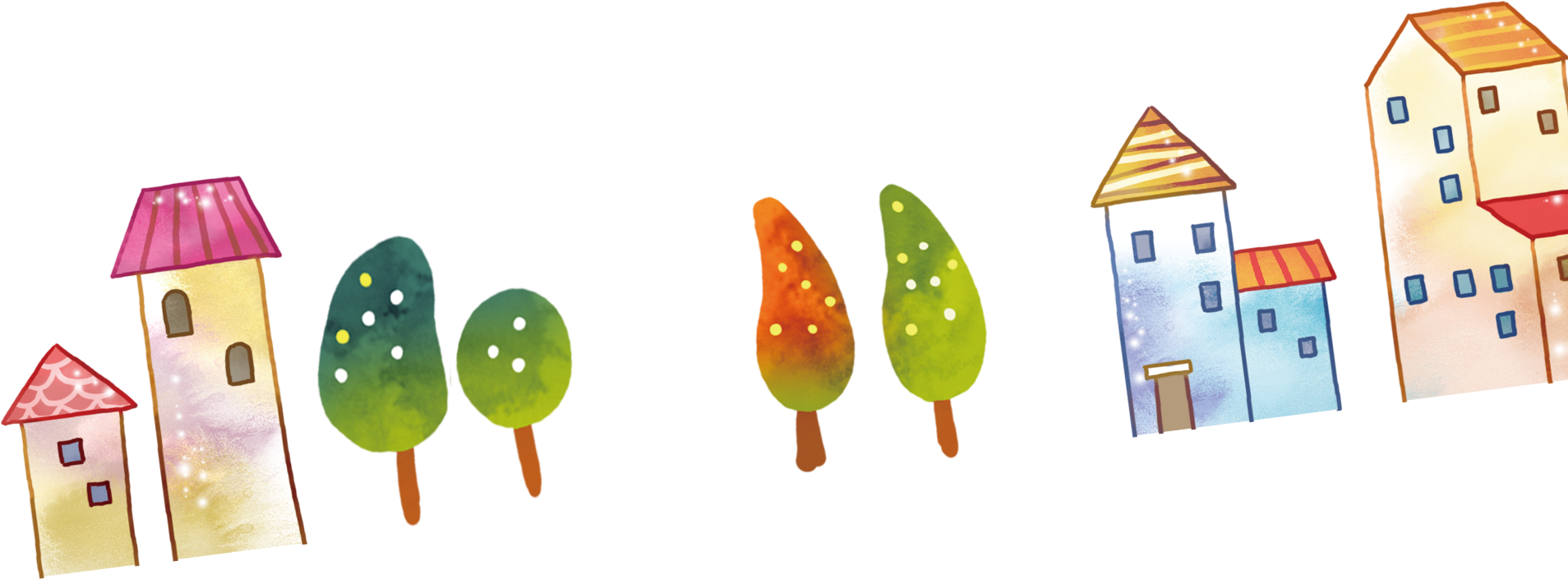 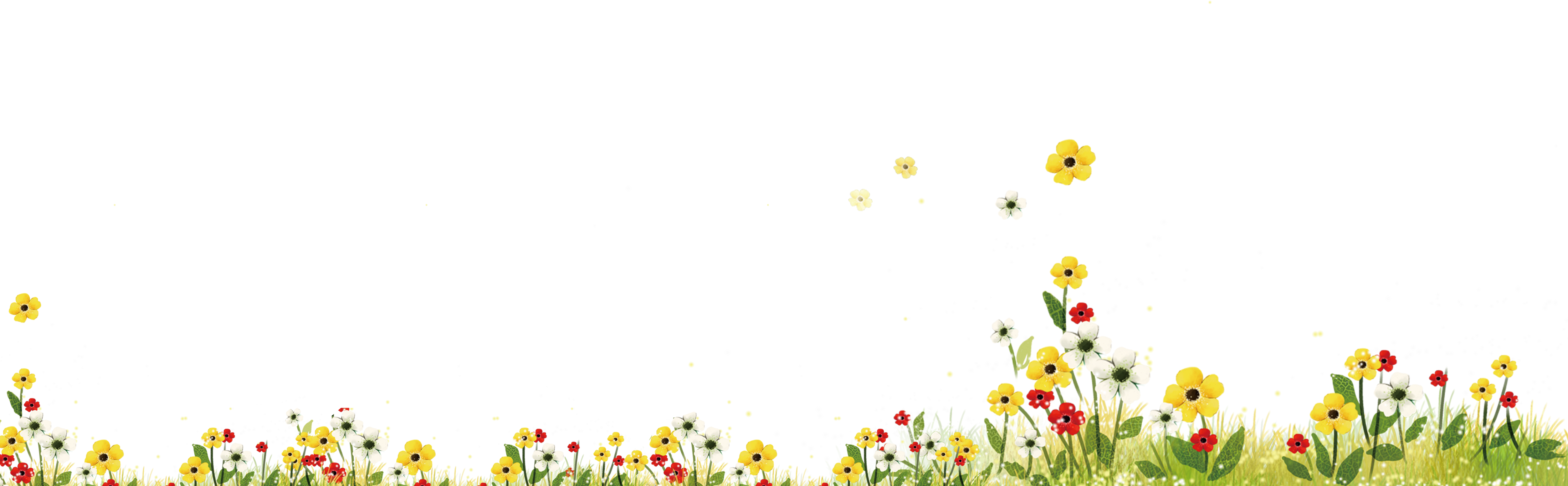 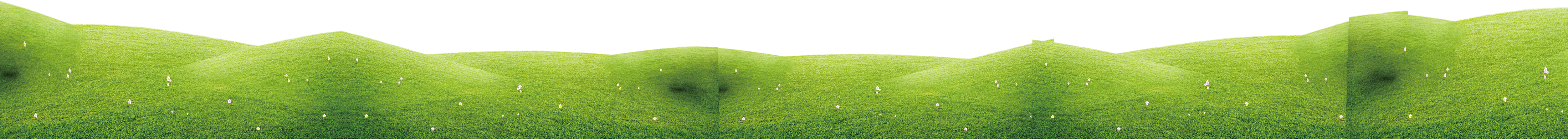 Để thực hiện các phép so sánh, ta cần phải làm gì?
Ta cần chuyển hỗn số thành số thập phân.
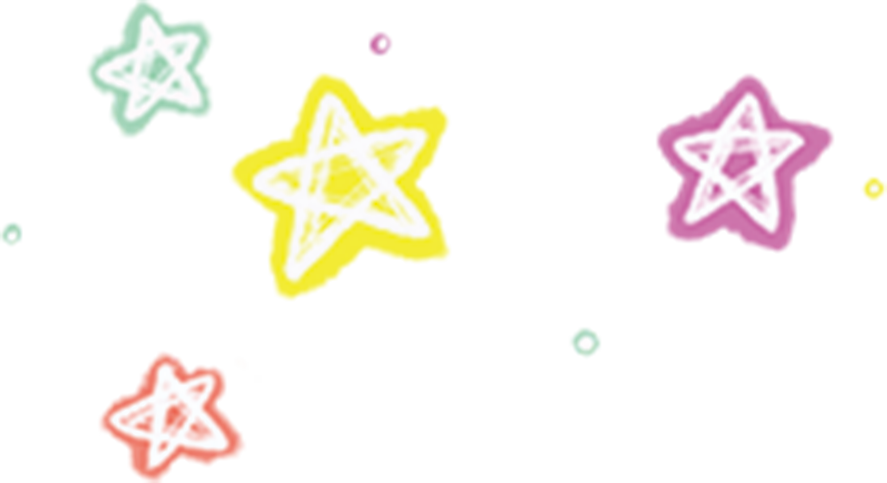 2
<
>
>
<
=
4,6
2,04
<
=
7,15
14,1
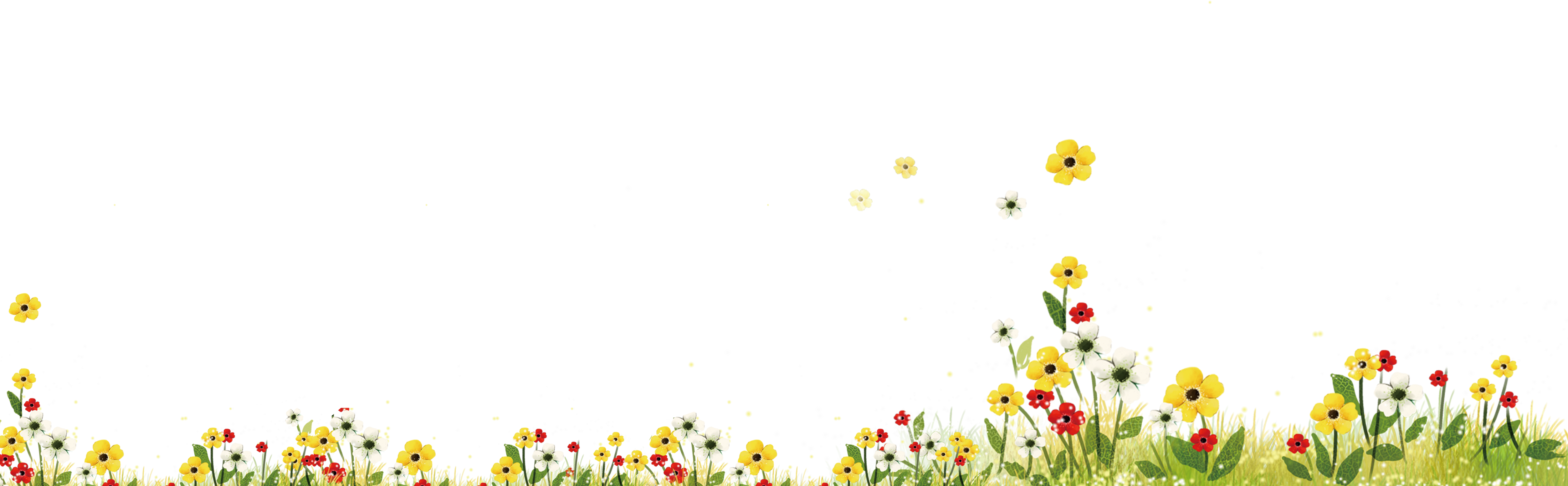 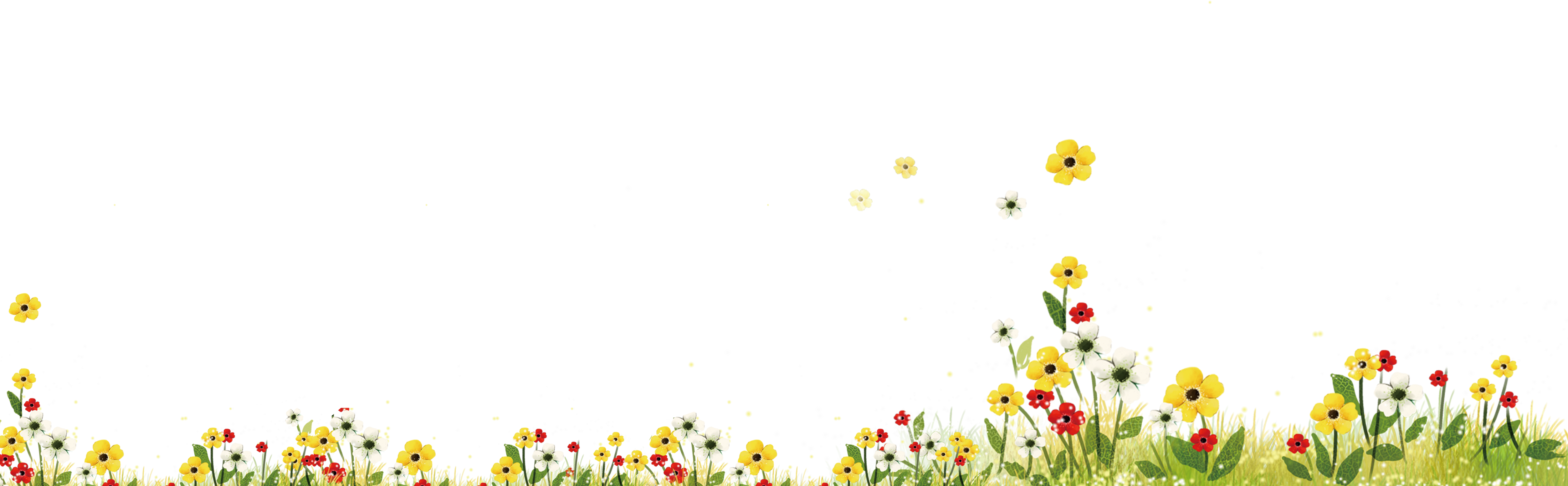 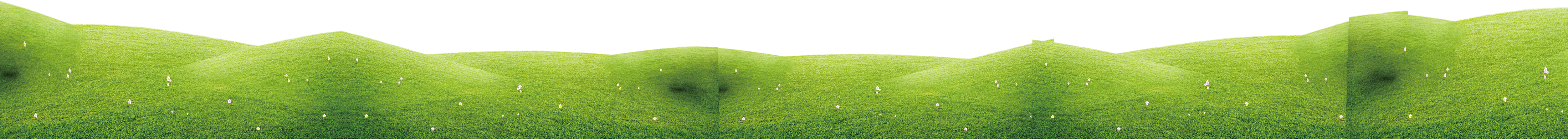 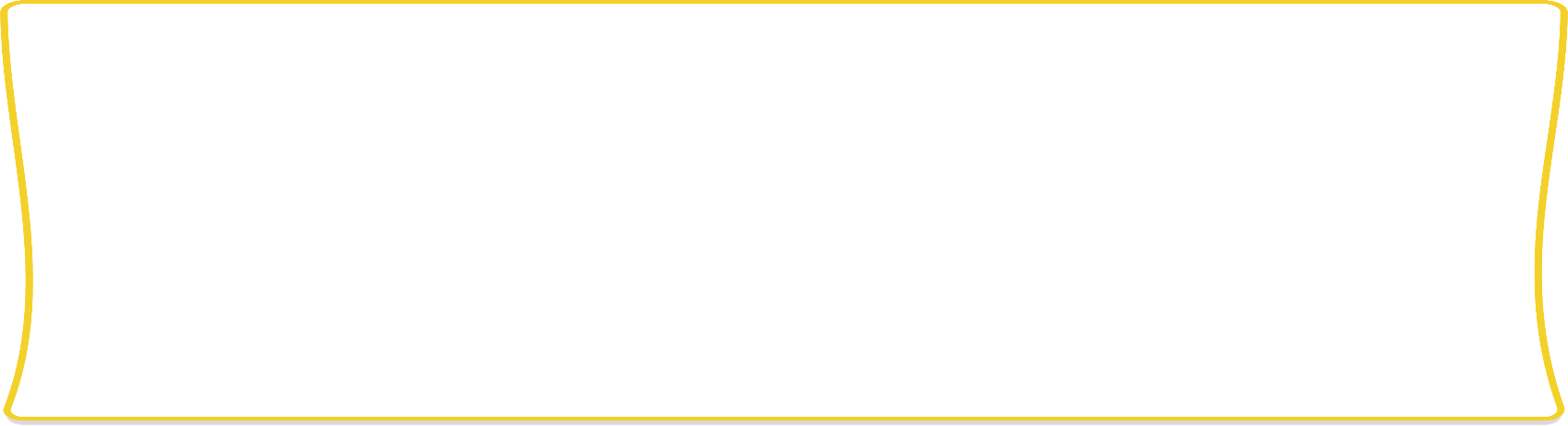 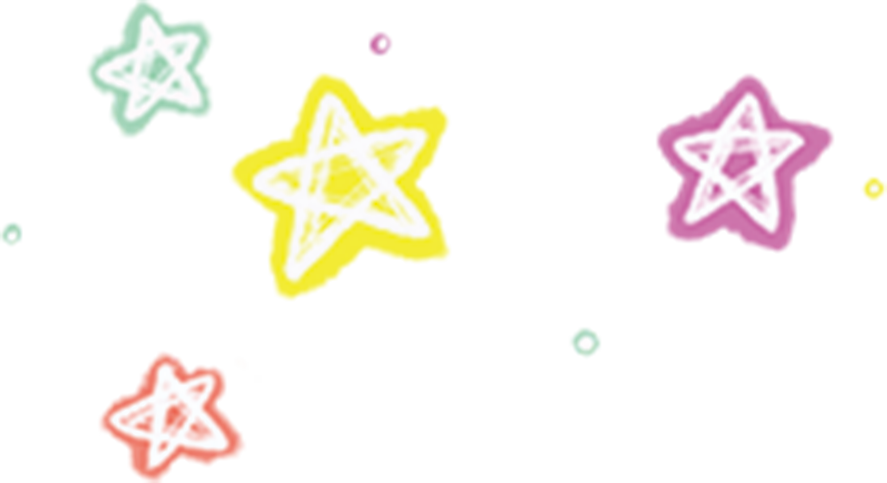 3、Tìm số dư của phép chia, nếu chỉ lấy đến hai chữ số ở phần thập phân của thương
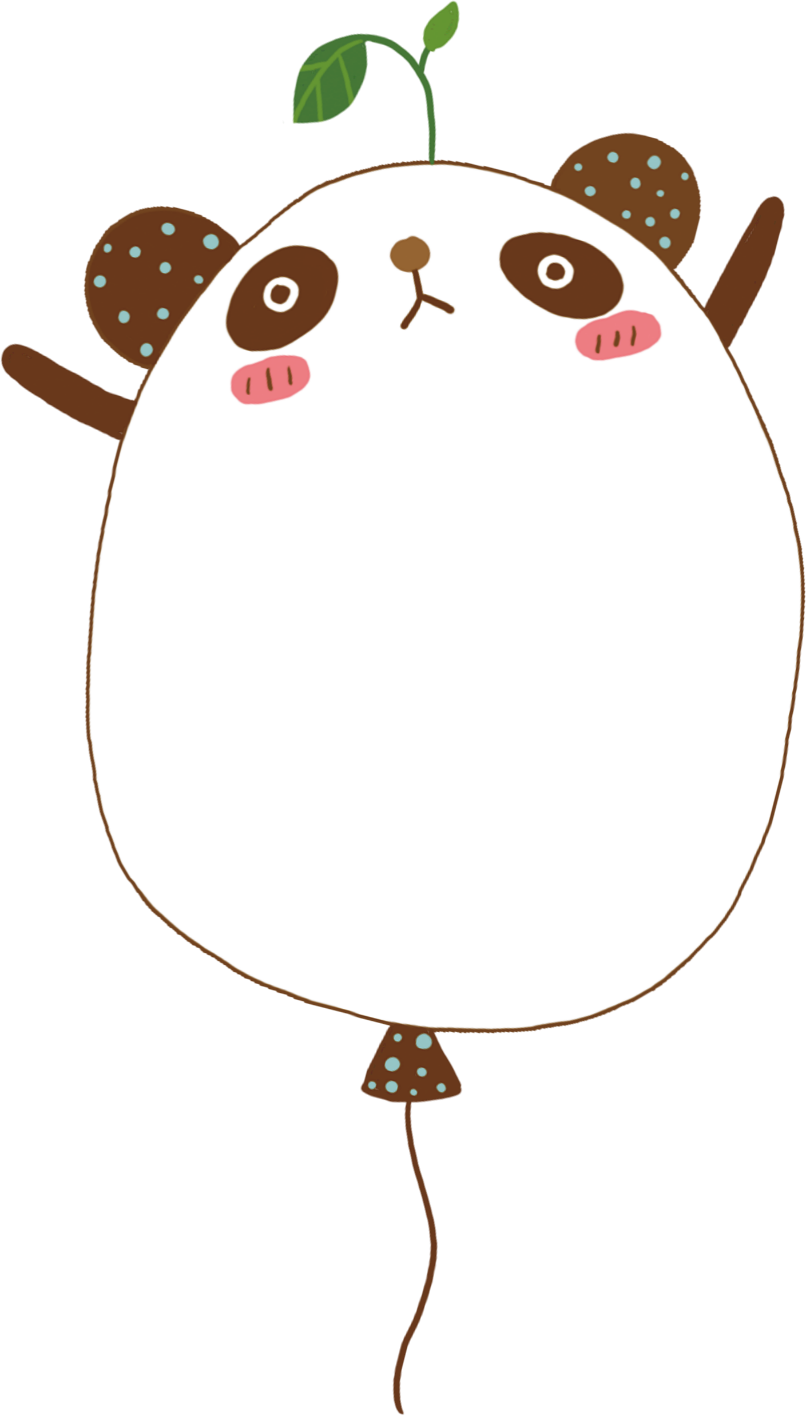 6,251 : 7
33,14 : 58
A
B
375,23 : 69
C
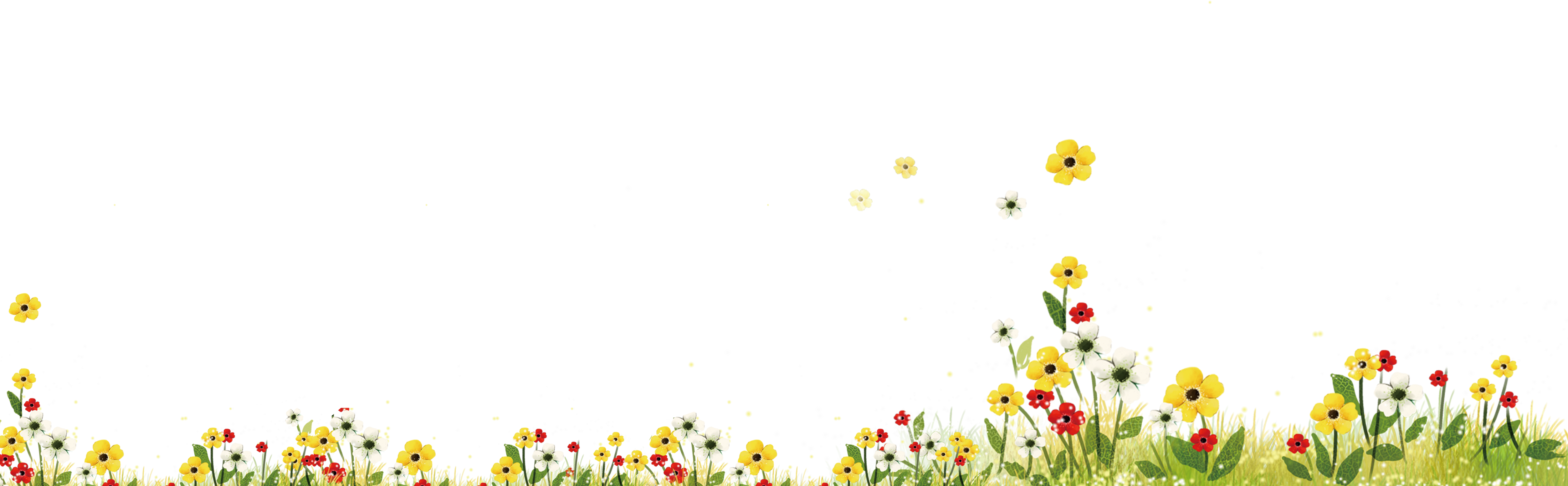 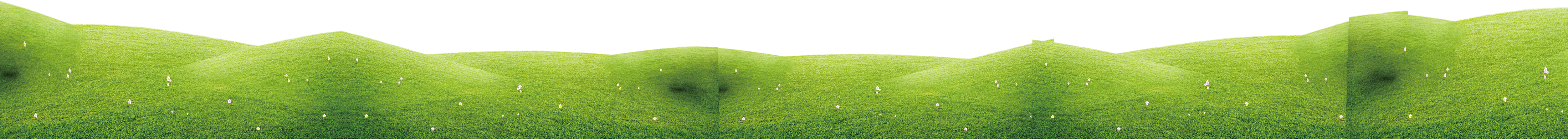 3、Tìm số dư của phép chia, nếu chỉ lấy đến hai chữ số ở phần thập phân của thương
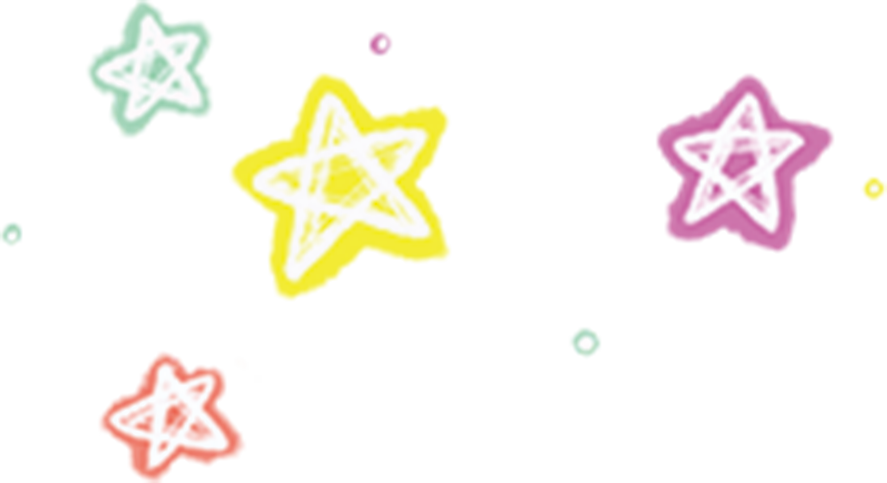 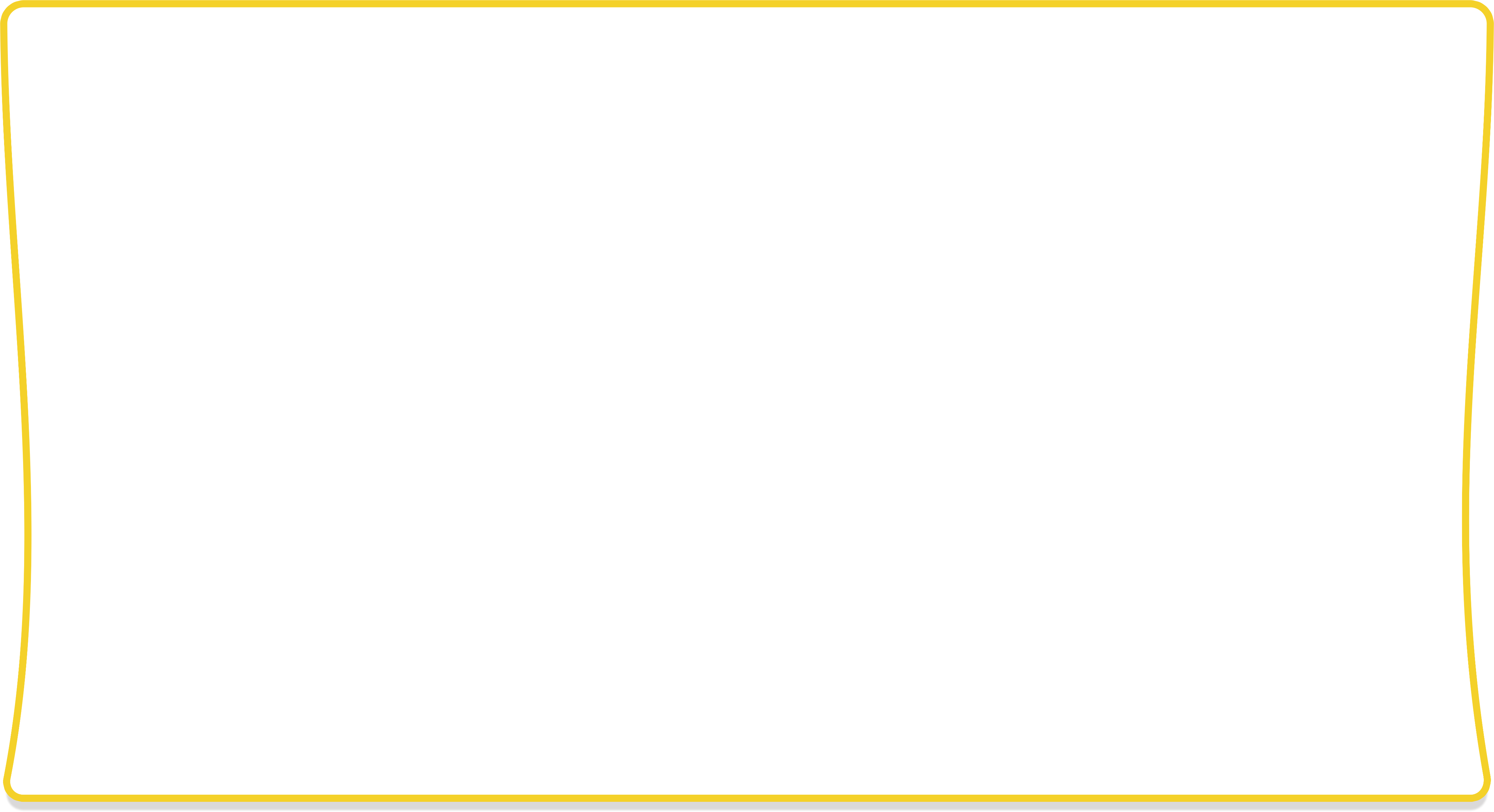 6,251 : 7
A
6,251
7
2
6
8
9
0
,
5
6
2
1
Số dư: 0,021
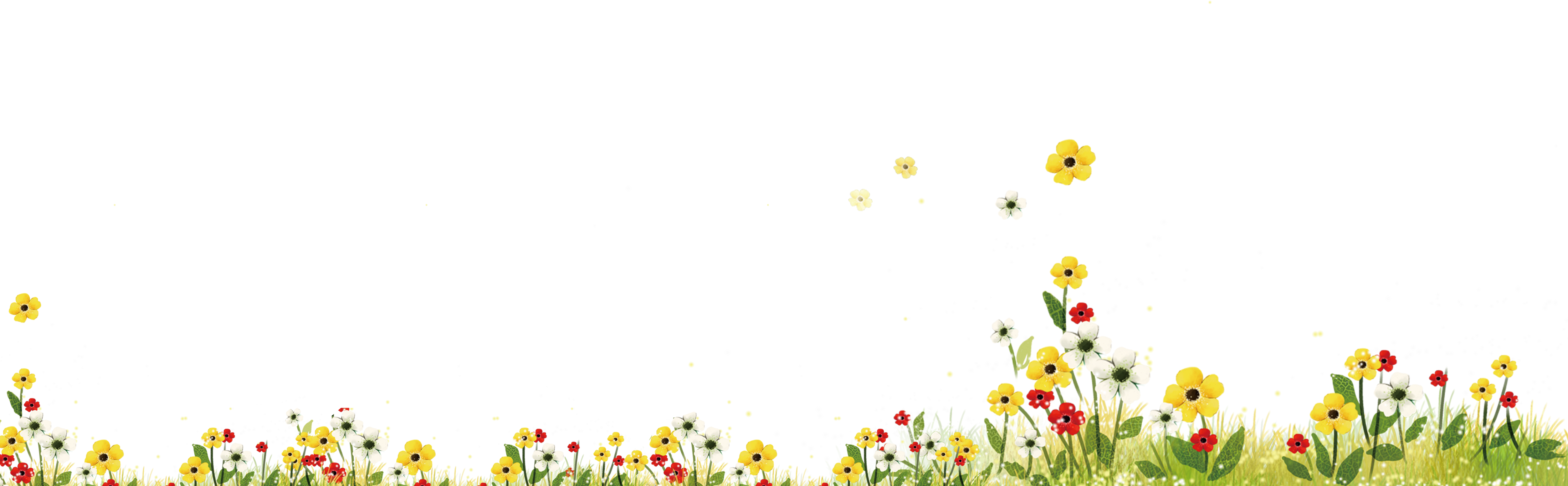 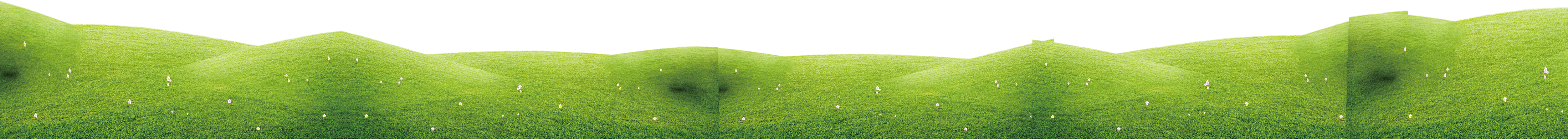 3、Tìm số dư của phép chia, nếu chỉ lấy đến hai chữ số ở phần thập phân của thương
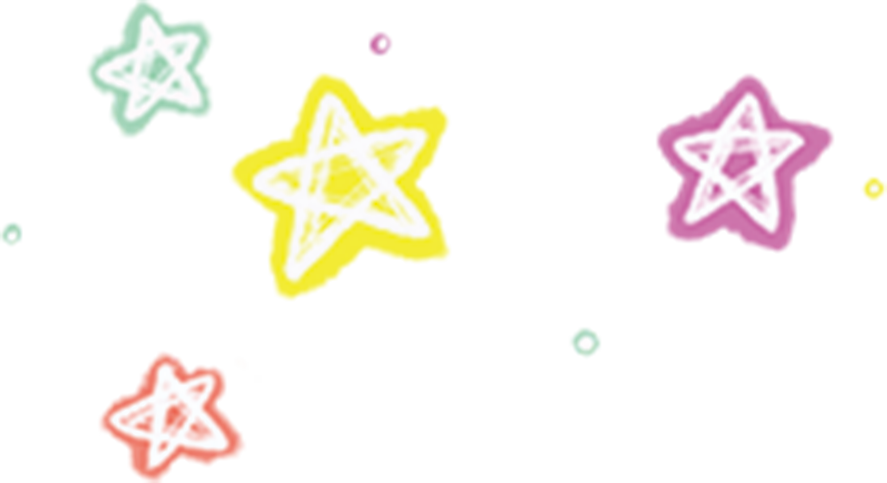 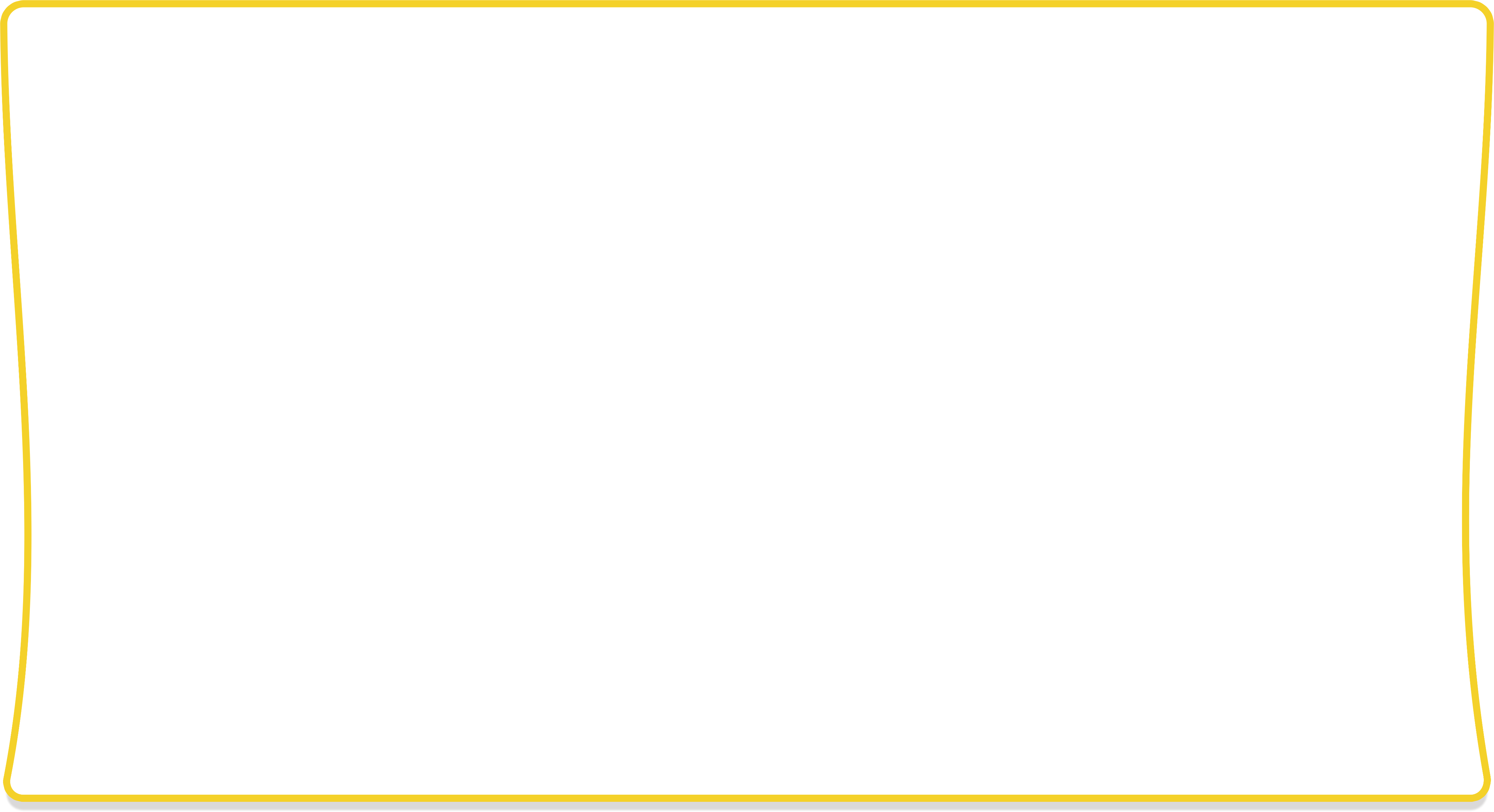 33,14 : 58
B
33,14
58
33
1
5
7
0
,
4
4 1
8
Số dư: 0,08
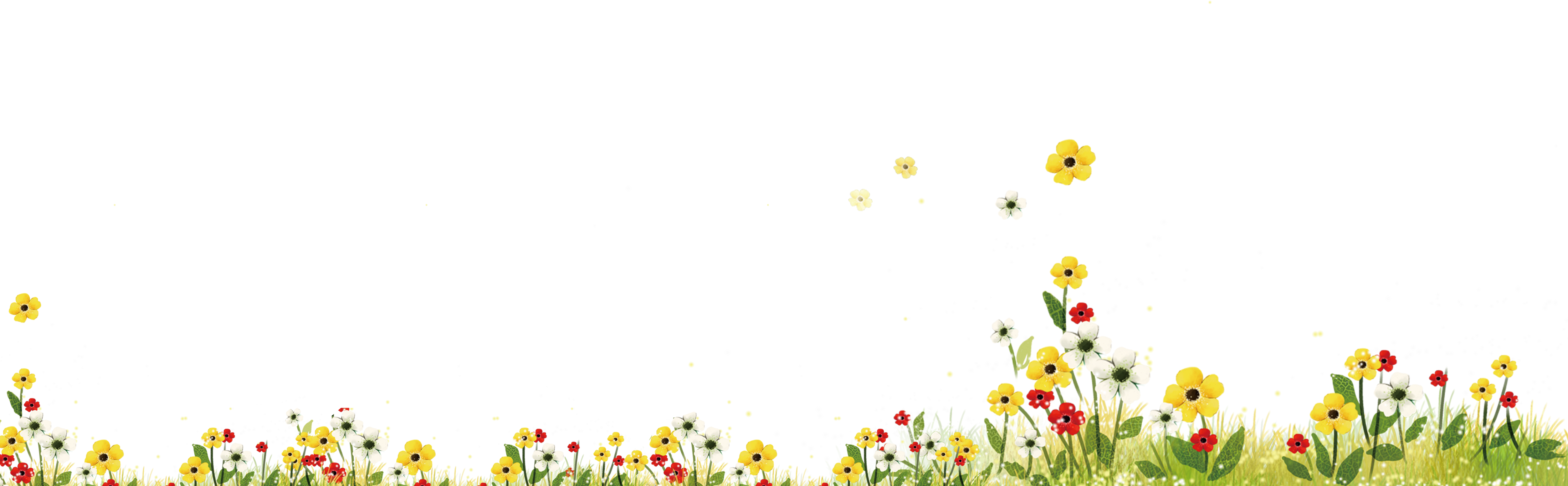 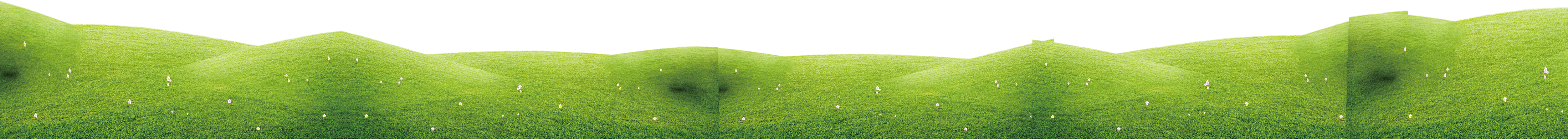 3、Tìm số dư của phép chia, nếu chỉ lấy đến hai chữ số ở phần thập phân của thương
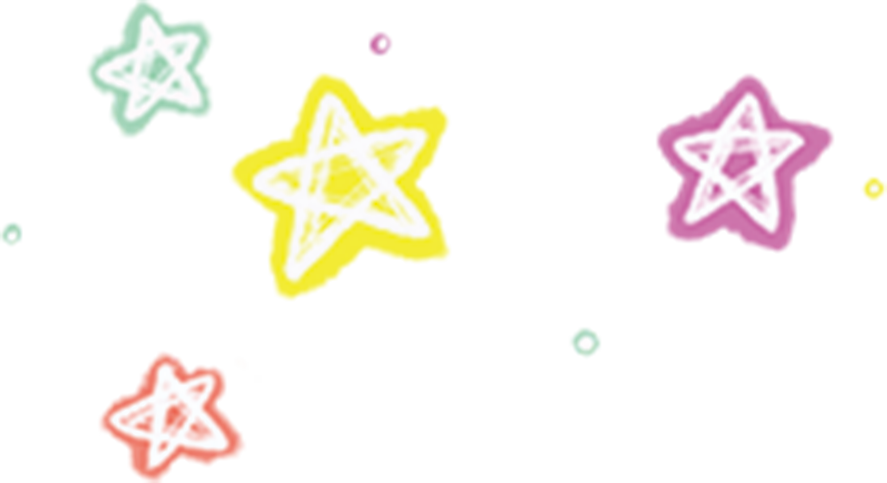 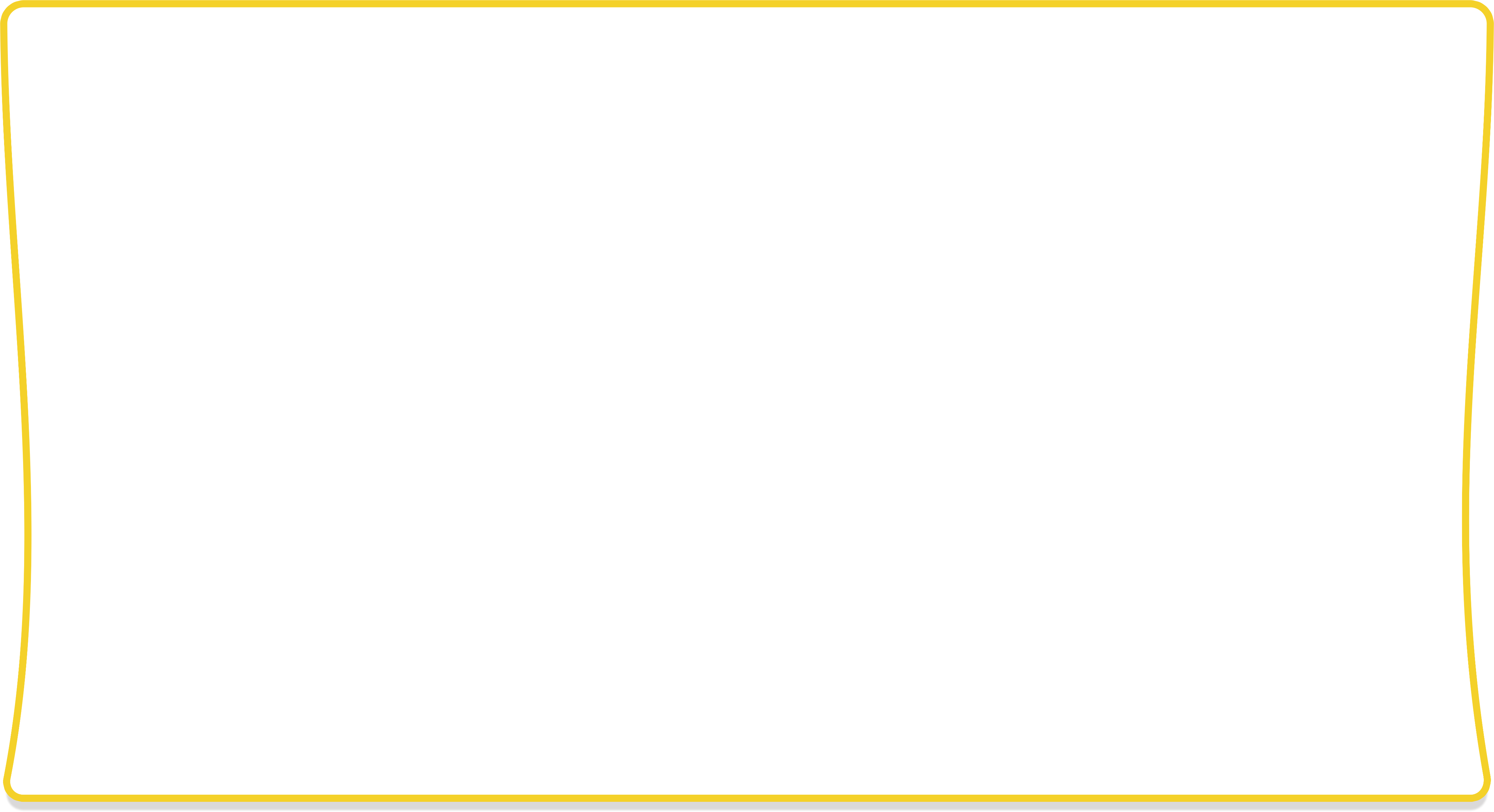 375,23 : 69
C
375,23
69
2
30
4
3
5
,
3
2 6
56
Số dư: 0,56
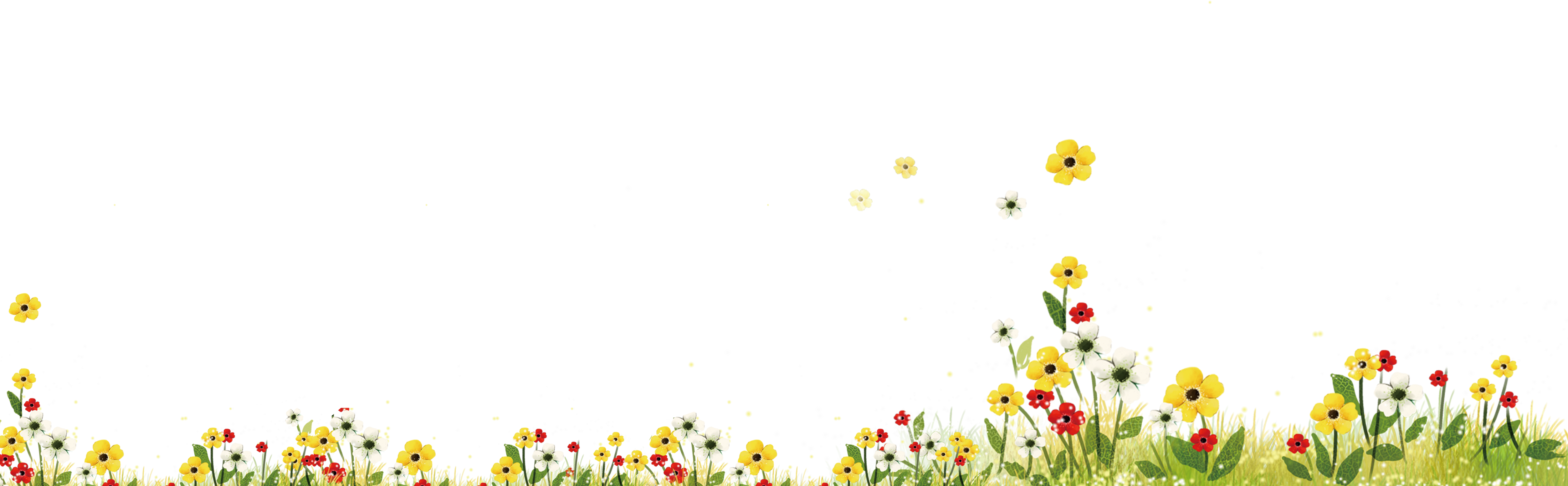 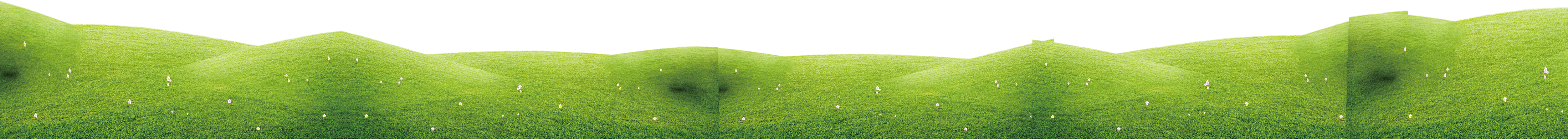 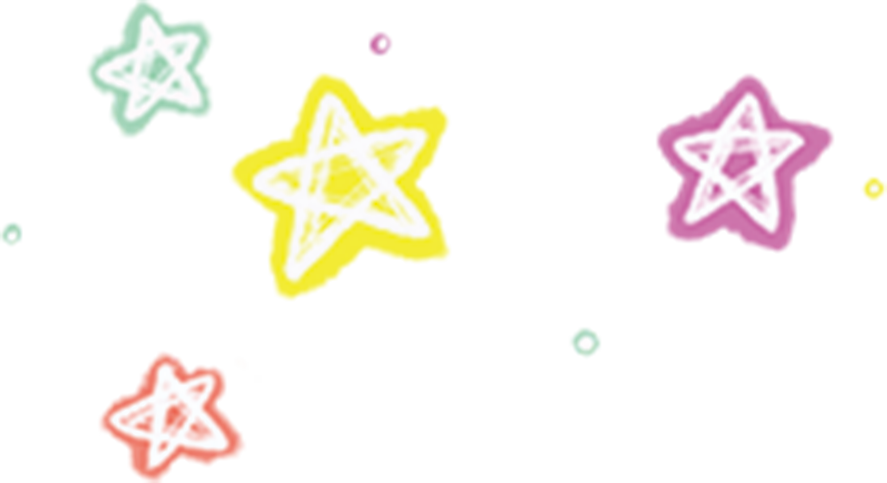 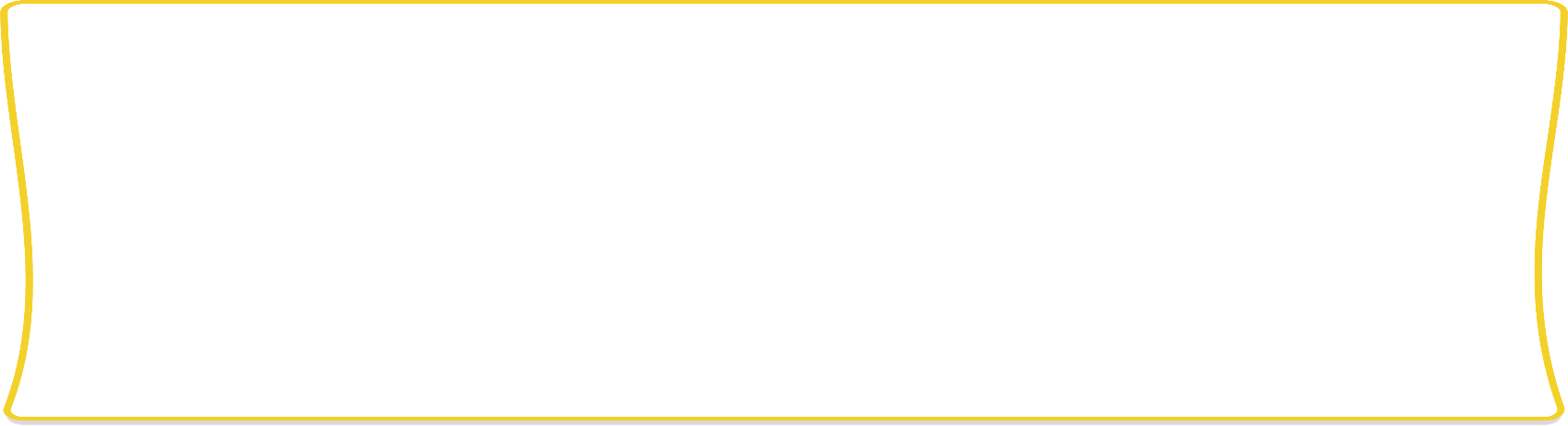 04、Tìm x
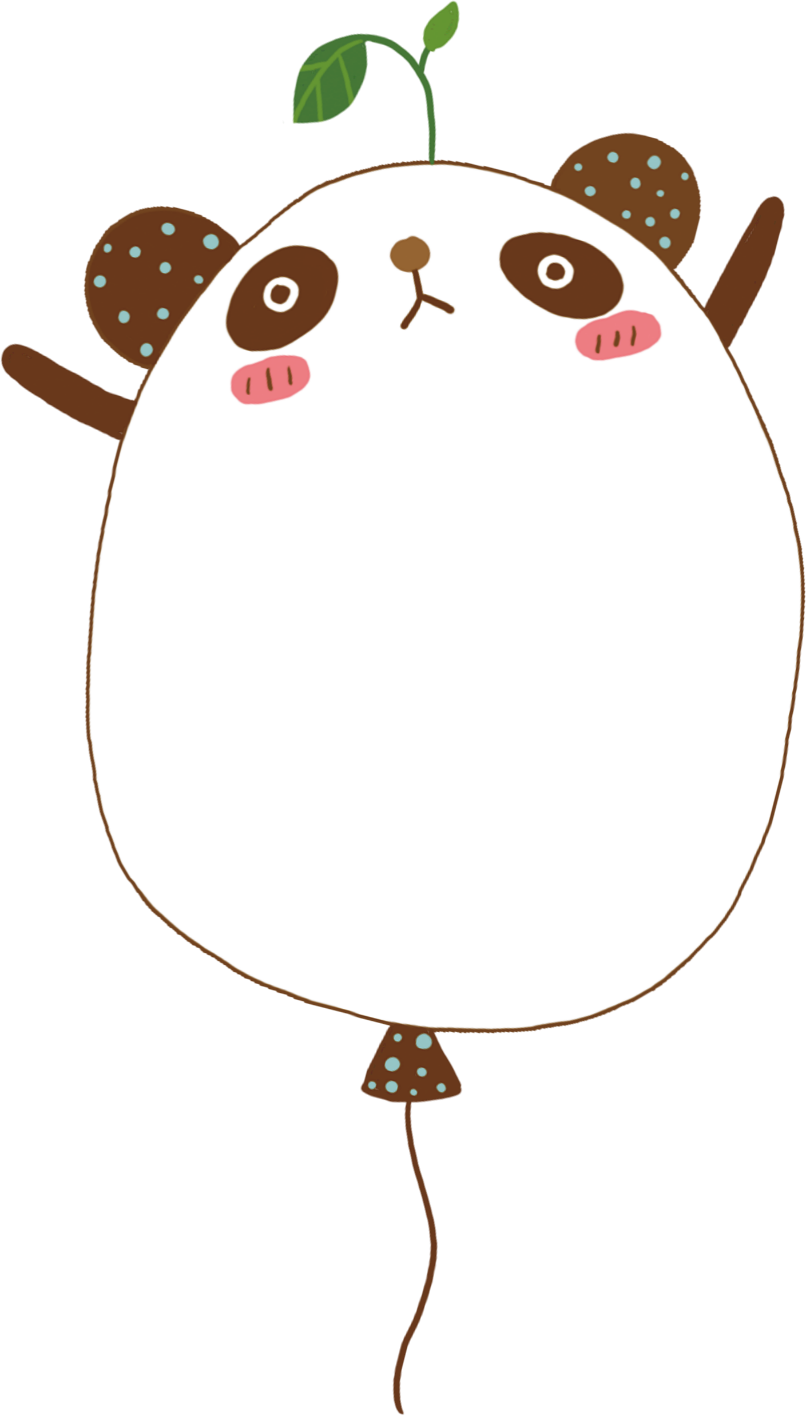 b) 210 : x = 14,92 – 6,52
a) 0,8 x x = 1,2 x 10
d) 6,2 x x  = 43,18 + 18,82
c) 25 : x = 16 : 10
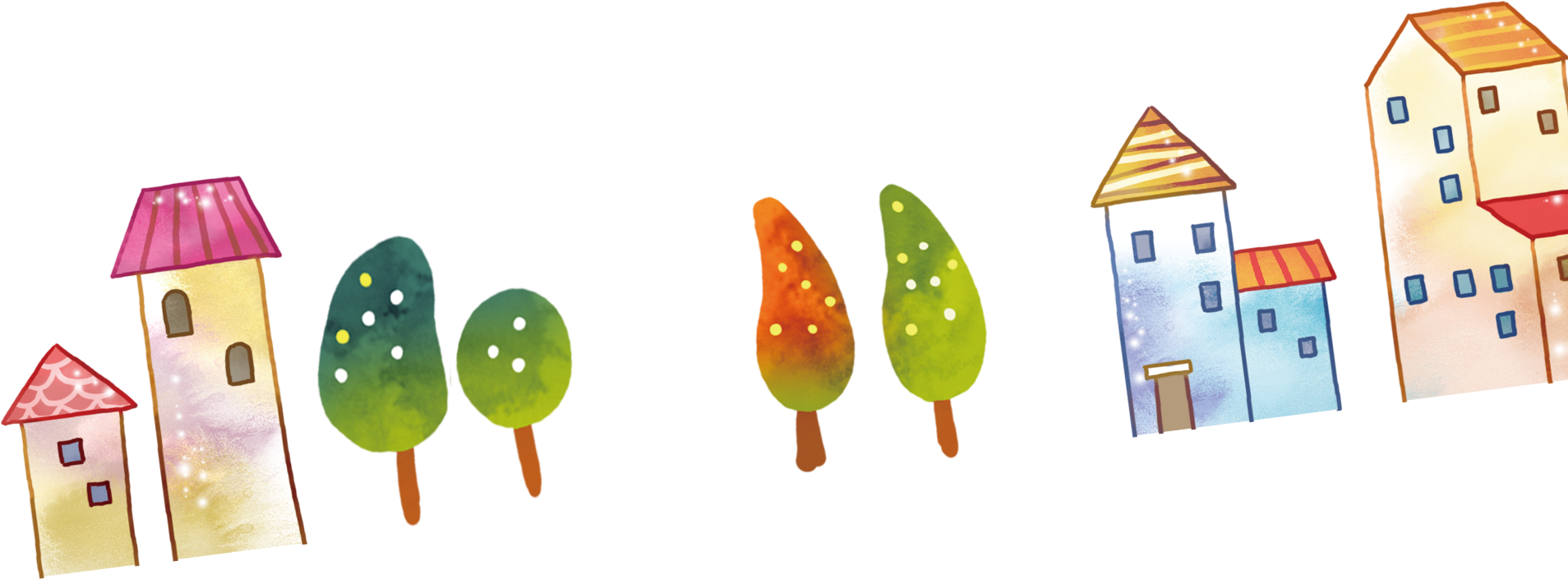 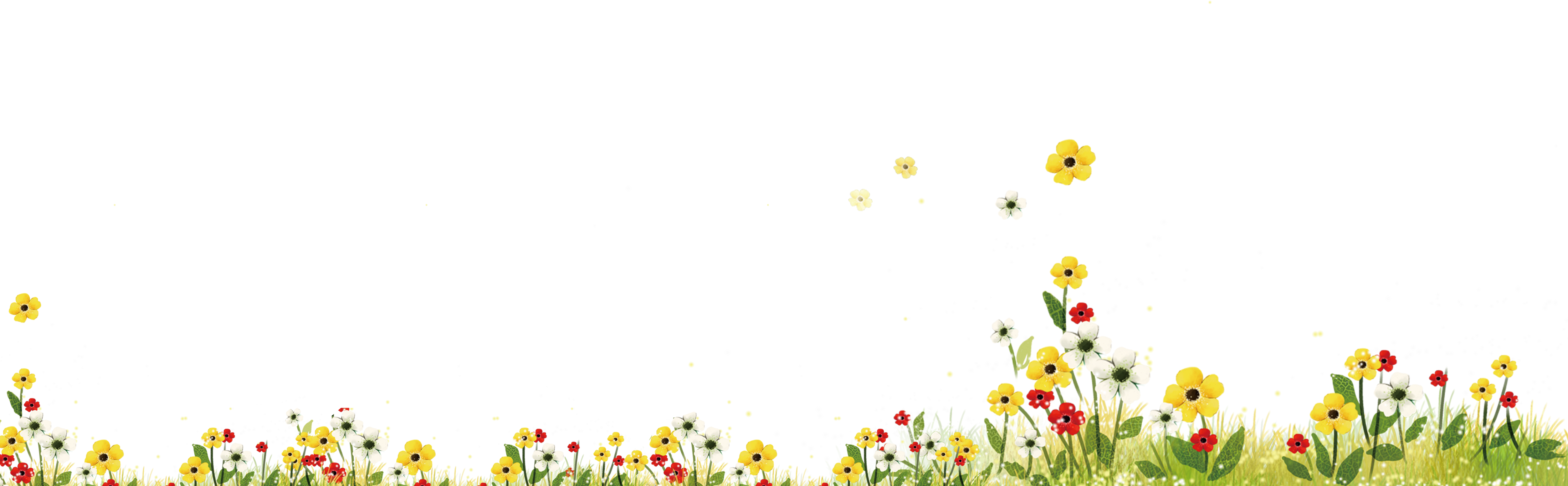 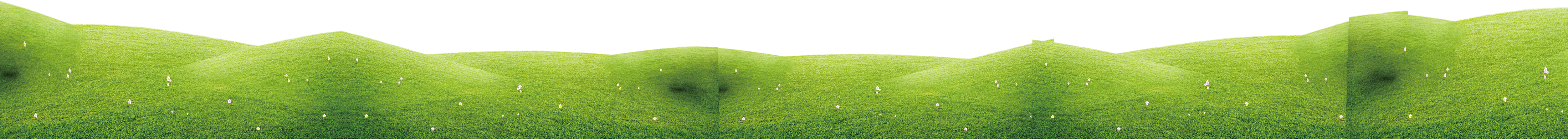 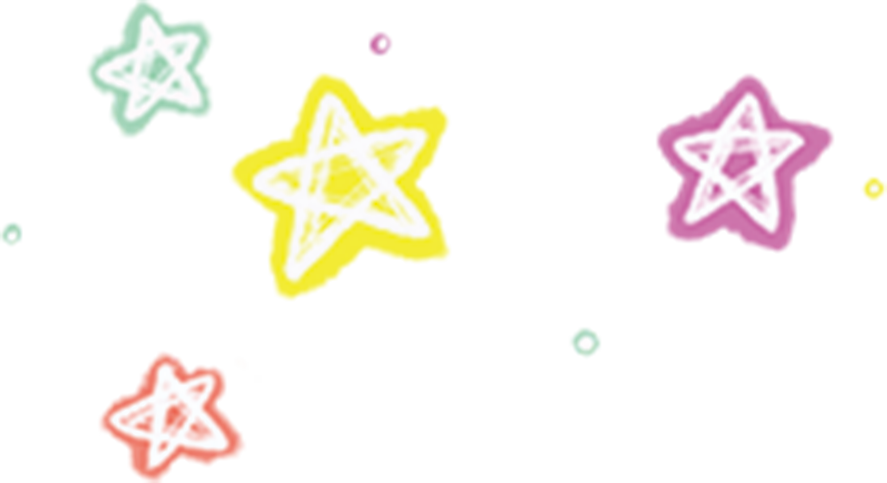 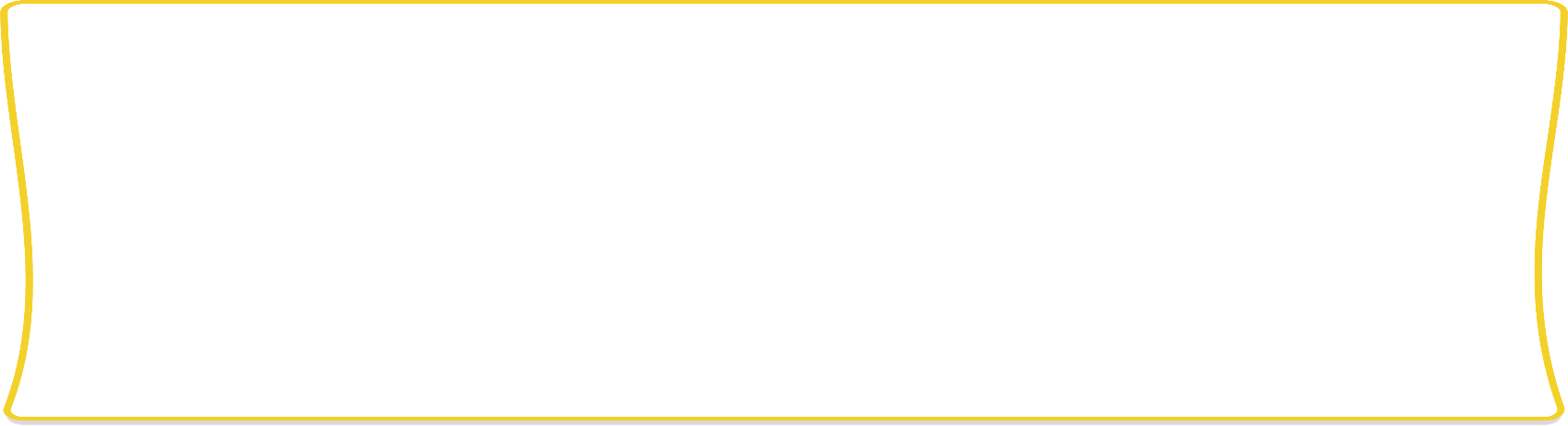 04、Tìm x
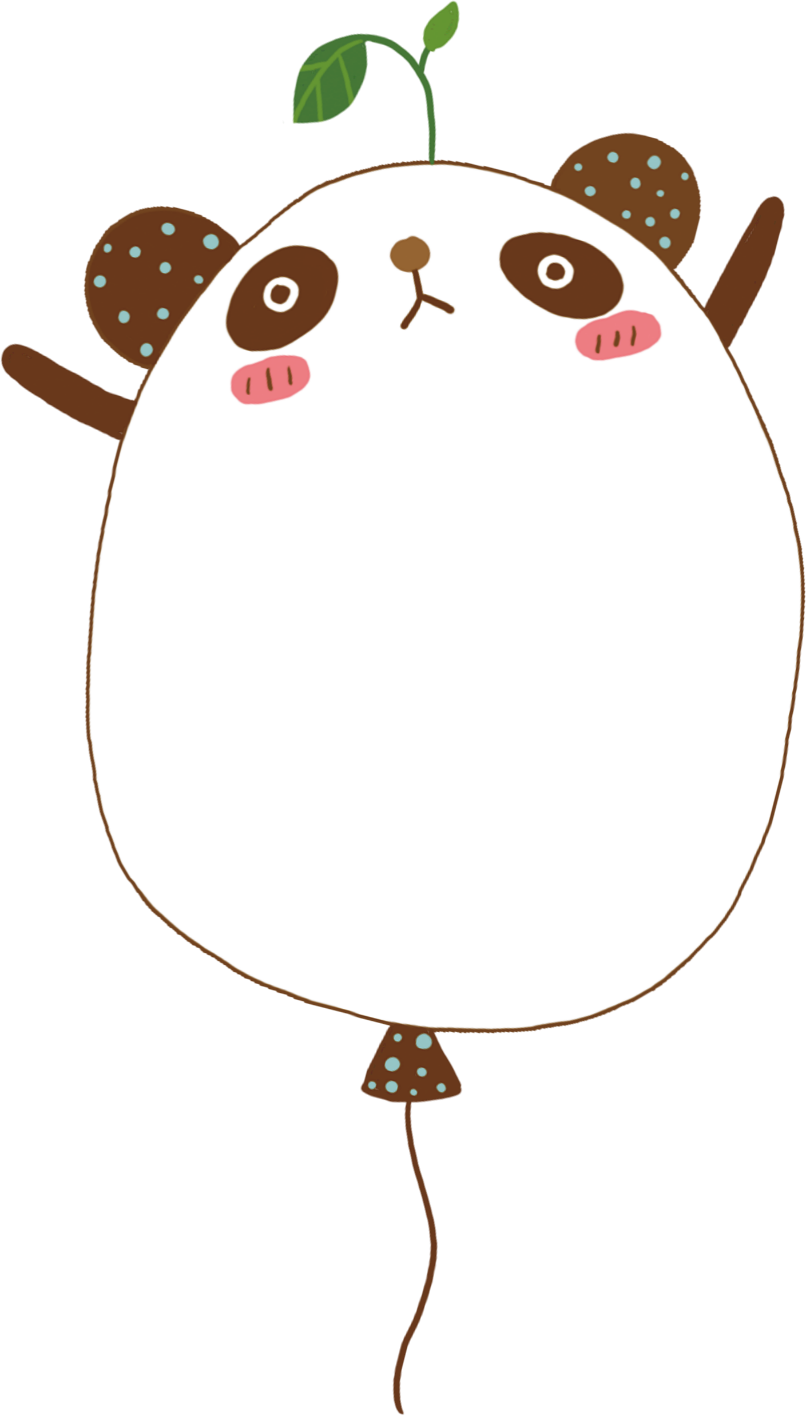 a) 0,8 x x = 1,2 x 10
0,8 x x = 12
= 12 : 0,8
x
=   15
x
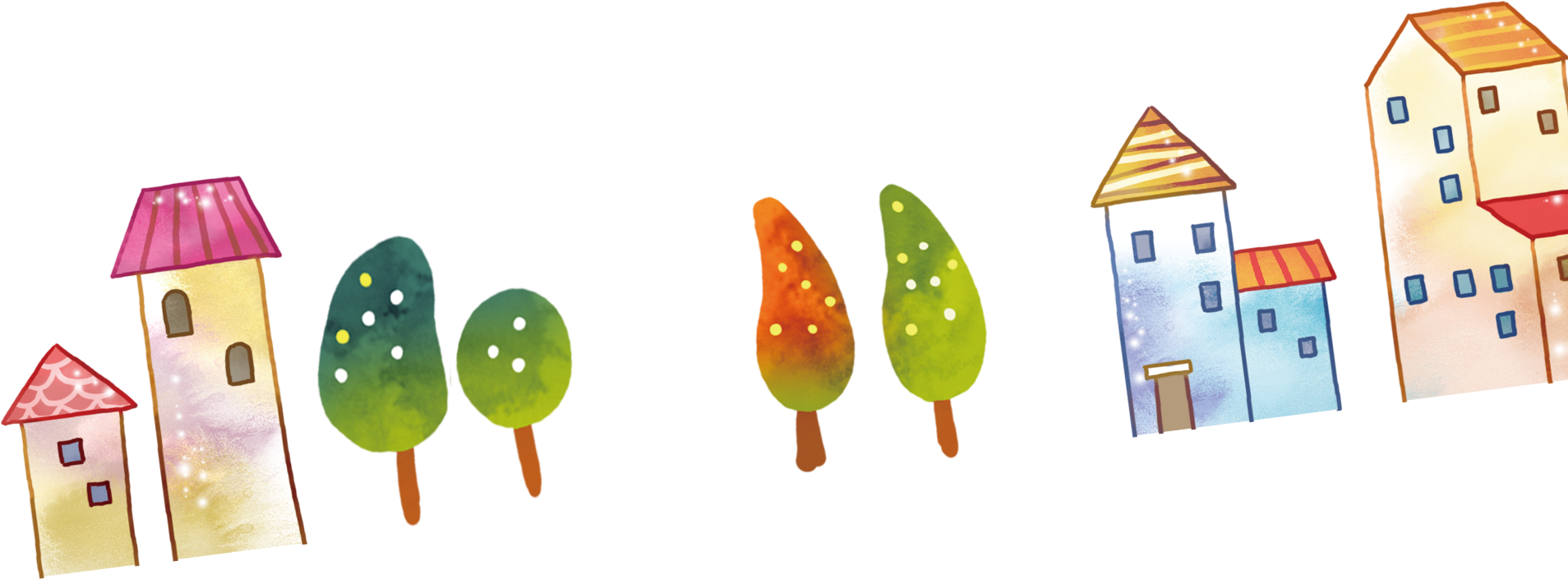 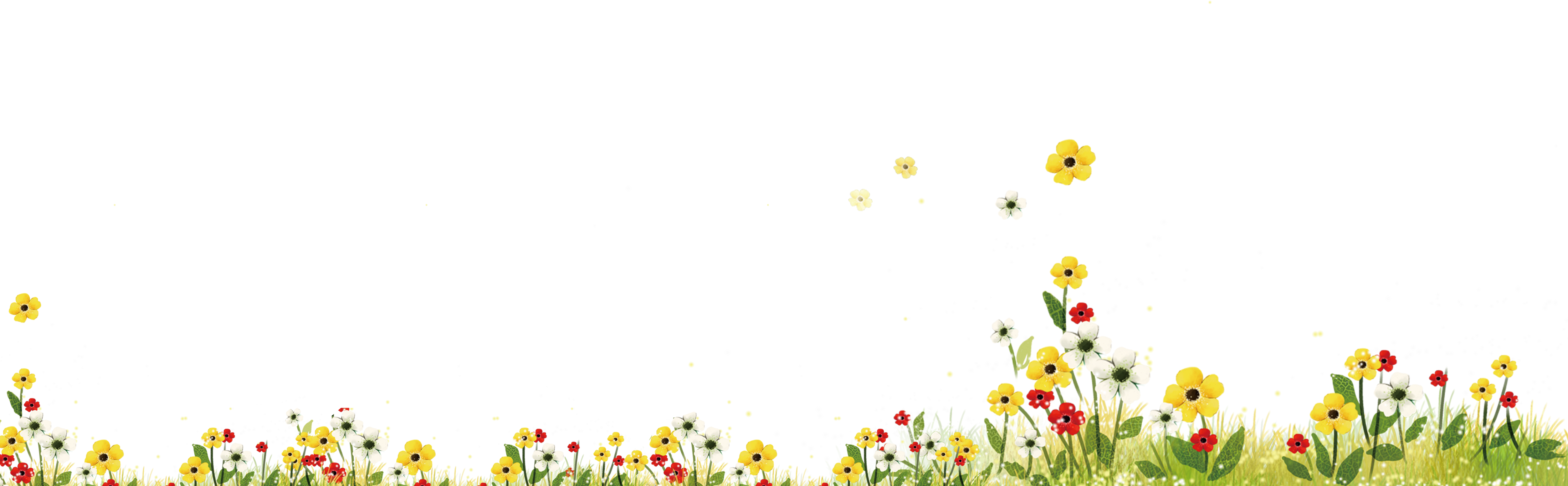 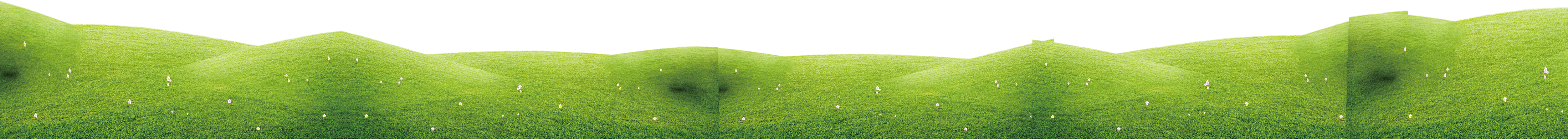 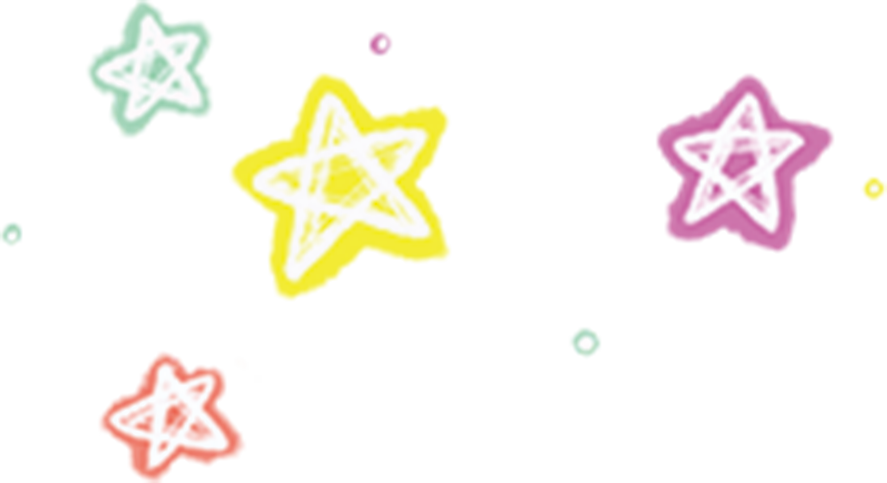 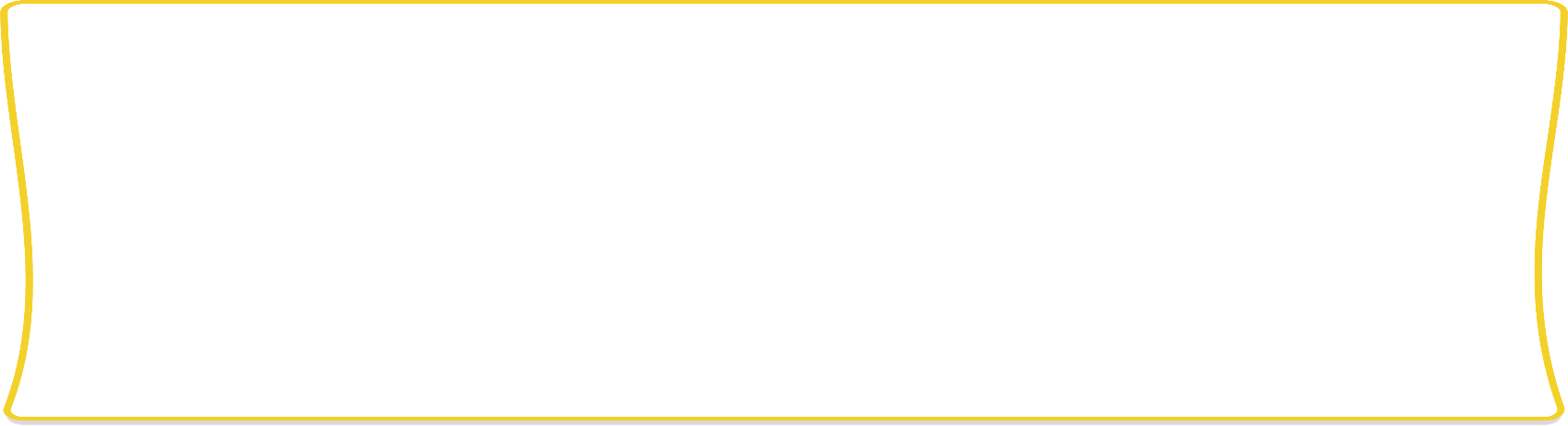 04、Tìm x
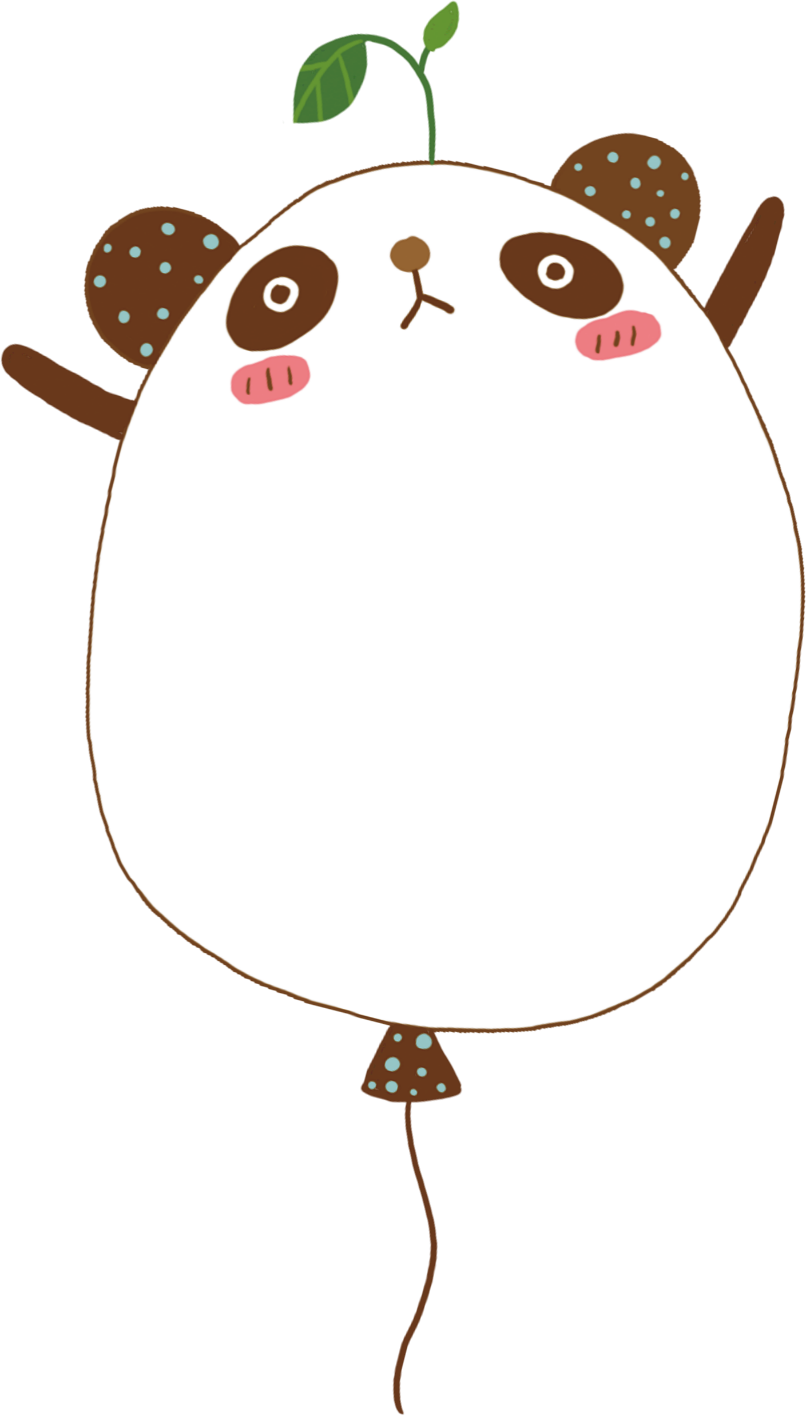 b) 210 : x = 14,92 – 6,52
210 : x =      8,4
= 210 : 8,4
x
x
=     25
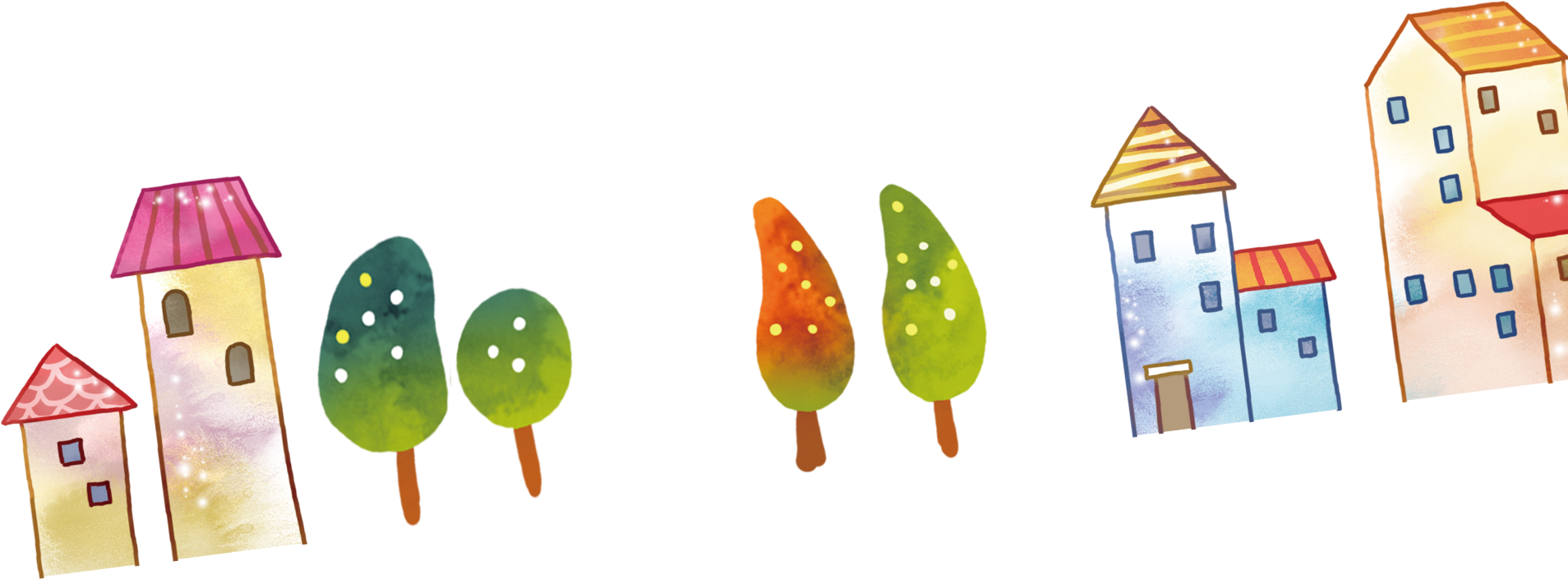 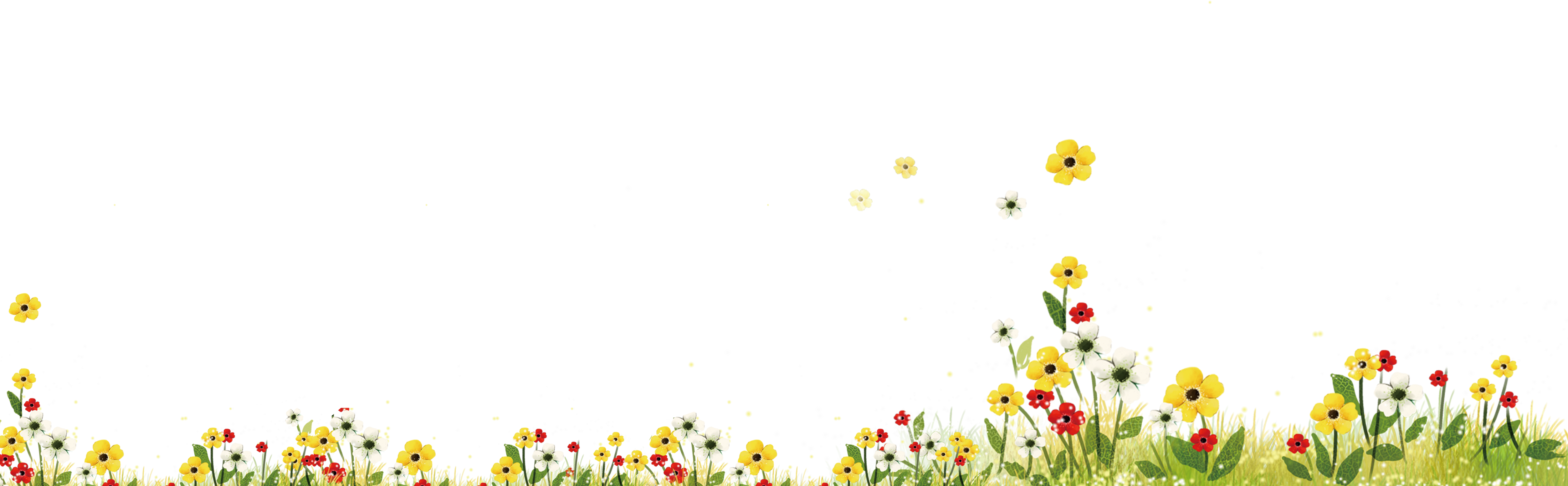 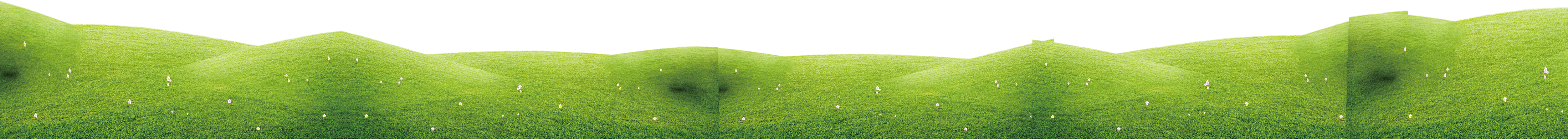 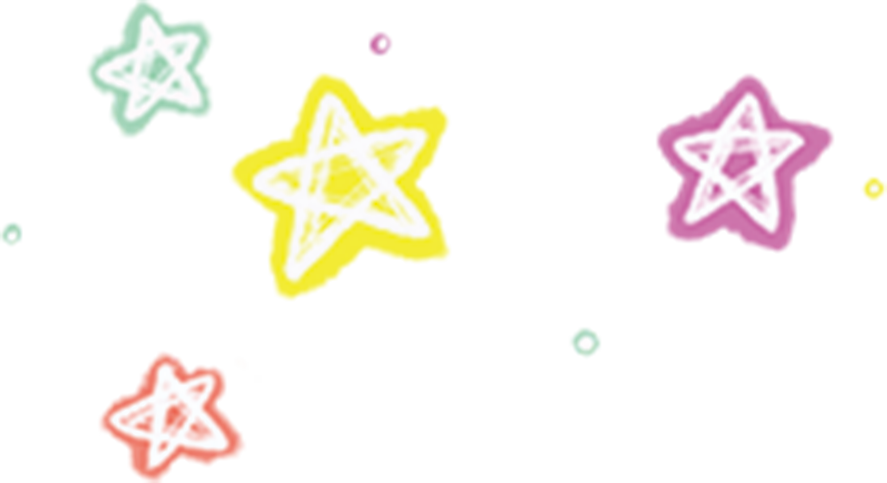 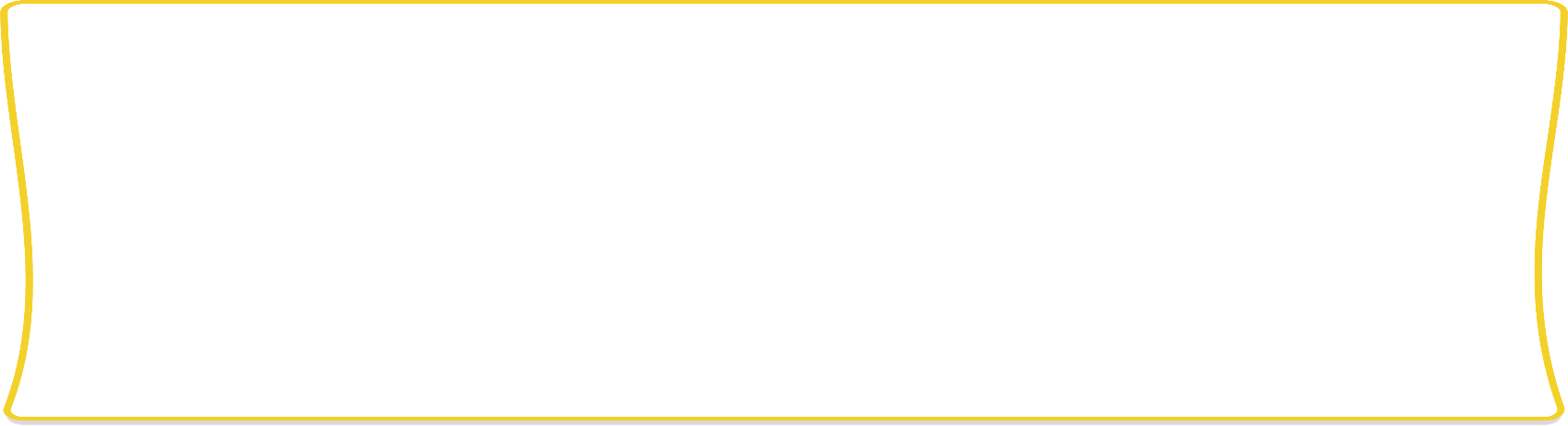 04、Tìm x
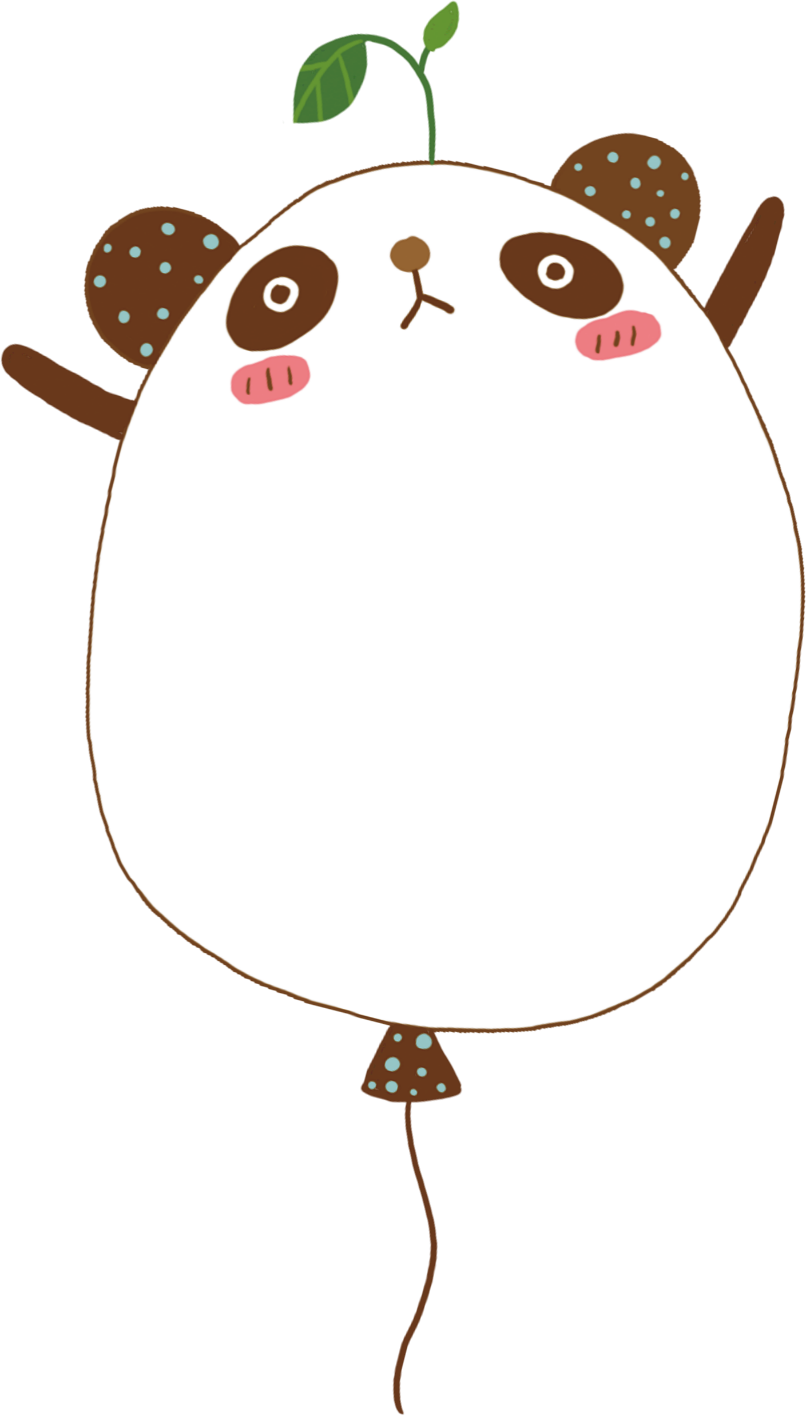 c) 25 : x = 16 : 10
25 : x =    1,6
x
= 25 : 1,6
x
=   15,625
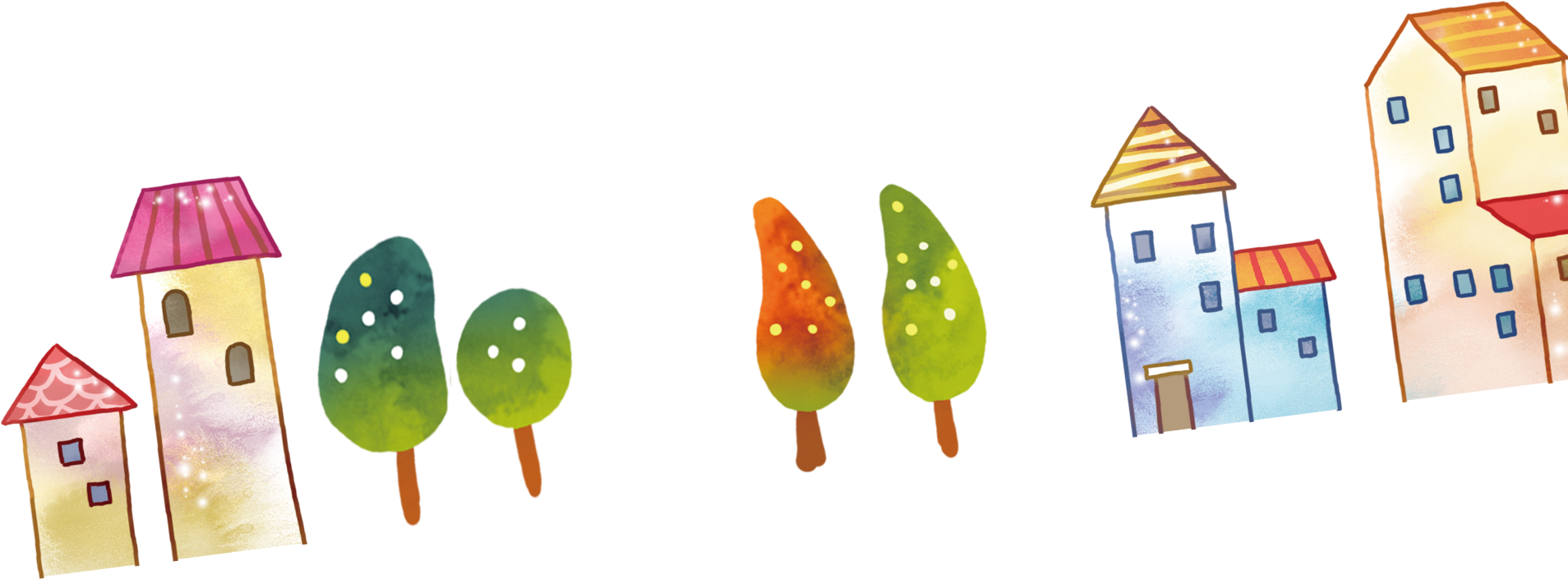 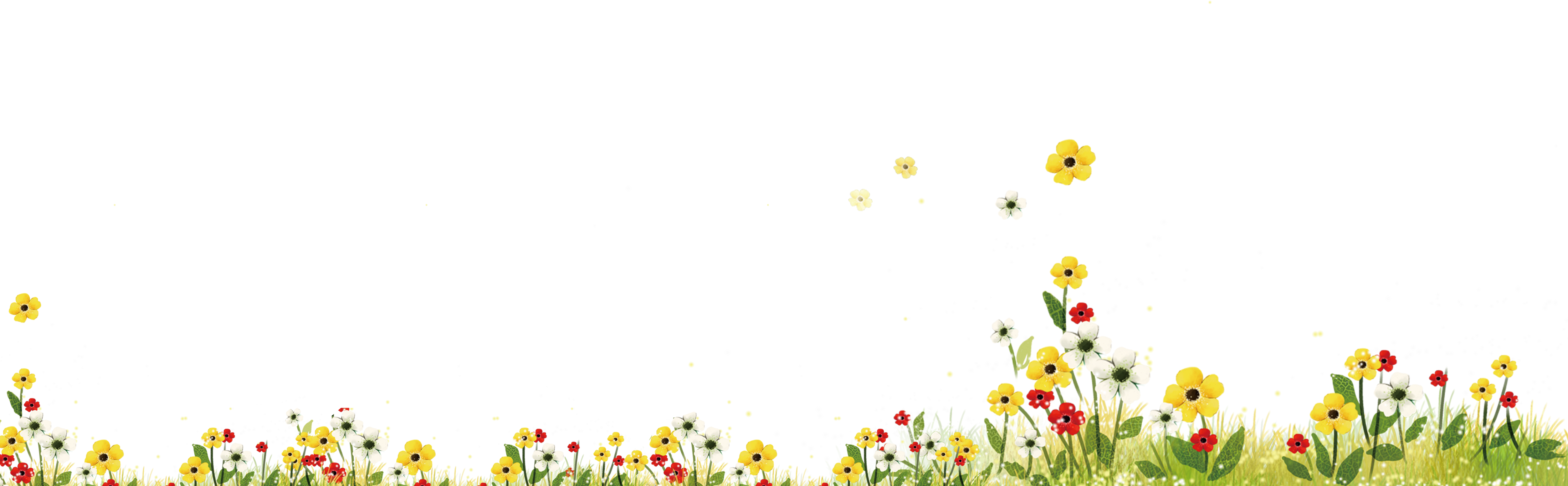 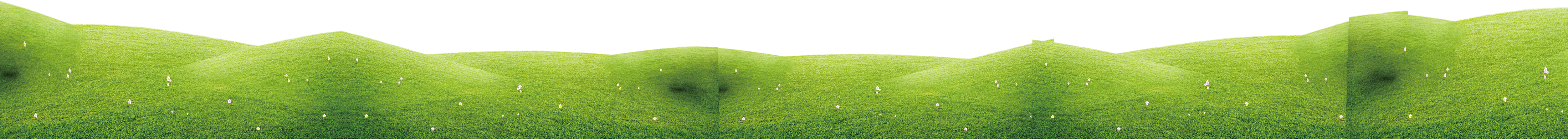 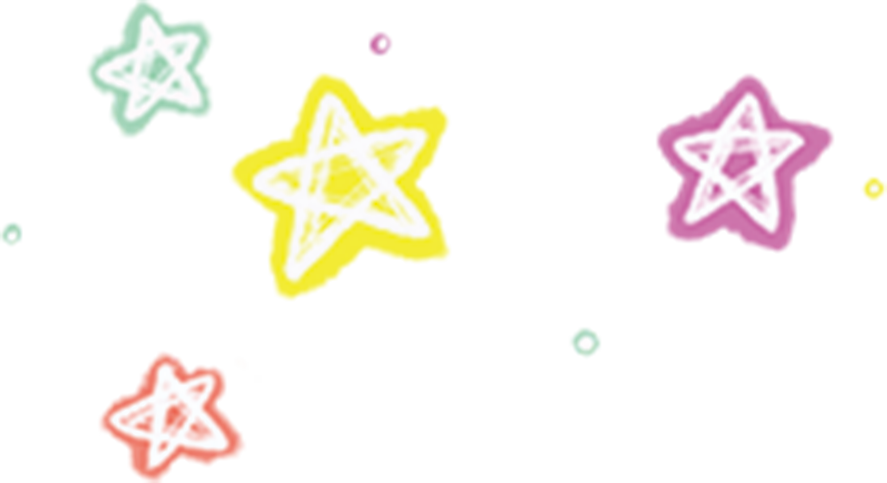 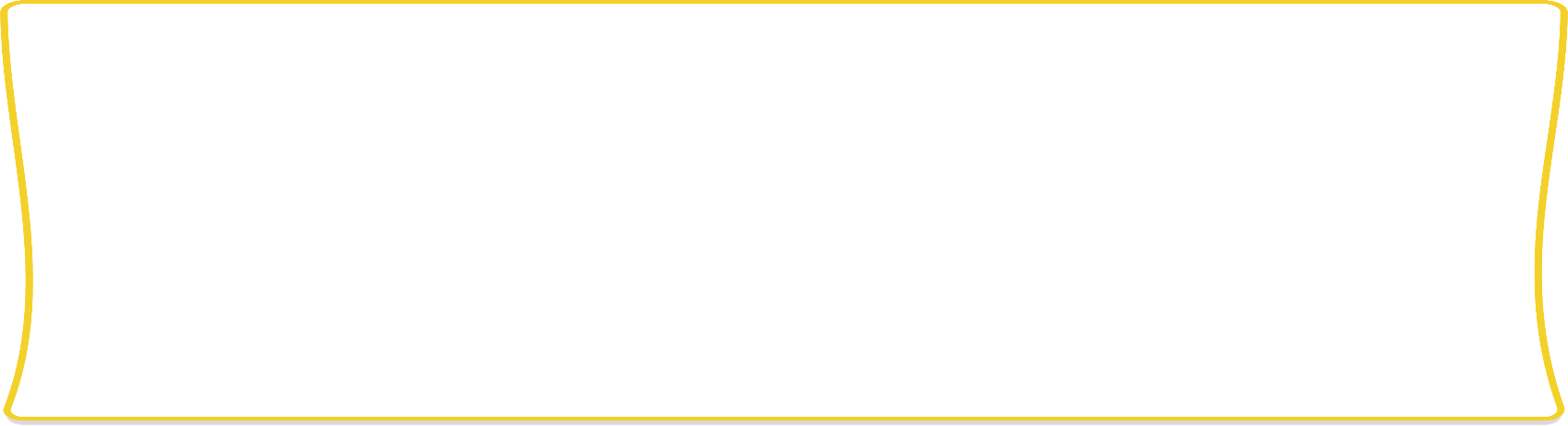 04、Tìm x
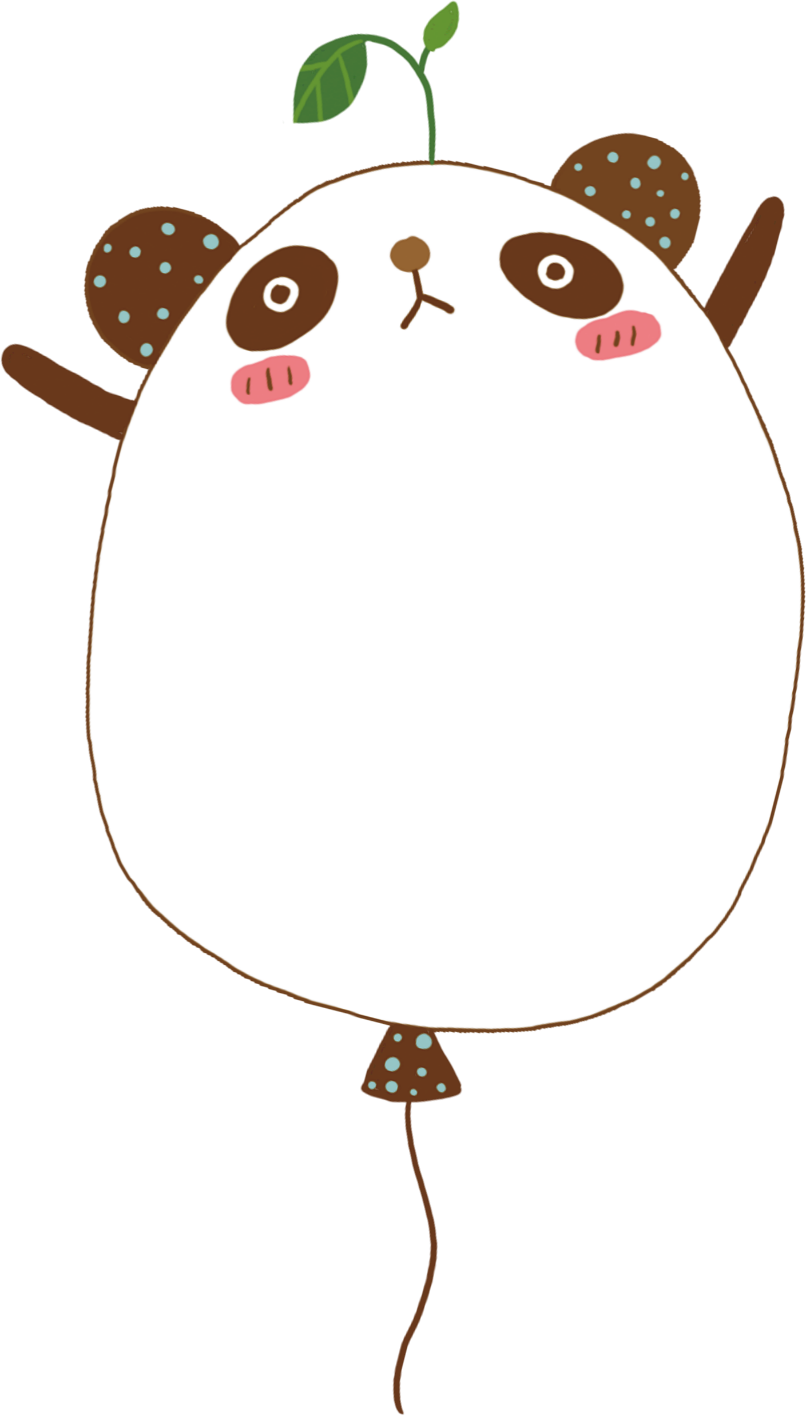 d) 6,2 x x  = 43,18 + 18,82
6,2 x x  =     62
= 62 : 6,2
x
x
=   10
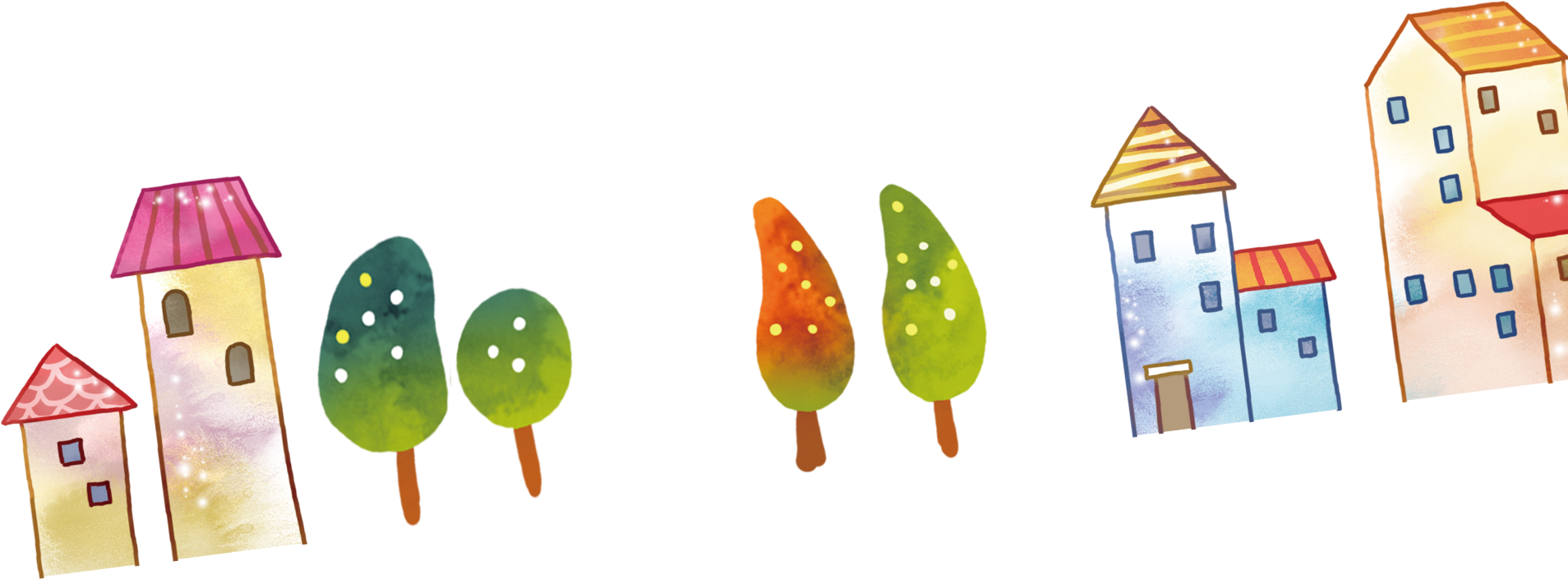 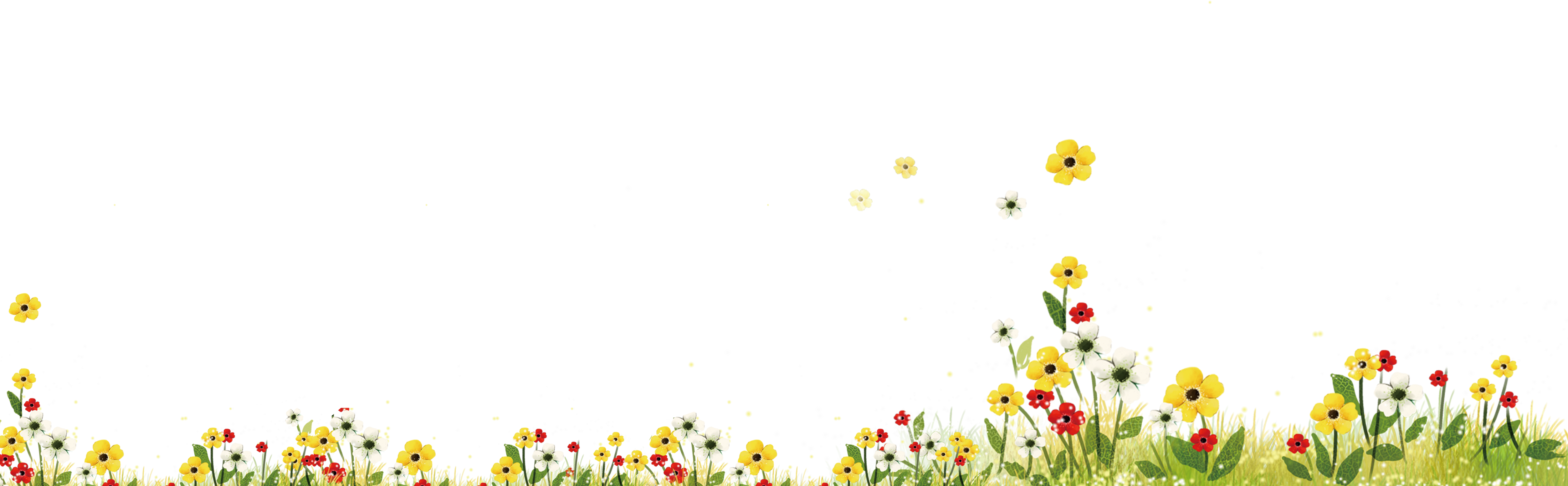 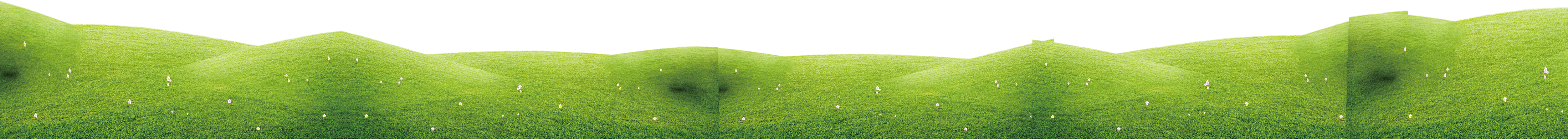 Thực hiện: EduFive
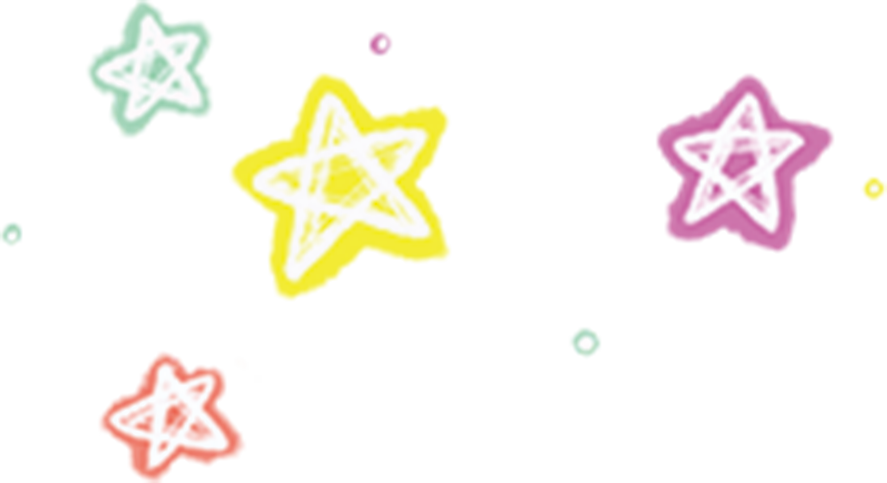 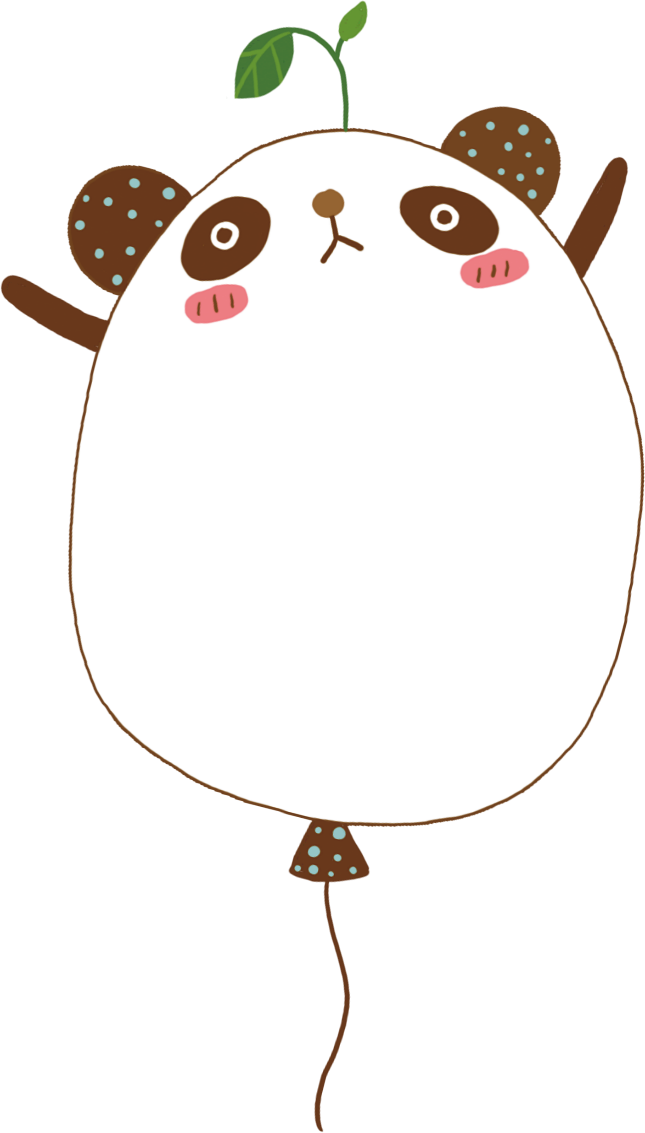 LUYỆN TẬP
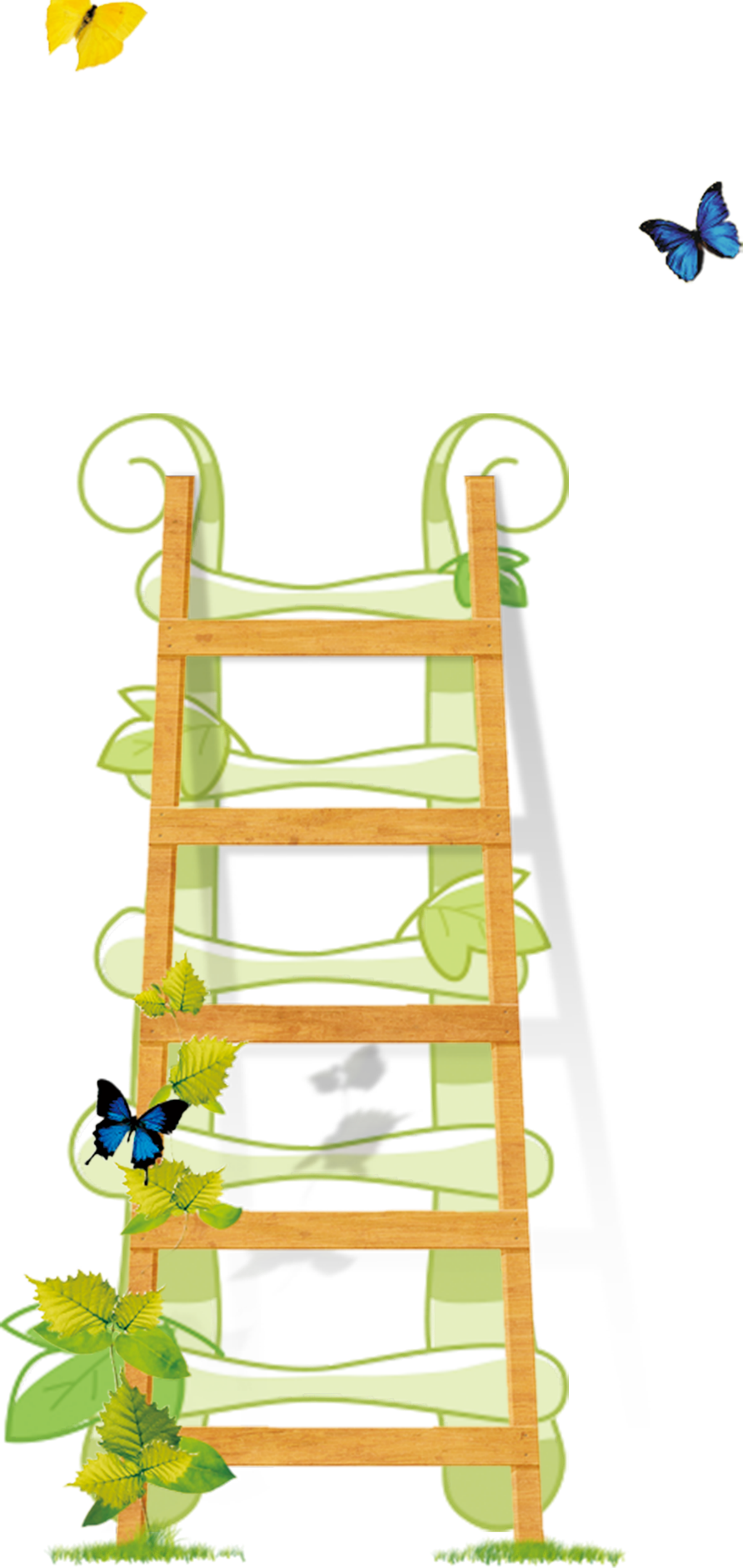 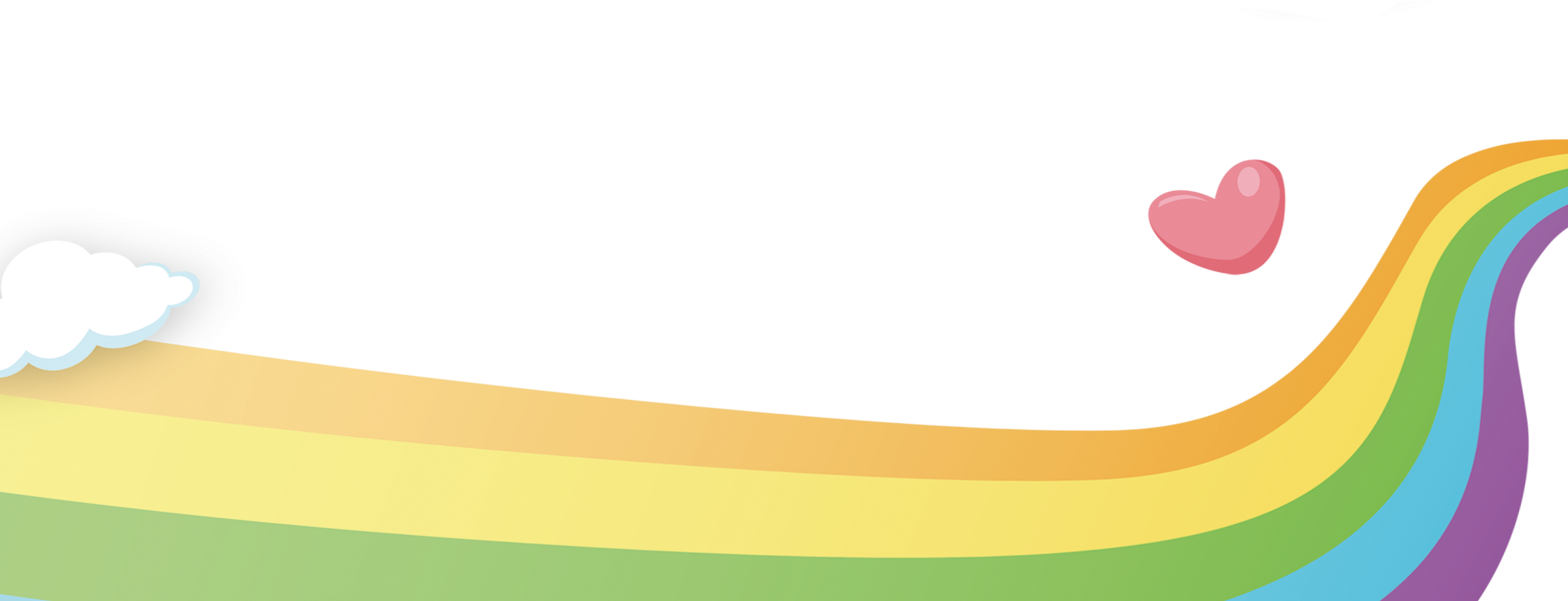 Trang: 72
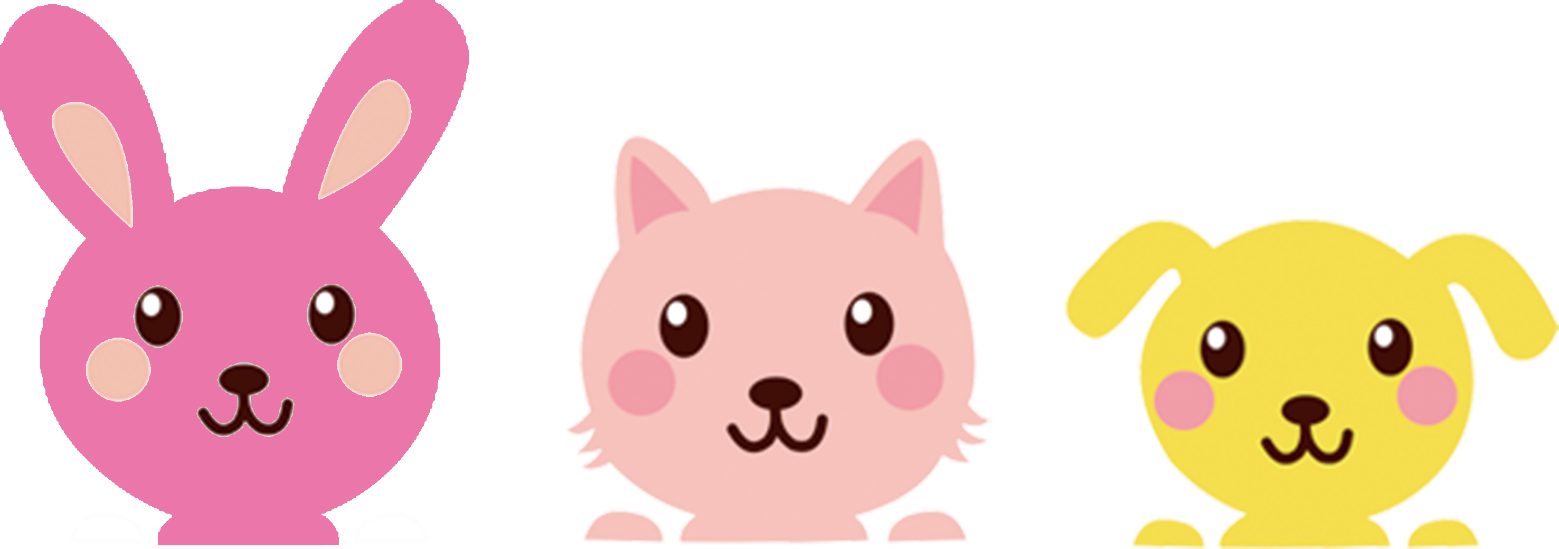 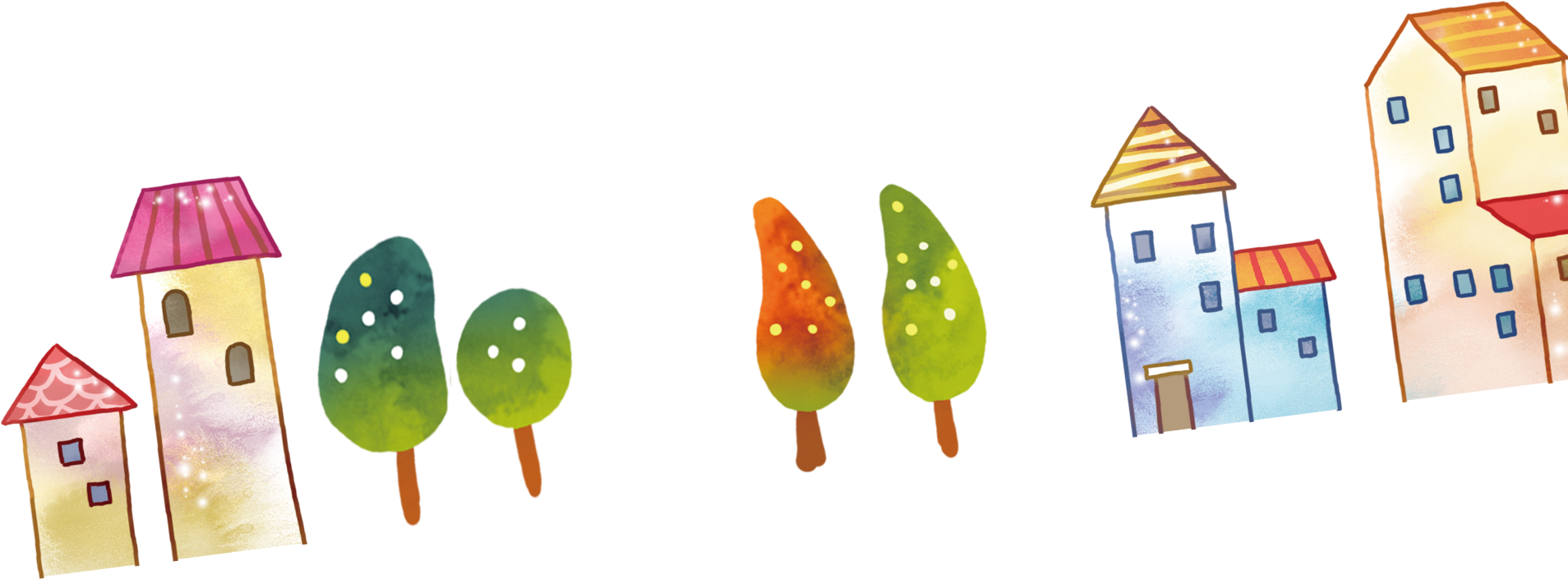 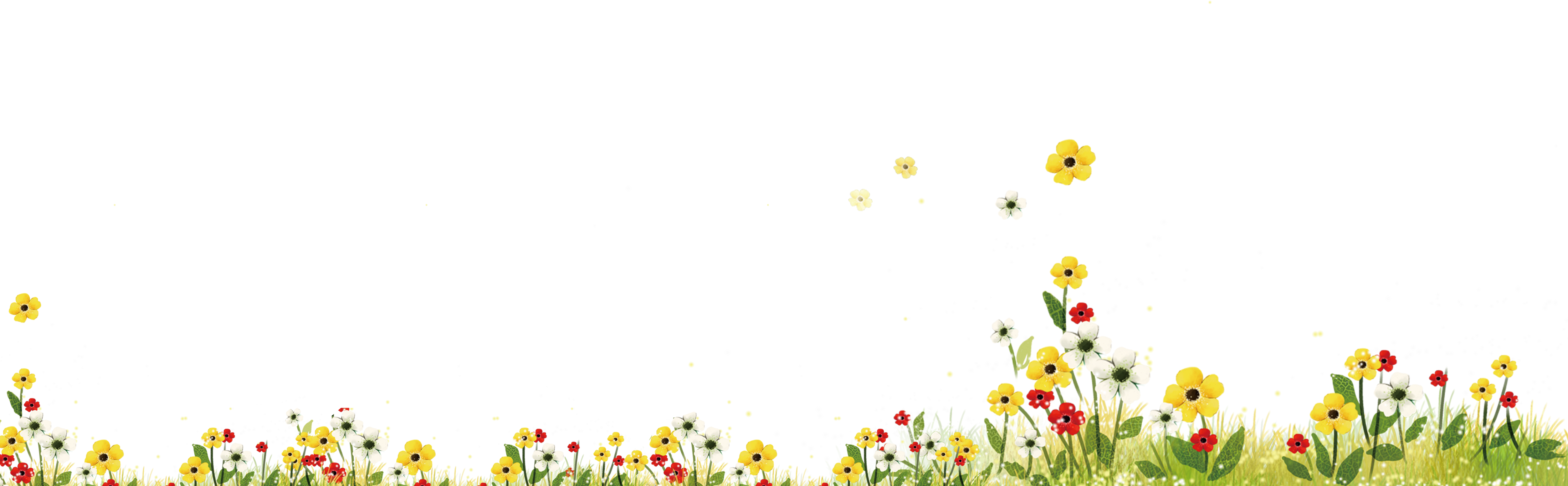 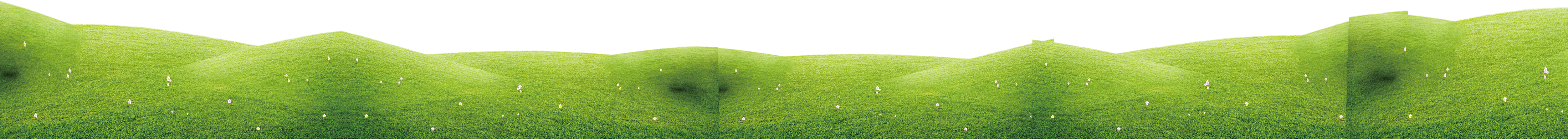 Thực hiện: EduFive
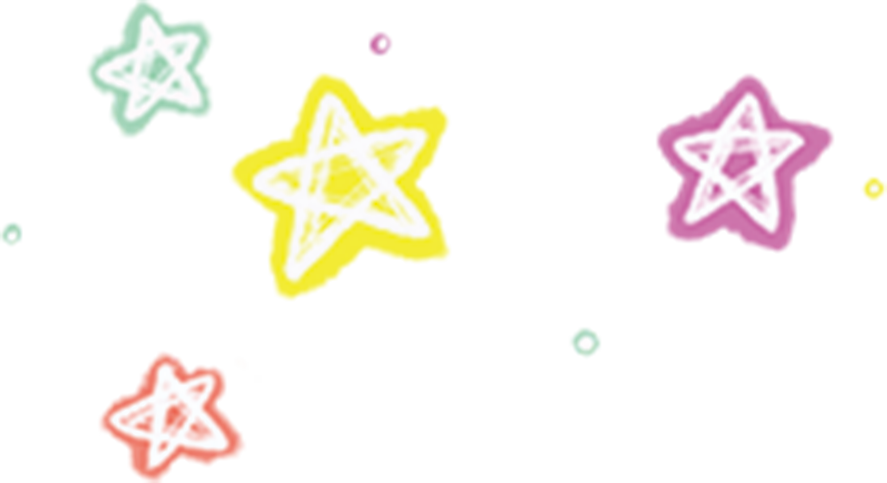 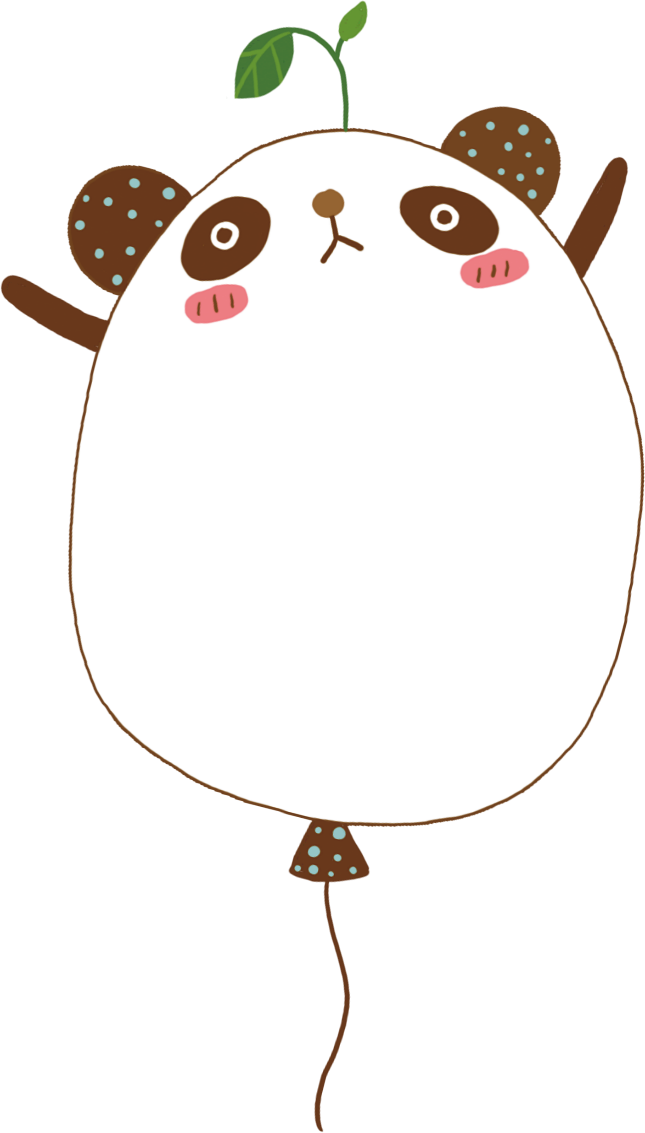 Tạm biệt các em!
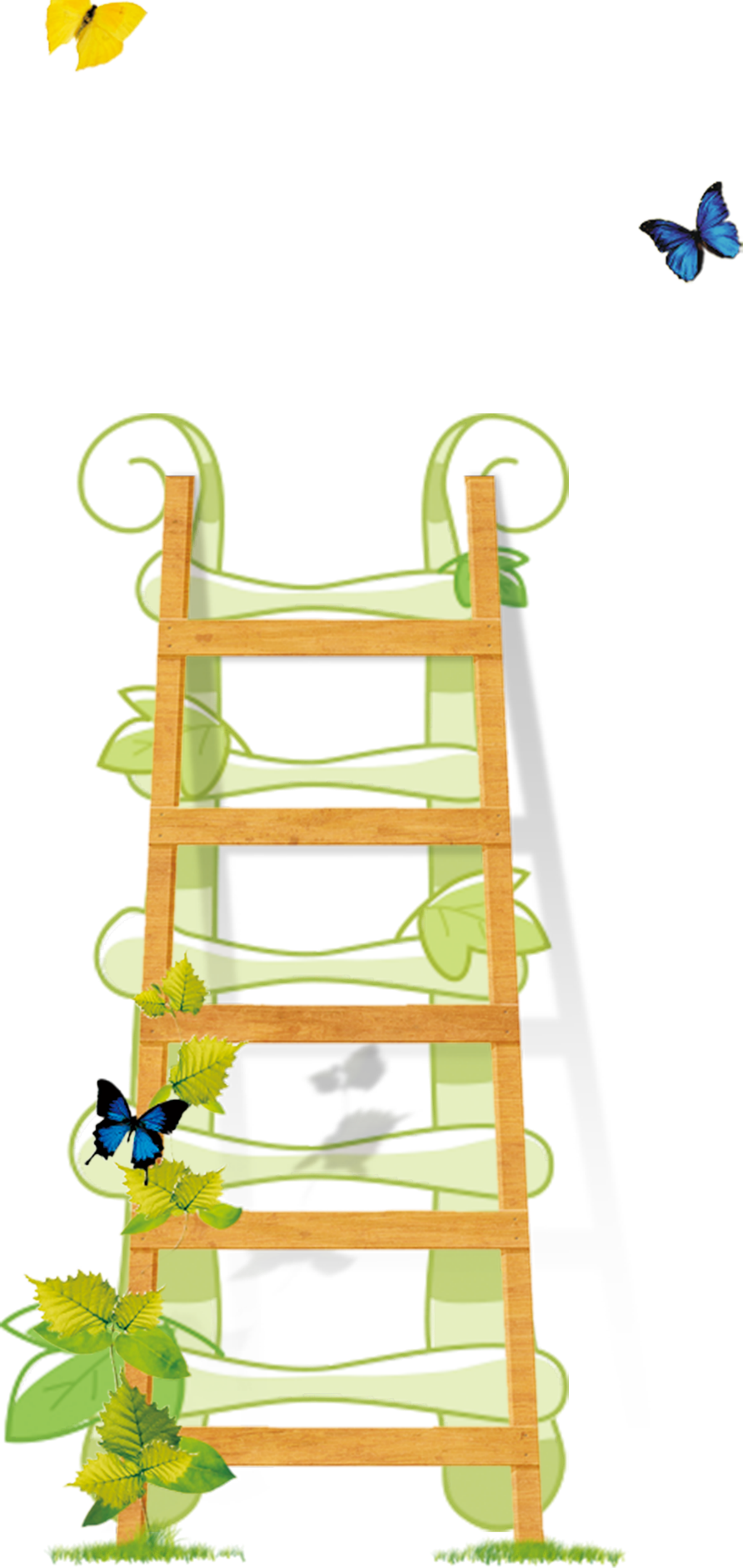 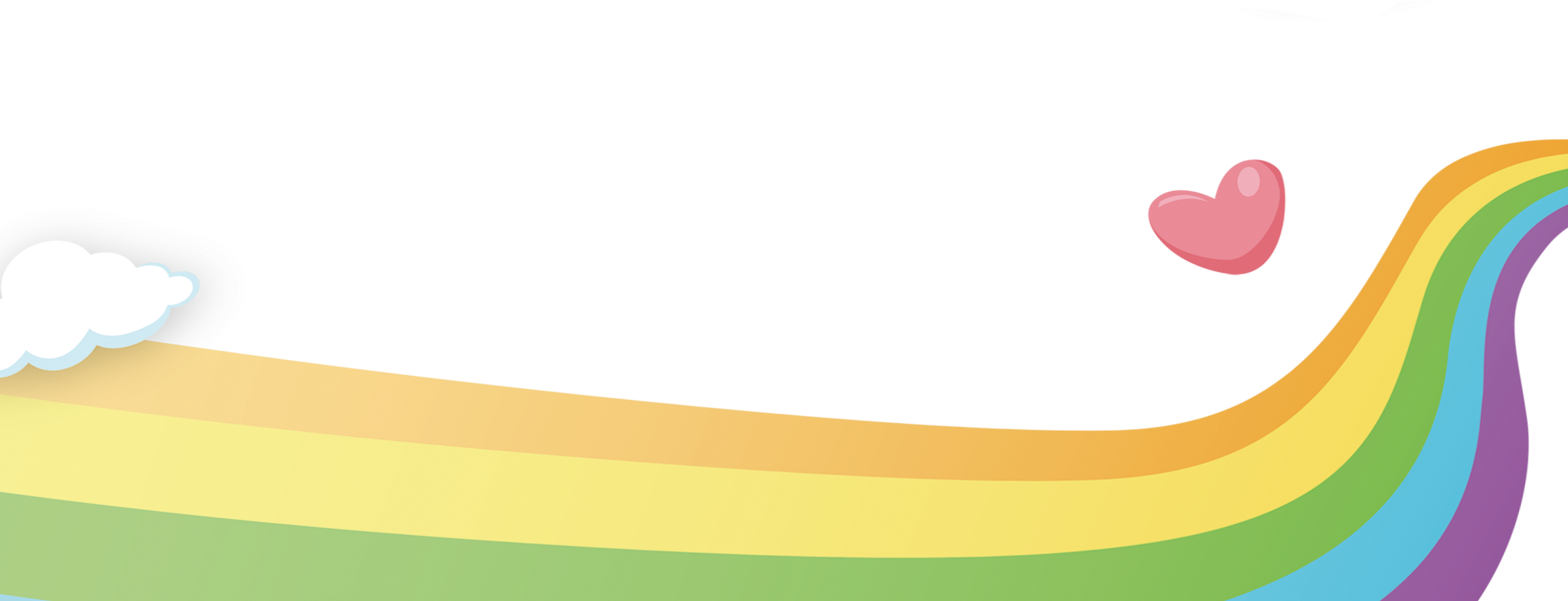 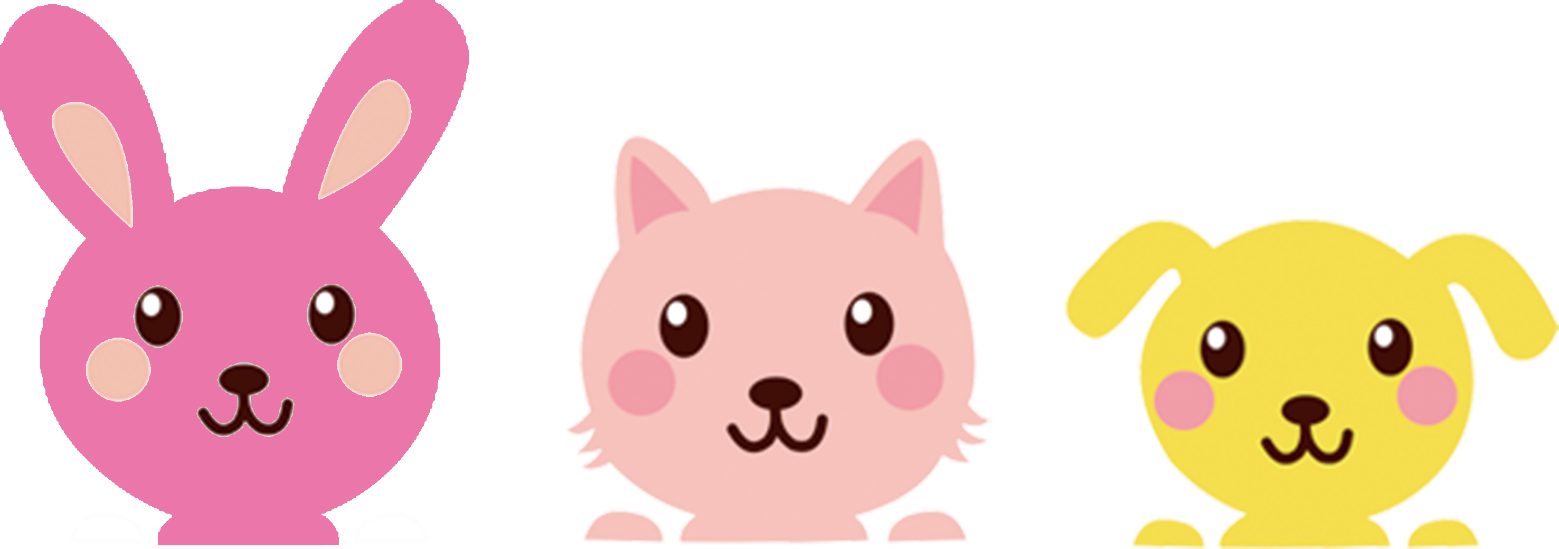 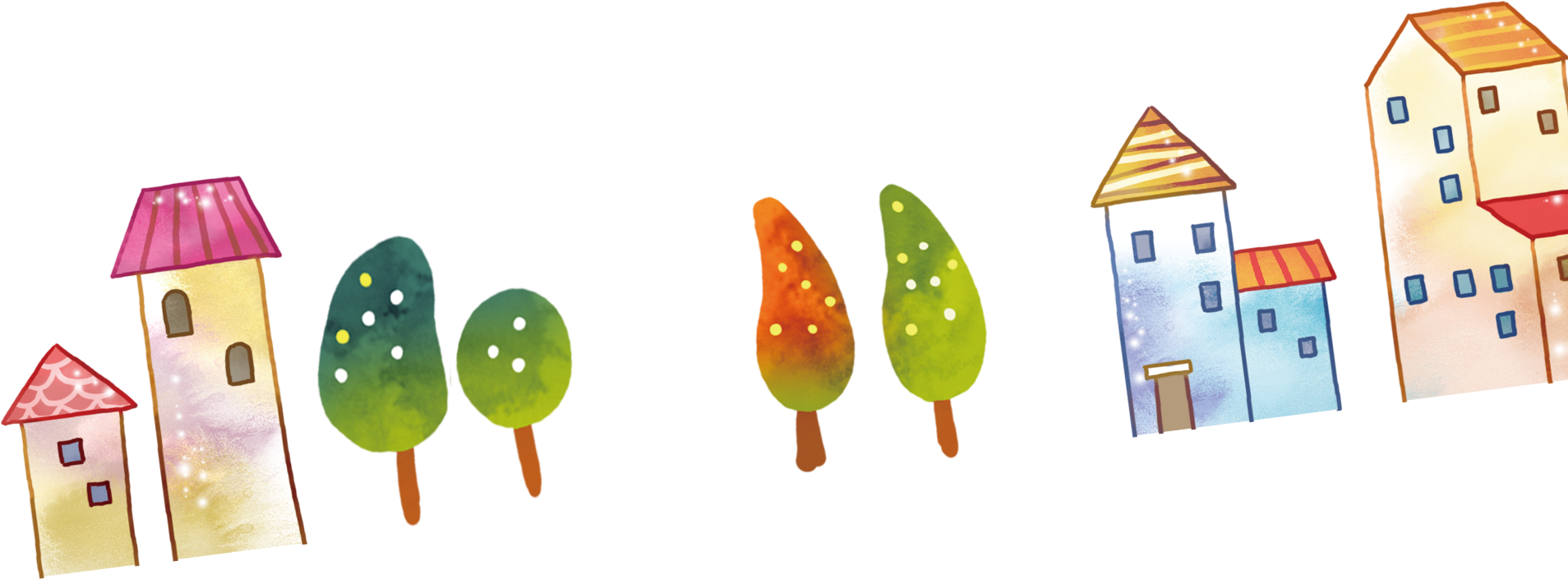 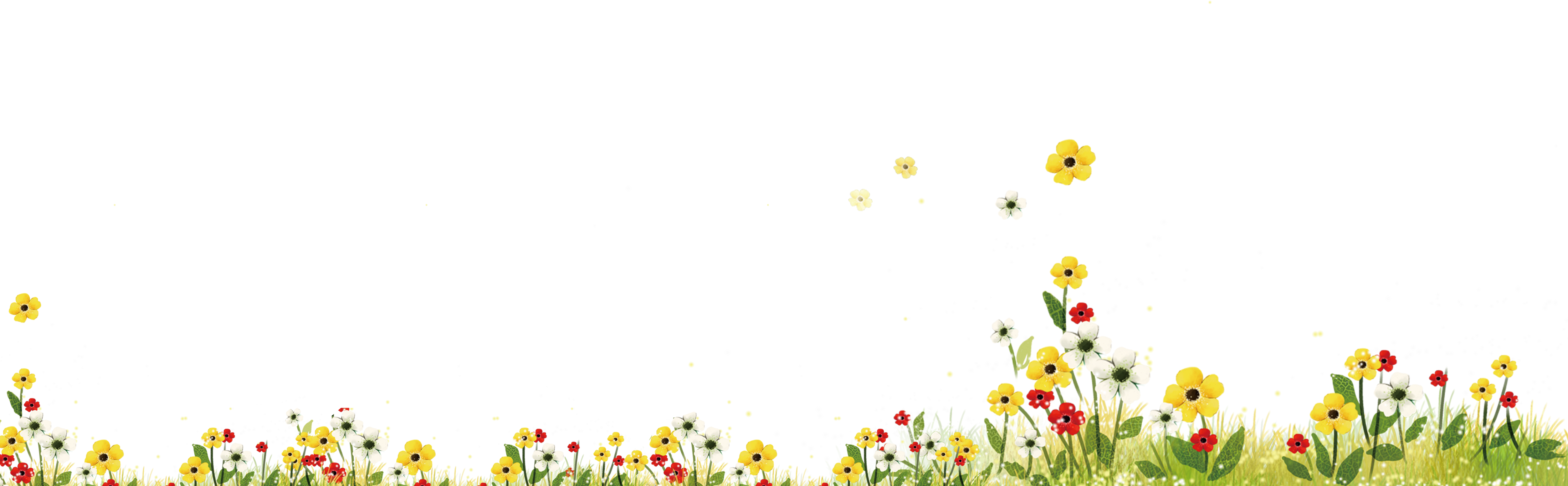 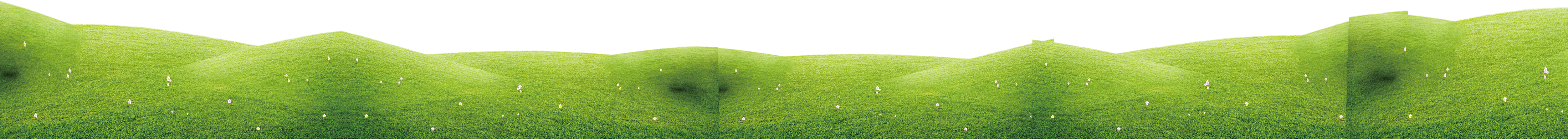